Radioamaterski tečaj za razred A
Pripravila
S56WAN (andrej.romih@uni-mb.si) 
S56WBV (bostjan.vlaovic@uni-mb.si)
za
Radioklub “ŠTUDENT” Maribor S59DXX

Za SCIDROM priredil: 
Marko Pavlin S54MTB
Pregled dela (1)
Za radioamaterski tečaj imamo na voljo 6 ur (3 termine) in eno srečanje v radioklubu. V predvidenem času bomo po pregledu kriterijev za opravljanje izpitov za radioamaterje spoznali naslednja poglavja:
Zgodovina radioamaterstva

Mednarodni in slovenski predpisi, ki urejajo radioamatersko in satelitsko storitev
ITU predpisi
CEPT predpisi 
Zakoni, predpisi in pogoji za pridobitev dovoljenja za uporabo amaterske radijske postaje v Republiki Sloveniji

Mednarodna in slovenska operaterska pravila in postopki
Tablica črkovanja, Q-kod in operaterska kratice
Mednarodni signali za nevarnost in postopki ob nesrečah
Klicni znaki in IARU razdelitev frekvenčnih pasove
Družbenokoristna vloga radioamaterjev
Operaterski postopki in vsebina amaterskih radijskih zvez
Pregled dela (2)
Elektrotehnika in radiotehnika
Električna, elektromagnetna in radijska teorija
Komponente in električna vezja
Sprejemniki in oddajniki
Antene, antenski vodi, propagacije in meritve
Motnje in njihovo odpravljanje
Varnost pri delu z električnim tokom



Del zadnjega termina bo namenjen obnovi snovi in utrjevanju znanja pred izpitom!







Ob koncu vsakega termina bomo z namenom ocene kvalitete opravljenega dela izvedli kratko preverjanje znanja, hi.
Zgodovina radioamaterstva (1)
RADIOAMATERSTVO: ljubiteljsko, nepoklicno ukvarjanje z radiom oz. radiotehniko.
Pregled razvoja radioamaterstva:
Leto 1895…prvi prenos sporočil preko radijskih valov.
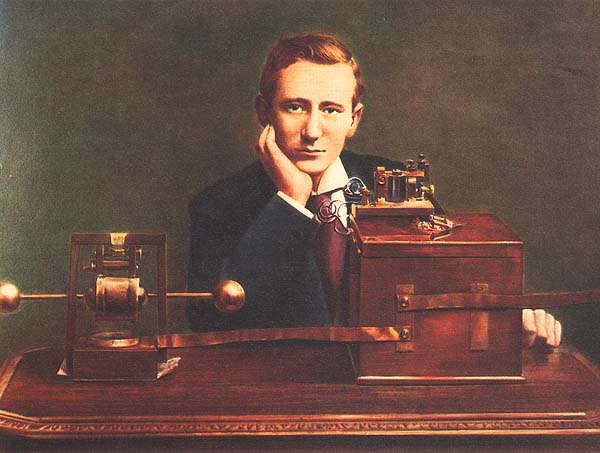 Pontecchio, Italija: 
Marconi pošlje preko radijskih valov črko “S”, ki je bila slišana 3 km daleč.
Zgodovina radioamaterstva (2)
Leto 1903…poslano prvo sporočilo preko radijskih valov iz Evrope v Severno Ameriko. 

Leto 1955…vzpostavljena prva radioamaterska zveza z odbojem od meteorskih sledi (MS).

Leto 1960…vzpostavljena prva radioamaterska zveza z odbojem od Lune (EME).

Leto 1961…začel delovati prvi radioamaterski satelit OSCAR.
Prvi radioamaterski satelit OSCAR
International Telecommunication Union
ITU ―	mednarodna telekomunikacijska zveza deluje v okviru 	Organizacije združenih narodov (OZN).

Ustanovljena leta 1865 s sedežem v Ženevi, Švica.

Slovenija članica ITU od leta 1992.

Naloge: 
tehnični napredek in razvoj telekomunikacij,
mednarodno sodelovanje z namenom koordinacije, izboljšanja in racionalne uporabe vseh vrst telekomunikacij.
International Amateur Radio Union
IARU ― mednarodna radioamaterska zveza 

Ustanovljena leta 1925 v Parizu, Francija.

Sedež ima v ZDA.

Združuje 158 radioamaterskih organizacij.


ZRS je članica od leta 1992.

Organizacijsko je razdeljena na 3 regije (regione) – enako kot ITU!
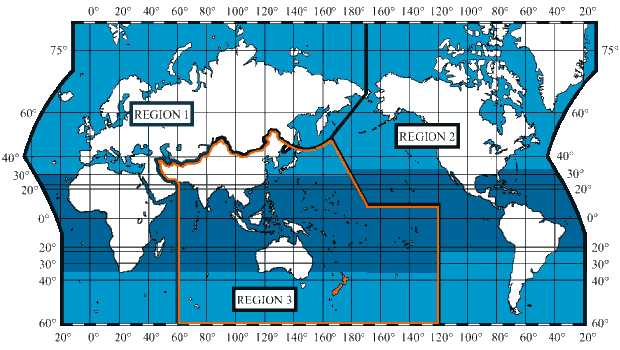 Regije ITU in IARU
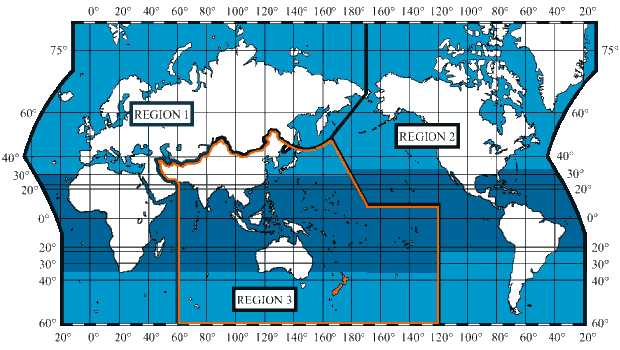 1
2
Evropa
Bližnji vzhod
Afrika
3
Zemljevid z conami ITU
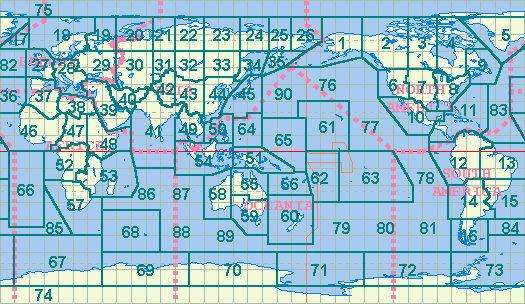 Zemljevid z conami revije CQ
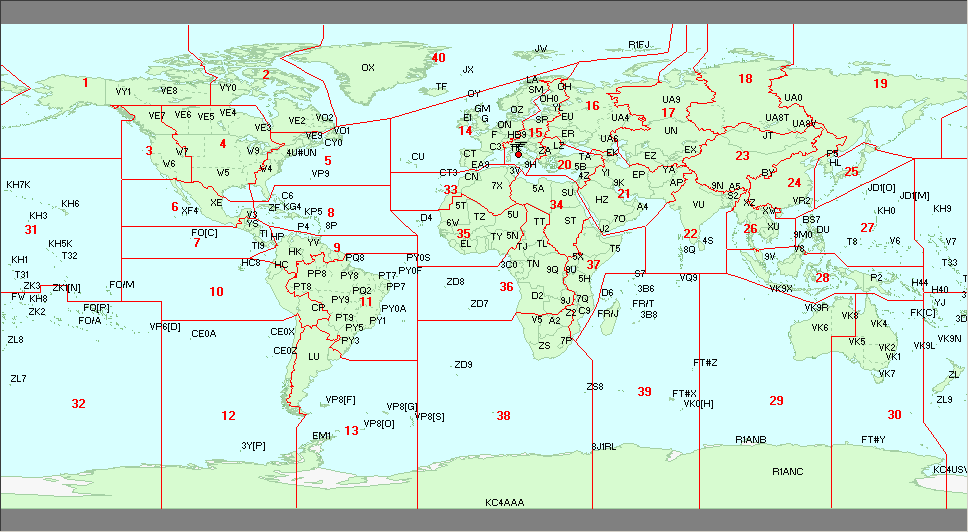 Zveza radioamaterjev Slovenije (1)
ZRS - Zveza radioamaterjev Slovenije je bila ustanovljena leta 1946.

Članica 1. regije IARU je od leta 1992.

Statut ZRS:
skrb za razvoj radioamaterstva na območju RS in popularizacija tehnične kulture na področju elektronike in telekomunikacij v teoriji in praksi,
vzgoja in izobraževanje članstva na področju elektronike in telekomunikacij, razvijanje in vzpodbujanje veselja do konstruktorstva in dela na radioamaterskih postajah, uporabe in razvoja digitalnega prenosa podatkov, amaterskega radiogonimetriranja in drugih radioamaterskih dejavnosti,
ZRS (2)
zastopanje in varovanje skupnih interesov radioamaterjev odnosu do države in njenih institucij ter drugih organov in organizacij,
zastopanje radioamaterjev Slovenije v mednarodni radioamaterski organizaciji (IARU),
organiziran razvoj in vzdrževanje radioamaterskih tehničnih sistemov (packet radio, repetitorji, radijski svetilniki, idr.),
sodelovanje v humanitarnih in domoljubnih akcijah ter nalogah ob naravnih ali drugih nesrečah in nevarnostih,
opravljanje administrativno-tehničnih in strokovnih zadev za organizacijo radioamaterskih izpitov in pridobivanje dovoljenj za uporabo amaterskih radijskih postaj,
organizacija QSL biroja za radioklube in njihove člane (servis za izmenjavo QSL kartic),
ZRS (3)
izdajateljska dejavnost (izdajanje glasila in drugih publikacij s področja delovanja ZRS v skladu z veljavnimi predpisi),
organizacija radioamaterskih tekmovanj ter izbor in priprava nacionalnih selekcij za mednarodna tekmovanja,
zastopanje radioamaterjev na raznih mednarodnih srečanjih in manifestacijah,
izdajanje radioamaterskih diplom,
podeljevanje nagrad in priznanj,
organizacija družabnih srečanj in drugih radioamaterskih manifestacij in
sodelovanje z drugimi organizacijami pri dejavnostih, ki so pomembne za popularizacijo, delovanje in razvoj radioamaterstva v Sloveniji.
ITU – Definicije (1)
Telekomunikacije: vsak prenos, oddaja ali sprejem znakov, signalov, pisanih besedil, slik in zvokov ali kakršnihkoli drugih sporočil po žičnih, radijskih, optičnih ali drugih elektromagnetnih sistemih.

ITU pravilnik o radiokomunikacijah (ITU Radio Regulations):  ITU akt, ki ureja radijske komunikacije.

Radijski valovi so elektromagnetni valovi, ki imajo frekvence nižje od 3 THz (1012) oziroma valovne dolžine večje od 0,1 mm (10-3).
Prepustnost atmosfere
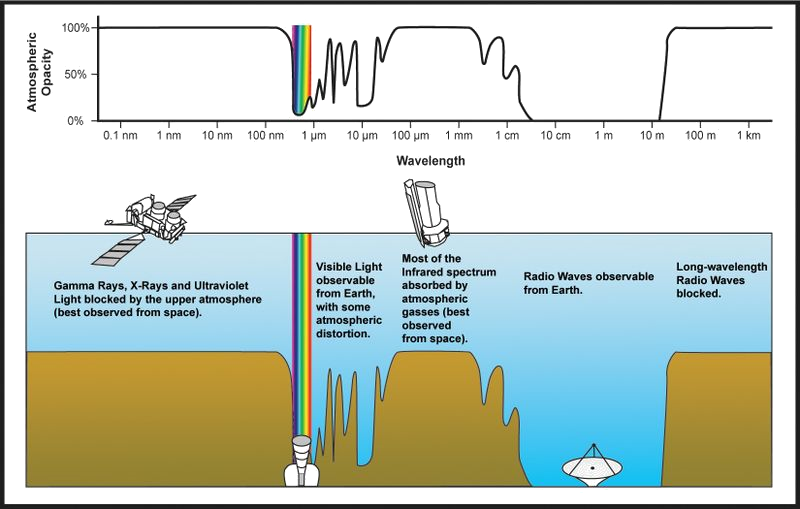 radijski valovi
15 GHz                30 MHz
ITU – Definicije (2)
Radiokomunikacijska služba (Radiocommunitcation Service): je služba, ki vključuje prenos, oddajo in/ali sprejem radijskih valov v posebne telekomunikacijske namene:
radiodifuzna služba in radiodifuzna satelitska služba,
zrakoplovna mobilna služba in zrakoplovna satelitska mobilna služba,
pomorska mobilna in pomorska mobilna satelitska služba,
kopenska mobilna služba in kopenska mobilna satelitska služba,
amaterska služba in amaterska satelitska služba.
ITU – Definicije (3)
Amaterska služba je radiokomunikacijska služba, s katero se ukvarjajo amaterji - ustrezno pooblaščene osebe, ki se izključno iz osebnih pobud in brez pridobitniških namenov zanimajo za radiotehniko, in katere namen je samoizobraževanje, medsebojno komuniciranje in tehnične raziskave.
Amaterska satelitska služba je radiokomunikacijska služba, ki uporablja vesoljske postaje na zemljinih satelitih za iste namene kot amaterska služba.


RADIOAMATERSKA DEJAVNOST
ITU – Definicije (4)
Radijska postaja je en ali več oddajnikov oz. sprejemnikov ali kombinacija enega ali več oddajnikov oz. sprejemnikov s pripadajočimi napravami na enem mestu, ki so potrebne za upravljanje radiokomunikacijske službe.
Amaterska radijska postaja je radijska postaja v radioamaterski dejavnosti, namenjena za medsebojno komuniciranje, samoizobraževanje in tehnično raziskovanje, ki ga opravljajo radioamaterji izključno iz osebnih nagibov, brez materialnih koristi in imajo za to opravljen predpisan izpit.
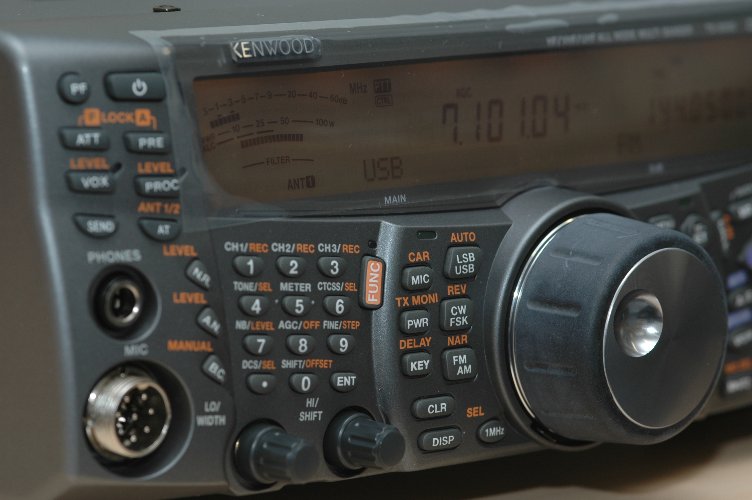 ITU - Člen 25 (1)
Posebna pravila za radioamatersko dejavnost določa 25. člen ITU akta, ki ureja radijske komunikacije (ITU Radio Regulations).

 	Amatersko radijsko postajo sme uporabljati le oseba, ki 	opravi predpisani izpit.
 Oddajati se smejo samo sporočila tehnične narave ter osebna 	sporočila, ki so povezana z radioamatersko dejavnostjo.
 Ne sme se uporabljati šifer in kodov, razen tistih, ki so 	mednarodno dogovorjeni. 
 Prepovedana je uporaba za tretje osebe – komercialni 	nameni.
			Razen v primeru elementarnih nesreč in drugih 			nevarnosti večjih razsežnosti!
ITU - Člen 25 (2)
Maksimalne oddajne moči določajo državni organi.
Pri oddajanju je potrebno svoj klicni znak oddati vsaj vsakih deset minut.
Vzpostavljanje radijskih zvez z radioamaterji tujih držav je dovoljeno, če tudi tuja država to ne dovoljuje.
Vsa splošna določila ITU konvencije in splošna določila ITU RR veljajo tudi za amaterske radijske postaje.
CEPT
European Conference of Postal and Telecommunications Administrations (CEPT).
Evropska konferenca poštnih in telekomunikacijskih uprav.

Ustanovljena je bila leta 1959 z namenom koordinacije evropskih državnih poštnih in telekomunikacijskih organizacij.

Je ustanoviteljica European Telecommunications Standards Institute (ETSI) – za Evropo predstavlja nekaj podobnega, kot ITU za ves svet.
CEPT – Začasna uporaba radijske                 postaje v tujini
Radijsko dovoljenje za uporabo radioamaterske radijske postaje je veljavno v državi v kateri je bilo izdano.
Ker si mnogi radioamaterji žele uporabljati svojo radijsko postajo v tujini, je CEPT sprejela naslednja priporočila:

T/R 61-01 (1985, 1992, 2003) 	CEPT Radio Amateur Licence 	
T/R 61-02 (1990, 2004) Harmonised Amateur Radio Examination Certificate
ECC/REC/(05)06 	CEPT Novice Radio Amateur Licence
ERC Report 32	Amateur Radio Novice Examination Certificate 	Syllabus and Aamateur Radio Novice Examination 	Certificate within CEPT and non-CEPT countries 

Radioamater, ki dela iz tuje države na podlagi CEPT priporočil, mora spoštovati predpise države gostiteljice.
CEPT – Priporočilo T/R 61-01
CEPT Radio Amateur Licence.

Priporočilo omogoča začasno uporabo amaterske radijske postaje v katerikoli državi, ki je to priporočilo uveljavila.

Namen je poenostaviti uporabo radijskih postaj v tujini, vendar za maksimalno dobo treh mesecev.

Vsaka država sporoči CEPT kateri nacionalni razredi se preslikajo v to dovoljenje (v Sloveniji je to razred A).
CEPT – Priporočilo T/R 61-02
Harmonised Amateur Radio Examination Certificate (HAREC).

Na osnovi težav pri preslikavi nacionalnih razredov v “CEPT Radio Amateur Licence”, se je oblikovalo priporočilo o minimalnih standardih za opravljanje izpitov. 

HAREC je uradno dokazilo, da je radioamater opravil usklajen izpit. V primeru daljšega bivanja v tuji državi, lahko na podlagi HAREC potrdila pridobimo “tuje” radijsko dovoljenje.
CEPT – ECC/REC/(05)06
CEPT Novice Radio Amateur Licence.
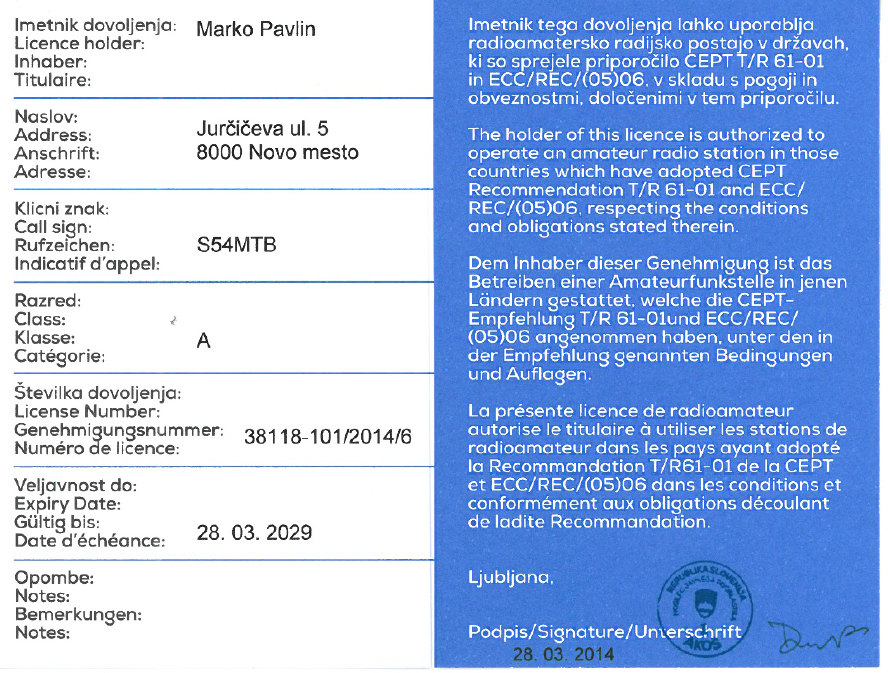 Zakoni, predpisi in pogoji v RS (1)
V Republiki Sloveniji je delo radioamaterjev urejeno z zakoni in drugimi predpisi – NE s strani ZRS, Telekoma ali RTV!

Splošni akt o pogojih za uporabo radijskih frekvenc, namenjenih radioamaterski in radioamaterski satelitski storitvi (Uradni list RS, št. 117/04) – na podlagi Zakona o elektronskih komunikacijah.

Pogoji za uporabo amaterskih radijskih postaj (ZRS 2006):
pojmi,
vrste amaterskih radijskih postaj,
tehnični pogoji za uporabo (frekvence, …),
postopki in vsebina amaterskih radijskih zvez.
Zakoni, predpisi in pogoji v RS (2)
V skladu z razredom amaterskega operaterja, za katerega imajo opravljen izpit, smejo v RS radioamaterji uporabljati predpisane:
moči amaterskih radijskih postaj,
frekvenčne pasove, 
vrste oddaj.

V RS izda dovoljenje za uporabo amaterske radijske postaje Agencija za komunikacijska omrežja in storitve Republike Slovenije ali na kratko AKOS .
Kriteriji za opravljanje izpitov za radioamaterje
Kriterije za opravljanje izpitov za radioamaterje je predpisal APEK.

Po določilih 7. in 8. člena Splošnega akta o pogojih za uporabo radijskih frekvenc, namenjenih radioamaterski in radioamaterski satelitski storitvi (Uradni list RS, št. 117/04) se izpiti za radioamaterje opravljajo po naslednjih kriterijih, ki določajo izpitne predmete, predpisano učno snov za posamezen razred radioamaterja in merila za ocenjevanje znanja:

  	Izpit za radioamaterja razreda N
	Izpit za radioamaterja razreda A
 	Izpit iz predmeta sprejem in oddaja Morzejevih znakov
Na lastno željo ga lahko opravlja radioamater
razreda N ali A.
Izpit za radioamaterja razreda N
Kandidati za radioamaterja razreda N opravljajo izpit iz predmeta Tehnika in predpisi II v skladu s priporočilom CEPT, ERC Report 32.

Test je sestavljen iz 30 različnih vprašanj. 
Vsako vprašanje ima 4 možne odgovore, od katerih je samo en pravilen. 
Kandidat ima na voljo 45 minut za reševanje izpitne pole. 
Kandidat mora pravilno odgovoriti vsaj na 18 vprašanj!

V primeru sklicevanja na količine morajo kandidati poznati enote, v katerih te količine merimo.
Prav tako se zahteva poznavanje množilnih faktorjev in predpon, ki jih uporabljamo pri izpeljankah osnovnih enot.
Izpit za radioamaterja razreda A
Kandidati za radioamaterja razreda A opravljajo izpit iz predmeta Tehnika in predpisi I. v skladu s priporočilom CEPT, T/R 61-02 – HAREC.

Test je sestavljen iz 60 različnih vprašanj. 
Vsako vprašanje ima 4 možne odgovore, od katerih je samo en pravilen. 
Kandidat ima na voljo 90 minut za reševanje izpitne pole. 
Kandidat mora pravilno odgovoriti vsaj na 36 vprašanj!

V primeru sklicevanja na količine morajo kandidati poznati enote, v katerih te količine merimo.
Prav tako se zahteva poznavanje množilnih faktorjev in predpon, ki jih uporabljamo pri izpeljankah osnovnih enot.
Izpit iz predmeta sprejem in oddaja Morzejevih znakov
Kandidat, ki na lastno željo opravlja izpit iz tega predmeta, mora dokazati, da je sposoben v Morzejevih znakih sprejemati na sluh in s tipkalom oddajati odprti tekst, skupine številk, ločila in druge znake pri hitrosti 25 znakov na minuto. 
Pri oddaji ni dovoljena uporaba tipkal, ki avtomatsko generirajo Morzejeve znake.

Preizkusni tekst je sestavljen iz 75 Morzejevih znakov.
Preizkus traja 3 minute. V tem času mora kandidat oddati oziroma sprejeti 75 Morzejevih znakov. Dovoljeno število napak pri sprejemu in oddaji znaša 4 znake.

Preizkus sprejema oziroma oddaje se ob neuspehu lahko enkrat ponovi na istem izpitu.
ITU – Radioamaterski frekvenčni 	                    pasovi
Na podlagi 3. člena Splošnega akta o pogojih za uporabo radijskih frekvenc, namenjenih radioamaterski in radioamaterski satelitski storitvi (Uradni list RS, št. 117/04) je sprejela Zveza radioamaterjev Slovenije

Pogoje za uporabo amaterskih radijskih postaj
(PUARP 2006)


V RS so predpisani frekvenčni pasovi, ki jih smejo uporabljati radioamaterji v skladu z razredom amaterskega operaterja, za katerega imajo opravljen izpit.
Nadzor RF spektra – AKOS (Jeruzalem)
Nadzor RF spektra – APEK (Jeruzalem)
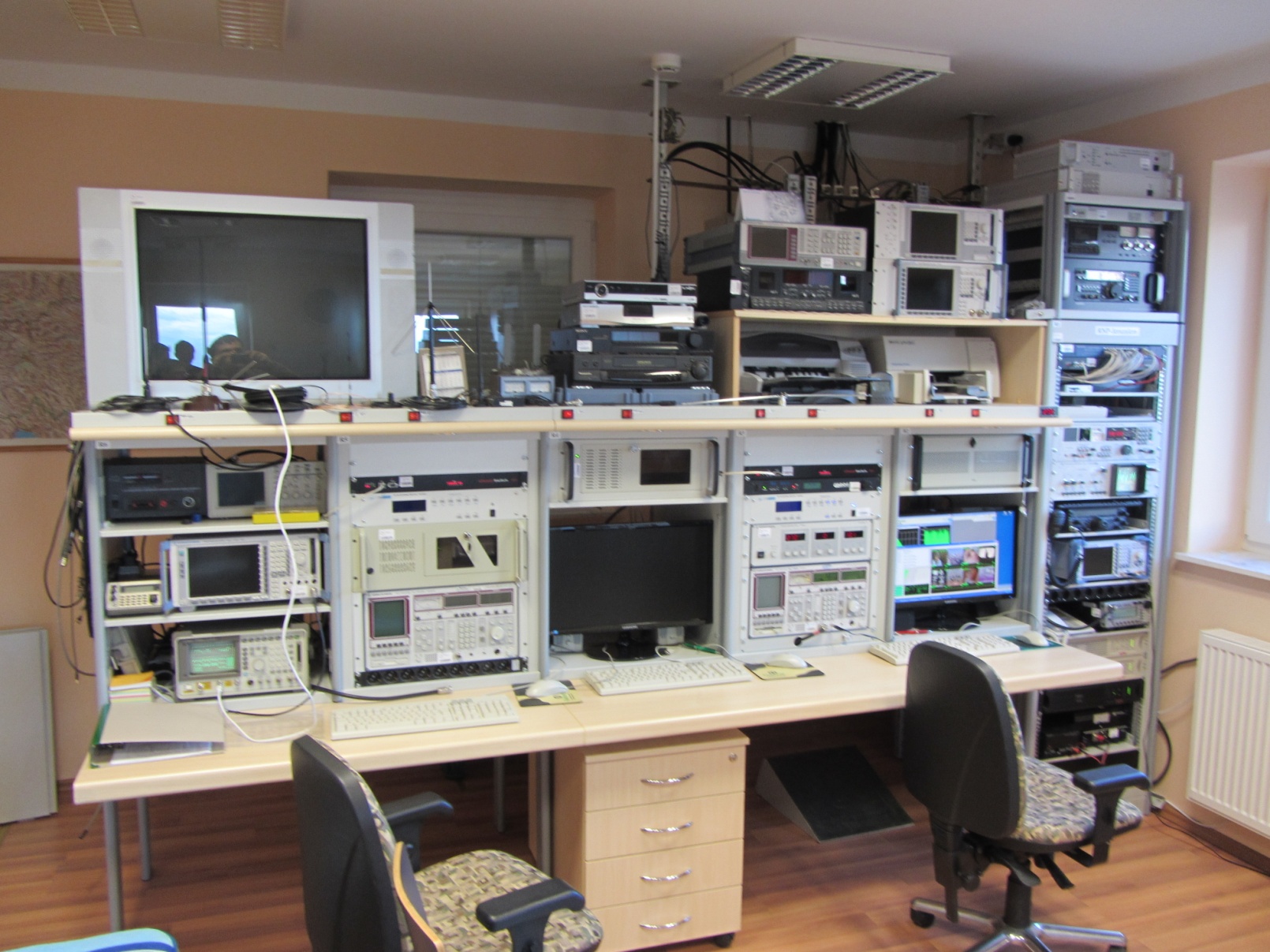 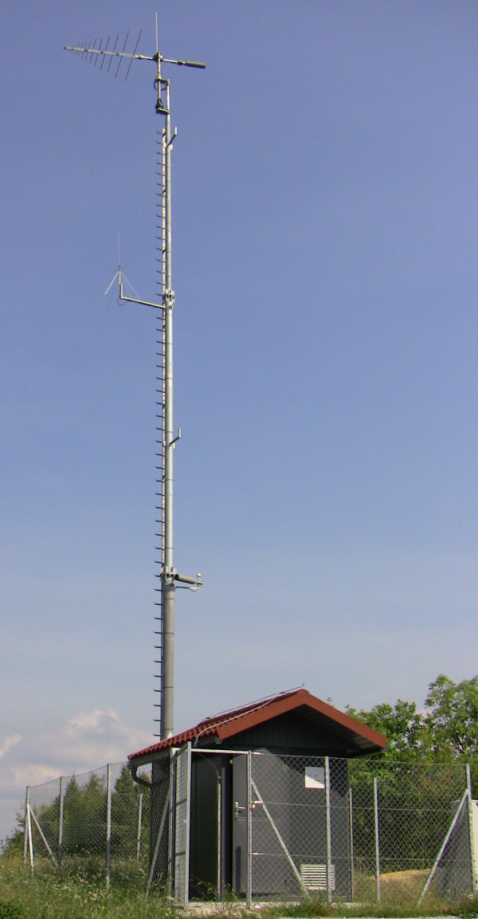 Mednarodna in slovenska operaterska pravila in postopki (1)
Operaterski postopki in vsebina amaterskih radijskih zvez
Tablica črkovanja
Mednarodna tablica
Slovenska tablica
Q-kod
Vprašanje
Odgovor
Operaterske kratice
Mednarodni signali za nevarnost in postopki za delovanje ob nesrečah in nevarnostih
V radiotelegrafiji
V radiotelefoniji
Delovanje radioamaterjev ob nesrečah in nevarnostih (Kodeks ARON)
Mednarodna in slovenskaoperaterska pravila in postopki (2)
Klicni znaki
Identifikacija amaterske radijske postaje
Uporaba klicnega znaka
Zgradba klicnega znaka
Nacionalni prefiksi
IARU razdelitev frekvenčnih pasov
Družbenokoristna vloga radioamaterjev
Radioamaterska dejavnost - telegrafija
Za prenos sporočil v telegrafiji moramo besedilo na določen način pretvoriti v električne impulze – kod mora biti znan vsem.

Samuel Morse (1791-1872) je leta 1835 objavil žični elektromagnetni telegraf.
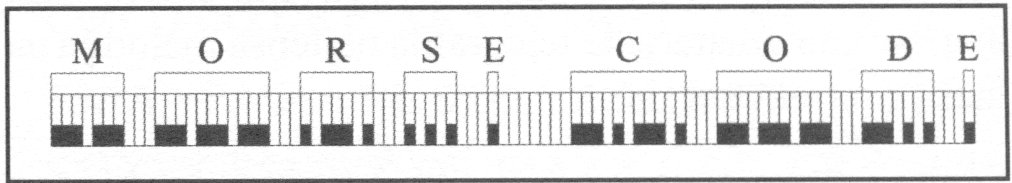 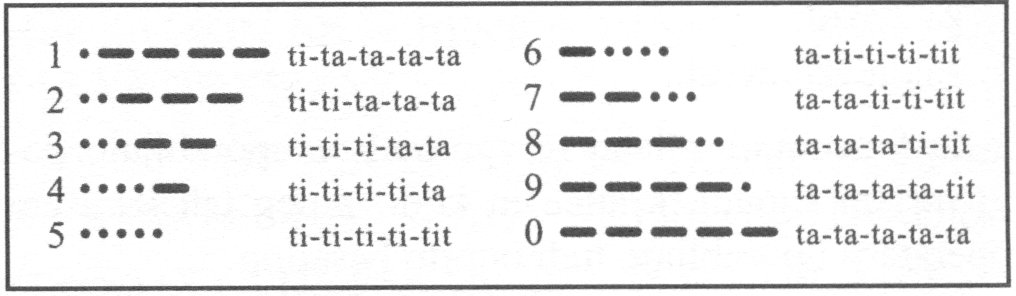 MORSE-KOD - črke
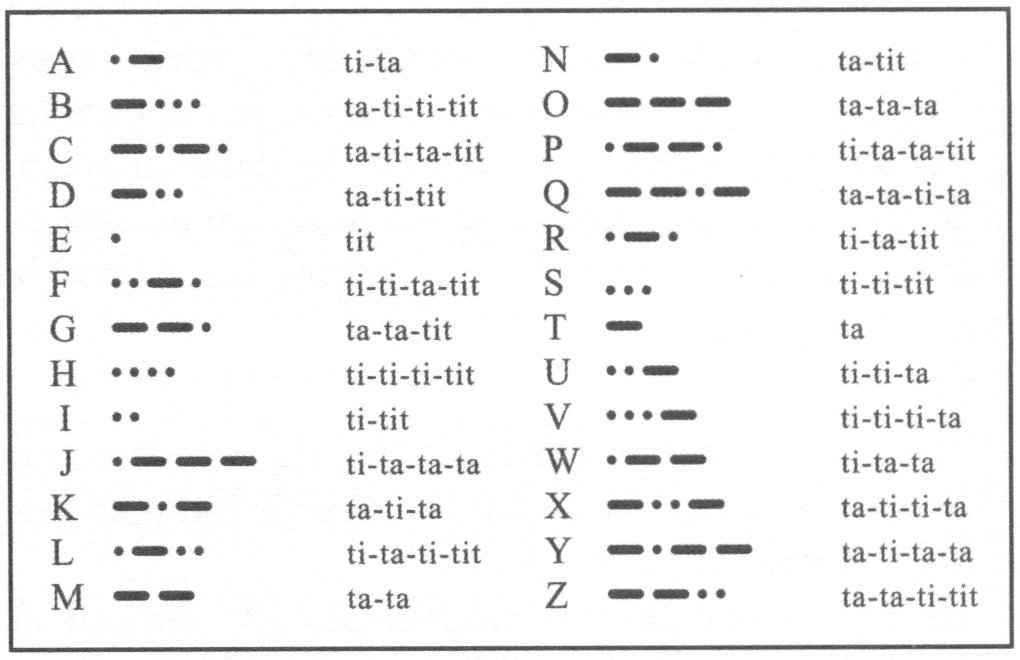 MORSE-KOD - ločila
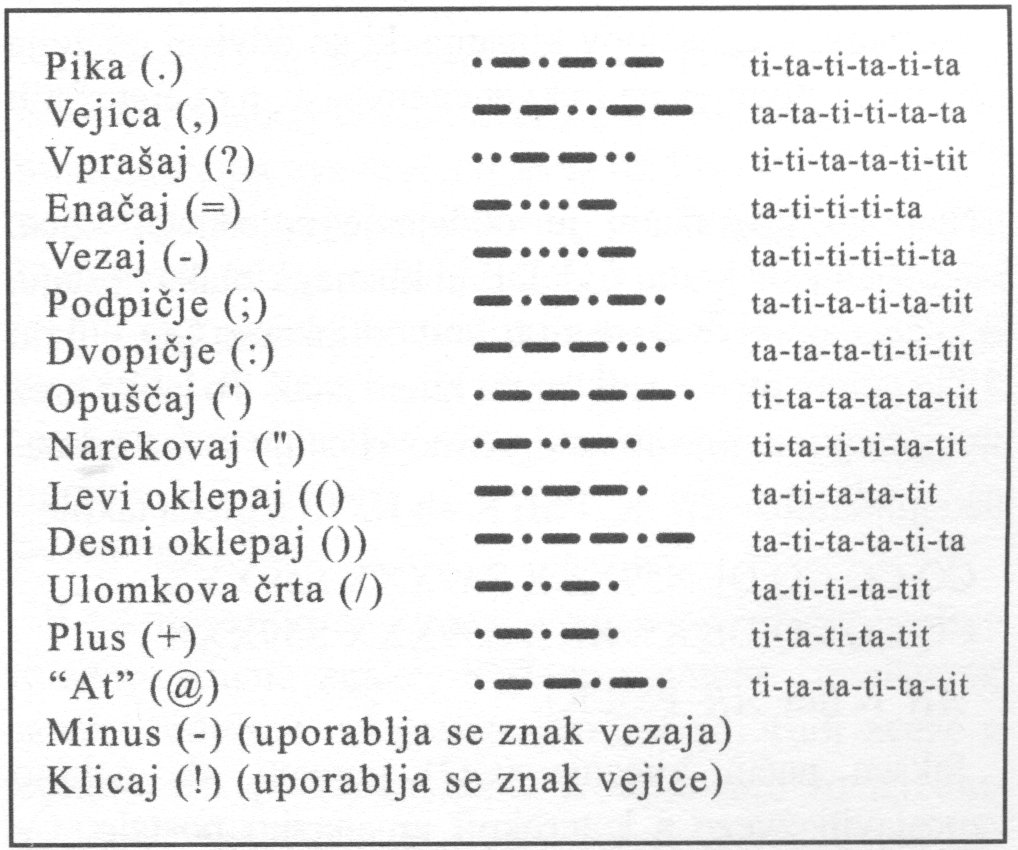 Vsebina in procedura zveze
Klicanje
 	Vzpostavitev zveze, pozdrav, izmenjava podatkov o 	kakovosti sprejema signalov, lokaciji radijske postaje in 	imenu operaterja
 	Izmenjava podatkov o radijski postaji, antenah in ostali 	uporabljeni opremi, 	informacija o vremenu in različni drugi 	podatki iz 	radioamaterskega dela, 	dogovor za izmenjavo QSL kartic in zahvala za zvezo
 	Zaključek zveze

Klicni znak oddamo pri klicanju na začetku zveze in na koncuzveze ter na vsakih 10 min, če zveza traja dlje časa.
Struktura klicnega znaka
Klicni znak je oznaka s katero se identificira postaja in je sestavljen iz:
črke in števke: S5
števke (0,1,2,…9)
ene, dveh ali treh črk od 26. črk latinice, skladno z določili Pravilnika o radiokomunikacijah ITU, pri čemer se ne smejo uporabljati kombinacije črk, ki bi zaradi podobnosti s signali za nesrečo, nevarnost, alarm ali nujnost utegnile povzročiti zmedo.
		Primer: S59DXX

Serija S5A-S5Z: Slovenija
Uporaba sufiksov klicnih znakov
v skladu s priporočilom CEPT T/R 61-01:

/M…mobilna postaja; postaja, ki se uporablja v vozilu,
/MM…pomorska mobilna postaja; postaja ki se uporablja na ladji ali drugem plovnem objektu,
/AM…zrakoplovna mobilna postaj; postaja, ki se uporablja na letalu ali drugem zrakoplovnem objektu
/P…postaja, ki se uporablja na občasni lokaciji; tudi prenosna postaja.
RST sistem ocenjevanja zveze
Ocena kakovosti sprejema (raport):
	Telegrafija: 	- za čitljivost (R)	od 1 do 5,
		- za moč (S)	od 1 do 9,
		- za ton (T)	od 1 do 9.
	Telefonija: 	- za čitljivost (R)	od 1 do 5,
		- za moč (S)	od 1 do 9.
Ocena pri uporabi pretvornika (repetitorja):
	Poda se ocena čitljivosti: 		100% sprejeto, 		sprejemam s precej šuma, 		odlično greš preko repetitorja, ipd.
RST sistem (1)
ČITLJIVOST (R)
R1   Nečitljivi signal (nerazumljivi signali)
R2   Komaj čitljivi (le občasno razpoznavni signali)
R3   Težko čitljivi signali
R4   Brez večjih težav čitljivi signali
R5   Odlično čitljivi signali

MOČ SIGNALOV (S)
S1   Izredno šibki (komaj zaznavni) signali
S2   Zelo šibki (zelo slabi) signali
S3   Šibki (slabi) signali
S4   Še zadovoljivi signali
S5   Že kar dobri signali
S6   Dobri signali
S7   Zmerno močni signali
S8   Močni signali
S9   Izredno močni signali
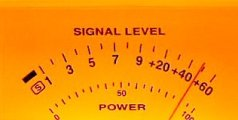 RST sistem (2)
TON (T)
T1   Izredno grob, hreščeč in sikajoč ton, z izredno močnim brnenjem
T2   Zelo grob in hreščeč ton z močnim brnenjem
T3   Grob in nizek, že rahlo muzikalen ton s precejšnjim brnenjem
T4   Precej grob, rezek, delno muzikalen ton s precejšnjim brnenjem
T5   Muzikalen ton s precej opaznim brnenjem
T6   Muzikalen ton z opaznim brnenjem
T7   Skoraj čist ton s še opaznim brnenjem
T8   Dober, čist ton s komaj opaznim brnenjem
T9   Odličen, popolnoma čist ton
Radijski dnevnik – LOG (1)
V dnevnik amaterske radijske postaje se obvezno vpišejo naslednji podatki: 
dan, mesec in leto vzpostavljene amaterske radijske zveze (UTC čas, 0000-2359), 
čas začetka amaterske radijske zveze, 
klicni znak korespondenčne amaterske radijske postaje,
vrsta oddaje (FM, SSB, PSK,...) 
Neobvezno pa: 
podatki o lokaciji korespondenčne amaterske radijske postaje,
poročilo o kakovosti signalov,
ime operaterja na korespondenčni postaji, 
vrsta in jakost motenj ter drugo. Dnevnik amaterske radijske postaje  je treba hraniti najmanj 3 leta po zadnjem vpisu!
Časovne cone in koordinirani univerzalni čas (UTC) (1)
Svet je razdeljen na 24 časovnih con.
Časovne cone in koordinirani univerzalni čas (UTC) (2)
UTC=GMT(Greenwich Mean Time)

srednjeevropski čas (naš zimski čas): GMT plus 1 ura                                                               
srednjeevropski čas (naš poletni čas): GMT plus 2 uri
Lokator sistem ali univerzalni lokator-UL (1)
Zemljina površina je razdeljena na:
Velika polja (Fields): 18x18=324 (označena z AA do RR)
		Velikost polja:
20° po dolžini 
10° po širini
JN76TN Maribor mesto

Izračun lokatorja iz zemljepisne širine in dolžine:
[]CQ ZRS, februar 1994, str. 18
Lokator sistem ali univerzalni lokator-UL (2)
Kvadrati: 10x10=100 kvadratov=1 polje (označeni z 00 do 99)
		Velikost kvadrata:
2° po dolžini
1° po širini 






Mali kvadrati: 24x24=576 (označeni z AA do XX)
Velikost malega kvadrata:
5 min po dolžini
2,5 min po širini
Q-kod (1)
Q-kod
predpisan z mednarodnim ITU pravilnikom o  radiokomunikacijah
namen uporabe: skranšanje prenosa informacije in premostitev jezikovnih pregrad

Celotna serija kod QAA do QZZ:
QAA do QZZ: zrakoplovna služba
QRA do QUZ: vse radijske službe (tudi radioamaterska) 
QOA do QQZ: pomorske službe
Q-kod (2)
QRB	V: Kakšna je razdalja med postajama?
		O: Razdalja med postajama je …km.

QRG	V: Kakšna je moja točna frekvenca (kakšna je točna frekvenca od …)?
		O: Tvoja točna frekvenca (točna frekvenca od …) je …kHz (MHz).

QRK	V: Kakšna je razumljivost mojega signala (kakšna je razumljivost signala 	     od …)?	O: Razumljivost tvojega signala (razumljivost signala od …) je …
zanič
slaba
srednja
dobra
Odlična

QRL	V: Si zaseden?
		O: Zaseden sem (zaseden sem z …). Prosim, ne moti.
Q-kod (3)
QRM	V: Ali te motijo (druge postaje)?
		O: Motijo me (druge postaje) …
komaj zaznavno
malo
srednje
močno
izjemno močno

QRN V: Te moti statika?
		O: Moti me statika …
komaj zaznavno
malo
srednje
močno
izjemno močno

QRO	V: Naj povečam oddajno moč?
		O: Povečaj oddajno moč.
Q-kod (4)
QRP V: Naj zmanjšam oddajno moč?
		  O: Zmanjšaj oddajno moč.

QRQ V: Naj oddajam hitreje?
		  O: Oddajaj hitreje ( … znakov na minuto).

QRS	V: Naj oddajam počasneje?
		O: Oddajaj počasneje ( … znakov na minuto).

QRT	V: Naj preneham z oddajanjem?
		O: Prenehaj z oddajanjem.

QRU	V: Imaš kaj zame?
		O: Nič nimam zate.
Q-kod (5)
QRV	V: Si pripravljen?
		O: Pripravljen sem.

QRW	V: Naj obvestim …, da ga kličeš na … kHz (MHz)?
		O: Prosim obvesti …, da ga kličem na … kHz (MHz).

QRZ	V: Kdo me kliče?
		O: Kliče te … (na …kHz (MHz)).

QRX	V: Me boš ponovno poklical?
		O: Ponovno te bom poklical ob … uri (na … kHz (MHz)).
Q-kod (6)
QSB	V: Ali moj signal niha?
		O: Tvoj signal niha.

QSD	V: Je moje tipkanje napačno?
		O: Tvoje tipkanje je napačno.

QSL	V: Lahko potrdiš sprejem?
		O: Potrjujem sprejem.

QSO	V: Ali lahko komuniciraš z … direktno (ali preko relejne (vmesne) 		    postaje)?
		O: Lahko komuniciram z … direktno (ali preko relejne (vmesne) postaje 	     …).

QSP	V: Ali boš posredoval do …?
		O: Posredoval bom do … .
Q-kod (7)
QSX	V: Ali boš poslušal … (pozivni znak) na … kHz (MHz)?
		O: Poslušal bom … (pozivni znak) na … kHz (MHz).

QSY	V: Ali se naj pomaknem z oddajanjem na drugo frekvenco?
		O: Pomakni se z oddajanjem na drugo frekvenco (na … kHZ (MHz).

QTC	V: Koliko sporočil imaš zame?
		O: Imam … sporočil zate (za …).

QTH	V: Kje je tvoja lokacija?
		O: Moja lokacija je … .

QTR	V: Kakšen je točen čas?
		O: Točen čas je … .
Mednarodne kratice in signali
Kratice in signali procedure:
AR	konec oddaje (tipkano povezano kot en signal) 
AS	čakalna doba (tipkano povezano kot en signal) 
BK	signal za prekinitev tekoče oddaje 
CL	izključujem postajo 
CQ	splošni poziv 
CFM	potrjujem 
DE	od (uporablja se pred klicnim znakom postaje, ki kliče)
K	povabilo k oddaji 
R	sprejeto 
NO	ne (odklonilno) 
NW	sedaj 
RPT	ponovitev (ali ponavljam; ali ponovite...) 
SOS	signal v stiski (tipkano povezano kot en signal) 
SK	radioamaterska različica VA 
VA	signal za konec dela (tipkano povezano kot en signal)
Radioamaterske kratice (1)
ANT	antena 
UTC	univerzalni čas 
YL	dekle (operaterka) 
XYL	soproga, žena 
RX	sprejemnik 
TX	oddajnik
TRCV sprejemno oddajna postaja 
TRX	sprejemno oddajna postaja 
SWL	sprejemni radioamater 
MSG	sporočilo 
SKED dogovorjena zveza 
GM	dobro jutro 
OM	prijatelj, znanec
Radioamaterske kratice (2)
GD	dober dan 
GE	dober večer 
GN	lahko noč
GB	nasvidenje 
WX	vreme 
FB	odlično 
73	pozdravi, najlepše želje 
UR	vaš, tvoj 
CALL	 klic, klicni znak 
PSE	prosim 
UP	višja (frekvenca) 
DWN nižja (frekvenca)
Tablici črkovanja
Slovenska tablica črkovanja

A	ANKARAN
B	BLED
C	CELJE
Č	ČATEŽ
D	DRAVA
E	EVROPA
F	FALA
G 	GORICA
H	HRASTNIK
I	IZOLA
J	JADRAN
K	KAMNIK
L	LJUBLJANA
M	MARIBOR
N	NANOS
Mednarodna tablica črkovanja

A	ALPHA
B	BRAVO
C	CHARLIE
D	DELTA
E	ECHO
F	FOXTROT
G	GOLF
H	HOTEL
I	INDIA
J	JULIET
K	KILO
L	LIMA	
M	MIKE
O	ORMOŽ	
P	PIRAN	
R	RAVNE
S	SOČA
Š	ŠMARJE
T	TRIGLAV
U	UNEC
V	VELENJE
Z	ZALOG
Ž	ŽALEC
Q	QUEEN
W	DVOJNI V
X	IKS
Y	IPSILON
N	NOVEMBER
O	OSCAR
P	PAPA
Q	QUEBEC
R	ROMEO
S	SIERRA
T	TANGO
U	UNIFORM
V	VICTOR
W	WHISKEY
X	X-RAY
Y	YANKEE
Z	ZULU
Primer črkovanja
S59DXX
SOČA―PET―DEVET―DRAVA―IKS―IKS
SIERRA―FIVE―NINE―DELTA―X-RAY―X-RAY
Radioamaterska dejavnost - telefonija
Zveze v telefoniji se vzpostavljajo z govorom.

V teh zvezah ni potrebno skrajševanje sporočil, saj govorimo hitreje kot oddajamo Morzejeve znake.

Navadno tudi ne uporabljamo Q-kod, čeprav so nekatere okrajšave precej udomačene.
Amaterske digitalne komunikacije
RTTY (radijski teleprinter): 
BAUDOT: star 5 bitni kod
ASCII (Ameriucan Standard Code for Information Interchange): 
8 bitni kod: 7 podatkovnih bitov + 1 paritetni: 27=128 različnih znakov
AMTOR (AMateur Teleprinting Over Radio): uporabljen protokol s preverjanjem na sprejemni strani in ponovno oddajo paketa, če je to potrebno. 
PACTOR: uporabljeno stiskanje podatkov in spreminjanje hitrosti prenosa od kvalitete zveze on dodatni podatki za večjo zanesljivost prenosa.
PSK31: PSK kodiranje spremenljive dolžine omogoča ozkopasovno komunikacijo max hitrosti 31 baudov.
PACKET RADIO
AX25: komunikacijski protokol
CSMA (Carrier Sense Multiple Access): algoritem za nadzor dostopa do komunikacijskega kanala
Paketno vozlišče: računalnik, povezan preko radijskih postaj z drugimi vozlišči v omrežju, ki omogoča prenos in usmerjanje podatkov.
MODEM
BBS (Bulletin Board System): oglasna deska v računalniškem omrežju
APRS (Automatic Position reporting System)
MGM (Machine Generated Modes): strojno generirani načini dela. Kratica zajema vse sedanje in bodoče vrste digitalnih komunikacij.
SSTV (Slow Scan Television): prenos mirujočih slik
FAX (Faksimile): prenos pisanih sporočil
FSTV (Fast Scan Television) ali ATV (Amateur Televison): prenos gibljive slike na daljavo.
Radioamaterska dejavnost – digitalne komunikacije (FT8)
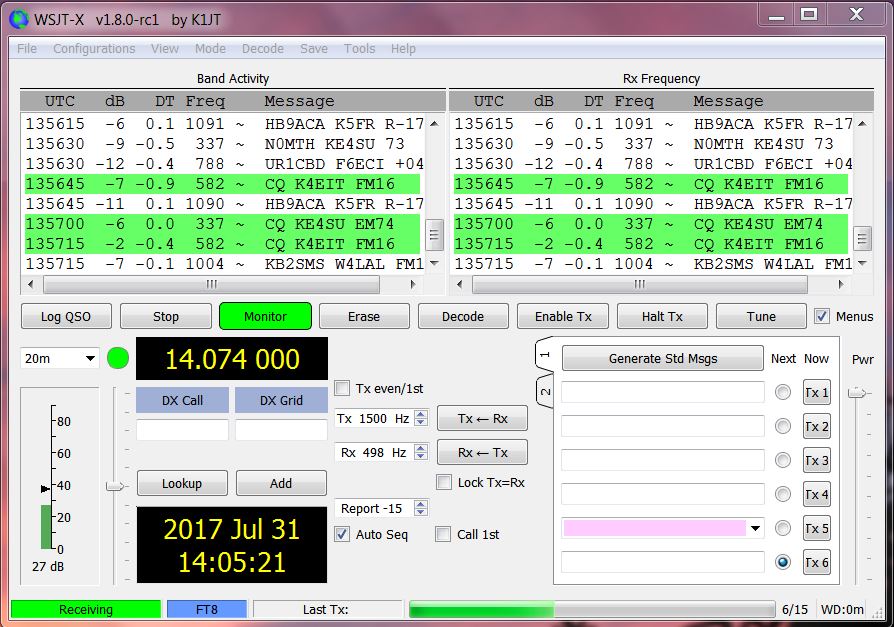 Radioamaterska dejavnost – digitalne komunikacije (2)
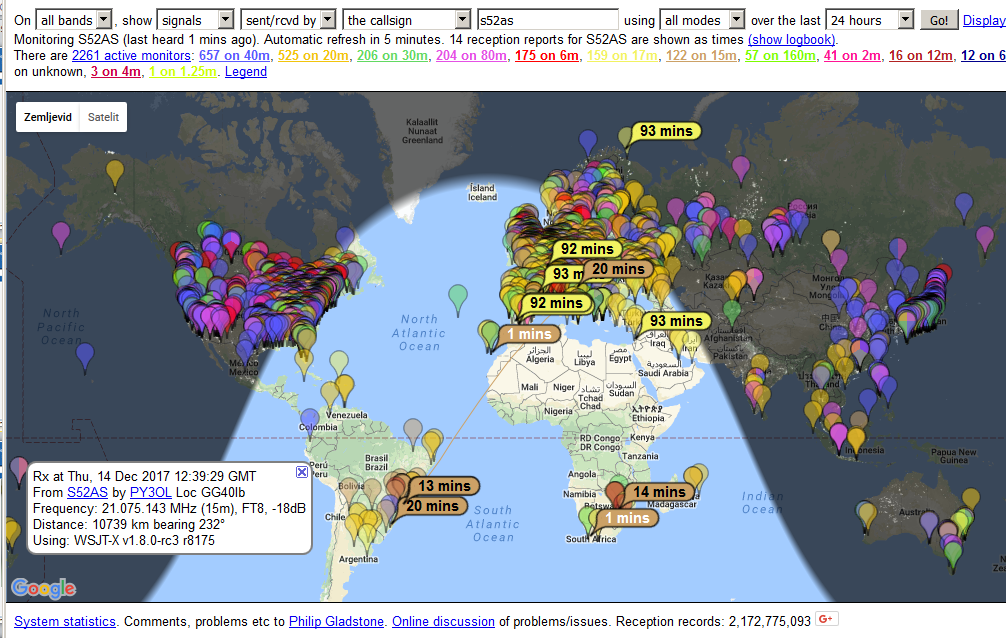 Radioamaterska dejavnost – digitalne komunikacije (packet radio)
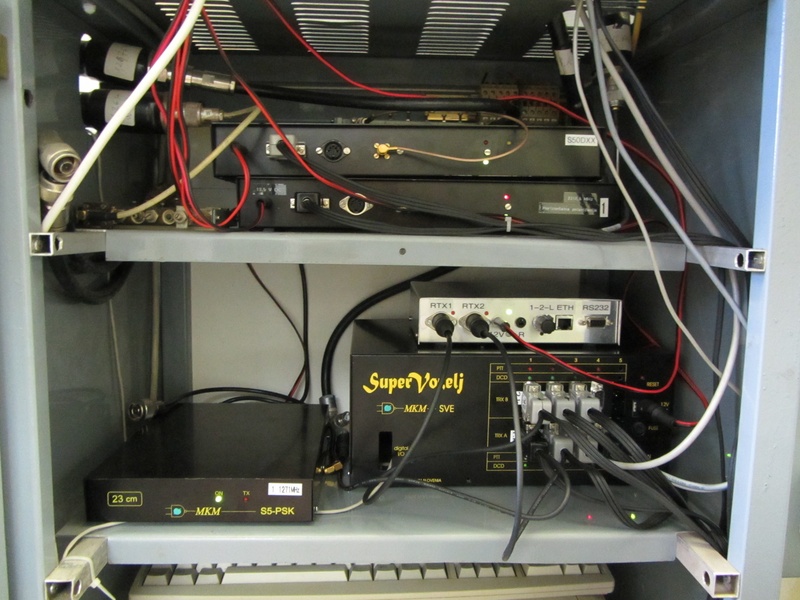 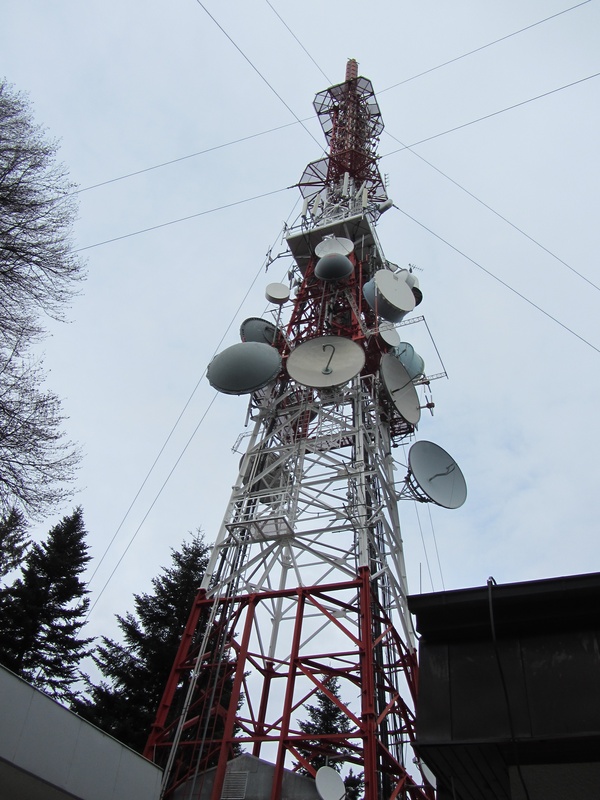 Radioamaterska dejavnost – digitalne komunikacije (APRS)
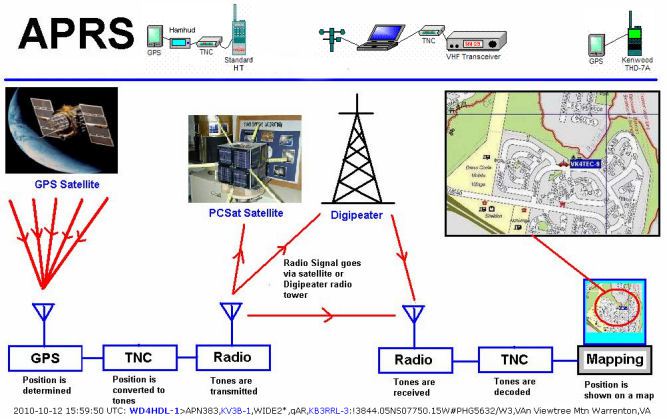 Radioamaterska tekmovanja (1)
Tekmovanje (Contest) so organizirana na frekvenčnih pasovih od 1.8 MHz do 24 GHz.
Po dogovoru z IARU ni tekmovanj na frekvenčnih področjih:
10 MHz, 18 MHz in 24 MHz
Načini dela: vsi načini dela (CW, PHONE, RTTY, SSTV)
Glede na frekvenčni pas delimo tekmovanja na:
HF tekmovanja (1.8 – 28 MHz)
VHF/UHF/SHF tekmovanja (nad 50 MHz)
Organizatorji tekmovanj: IARU, nacionalne radioamaterske zveze, klubi in drugi.
Kategorije tekmovanj:
SINGLE OP.: en operater
MULTI OP.: več operaterjev. Ekipe oz. klubi; samo CW, samo PHONE ali oboje.
SINGLE BAND: na enem frekvenčnem pasu.
MULTI BAND: na večih frekvenčnih pasovih.
Radioamaterska tekmovanja (2)
HF tekmovanja:CQ WW DX CONTEST, CQ WW WPX CONTEST, WEADC – EUROPEAN DX CONTEST, IARU HF CHAMPIONSHIP, ARRL INTERNATIONAL DX CONTEST, ALL ASIAN DX CONTEST, SCANDINAVIAN ACTIVITY CONTEST, KV PRVENSTVO ZRS.
VHF/UHF/SHF tekmovanja: VHF-UHF-SHF IARU Region 1 CONTEST, ALPE-ADRIA VHF-UHF-SHF CONTEST, MARCONI MEMORIAL VHF CONTEST.
ARG (AMATERSKO RADIOGONOMETRIRANJE) ali ARDF

Radioamaterske diplome: 
DXCC-DX CENTURY CLUB AWARD: za zveze z najmanj 100 državami
WAZ-WORKED ALL ZONES: za zveze s 40 conami po radioamaterski razdelitvi sveta
WAC-WORKED ALL CONTINENTS: za zveze z vsemi kontinenti
WAE-WORKED ALL EUROPE: za zveze z evropskimi državami
IARU REGION 1 AWARD: za zveze z radioamaterji držav, ki so članice prvega regiona IARU
Radioamaterska tekmovanja (3)
Pileup: gneča na frekvenci, kjer veliko postaj kliče redko DX postajo.
Simpleks pileup: množica postaj, ki hkrati kličejo DX postajo na frekvenci, kjer DX postaja hkrati posluša in oddaja.
DX okno: pas frekvenc namenjen za DX delo.
DX cluster: zbiranje DX informacij.
Self spotting: objavljanje podatkov o frekvenci na kateri kličeš, kar ni v skladu s pravili uporabe DX clustra.
Ham spirit (radioamaterski duh)
Ham spirit: pravila (radioamaterski bonton) lepega vedenja radioamaterjev. Sklop v glavnem nenapisanih pravil in vodil, ki je nastal v začetku in nadaljnjem razvoju radioamaterstva. 
Ham: radioamater
Ham-radio: radioamaterstvo
Kodeks: napisana pravila
QSL kartica
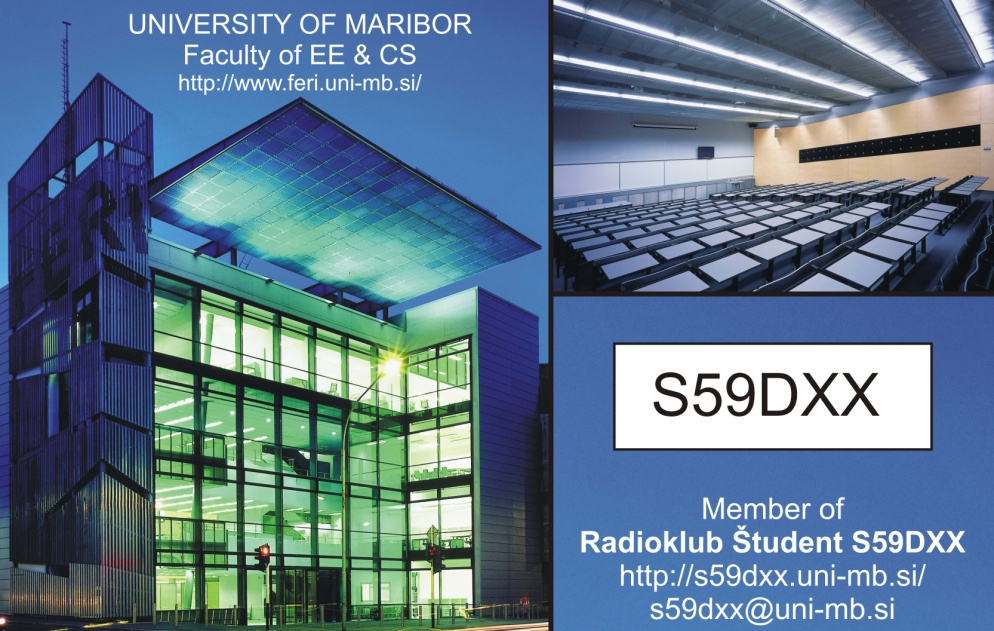 Velikost (IARU priporočilo):
 14 x 9 cm
Izpolniti vzorčno!
QSL kartica
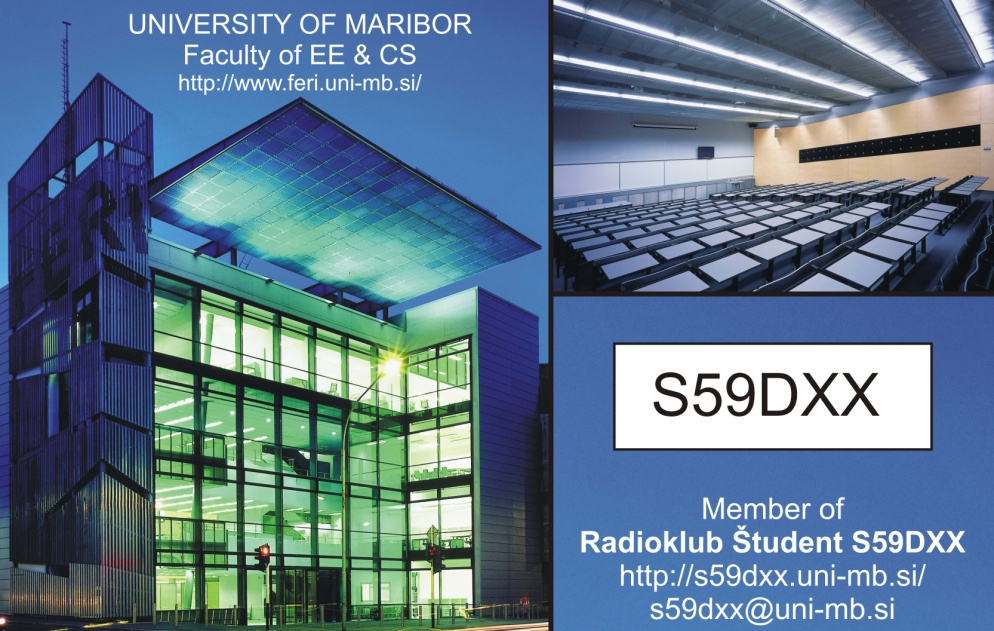 Velikost (IARU priporočilo):
 14 x 9 cm
BUREAU
S51PW
21. 11. 2007
JN76TN
18:00
IC-706
14 MHz
wire dipole
SSB
59
podpis
Radijski dnevnik – LOG (1)
V dnevnik amaterske radijske postaje se obvezno vpišejo naslednji podatki: 
dan, mesec in leto vzpostavljene amaterske radijske zveze (UTC čas, 0000-2359), 
čas začetka amaterske radijske zveze, 
klicni znak korespondenčne amaterske radijske postaje,
vrsta oddaje (FM, SSB, PSK,...) 
Neobvezno pa: 
podatki o lokaciji korespondenčne amaterske radijske postaje,
poročilo o kakovosti signalov,
ime operaterja na korespondenčni postaji, 
vrsta in jakost motenj ter drugo. Dnevnik amaterske radijske postaje  je treba hraniti najmanj 3 leta po zadnjem vpisu!
Radijski dnevnik – LOG (2)
Radijski dnevnik – LOG (3)
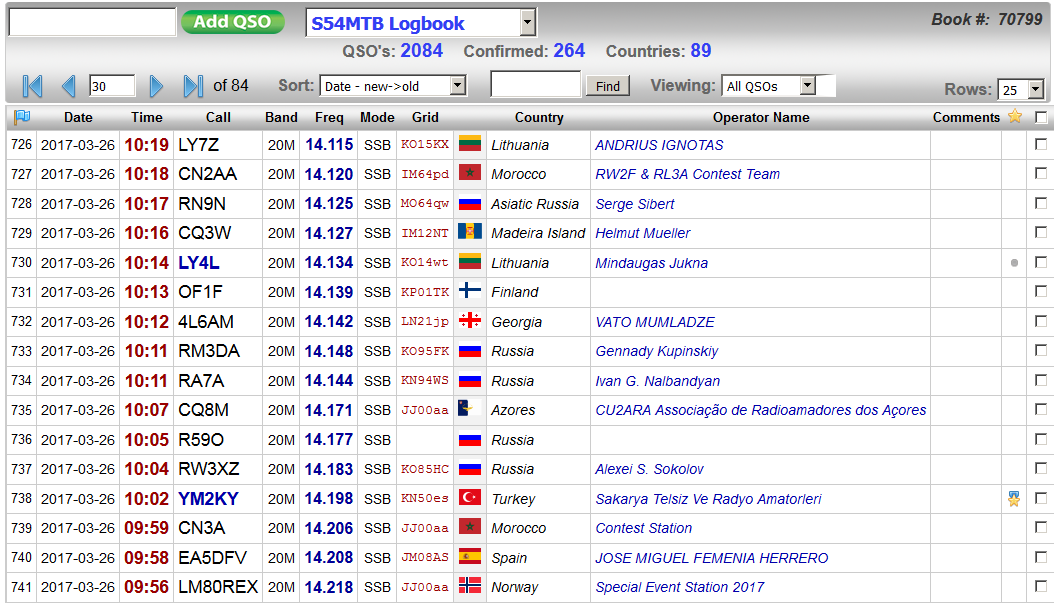 Aktivnosti radioamaterjev ob nesrečah in nevarnostih (ARON)
KODEKS ARON: pravila vedenja in delovanja ob nesrečah in 			 nevarnostih.
ARON simpleksne frekvence:
3.7 MHz
145. 500 MHz
433. 500 MHz
Aktiviranje ARON-a: aktiviranje lahko sproži vsak radioamater, če oceni, da je nesreča ali nevarnost takšnega obsega, da zahteva takojšnje aktiviranje omrežja za nevarnost. Po aktivaciji ARON-a se radioamaterji ravnajo po navodilih upravne postaje.
Sporočila za tretjo osebo se lahko prenašajo, kadar je v nevarnosti človeško življenje, kadar pretijo večja gmotna škoda ali druge nesreče in nevarnosti večjih razsežnosti.
Mednarodni ARON akt: ITU resolucija št. 640, sprejeta na WARC v Ženevi leta 1979.
Kodeks ARON - vaje
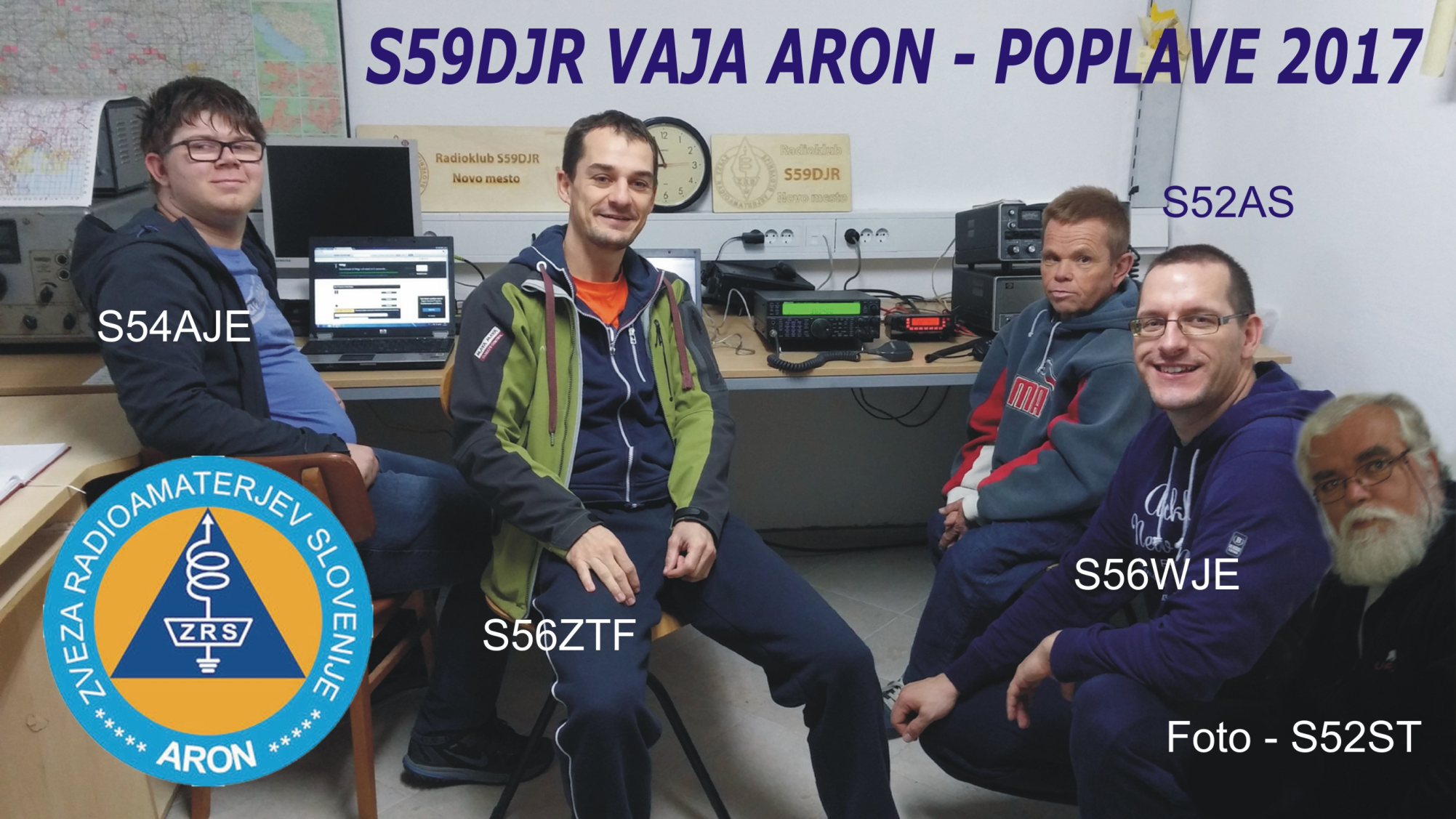 Kodeks ARON (1)
KODEKS ARON Kodeks aktivnosti radioamaterjev ob nesrečah in nevarnostih 1. člen S kodeksom ARON se določajo pravila vedenja in delovanja radioamaterjev - članov Zveze radioamaterjev Slovenije (ZRS) ob nesrečah in nevarnostih, kot so: elementarne nesreče (poplave, požari, viharji, plazovi, potresi), večje ekološke nesreče ali nevarnosti (onesnaževanje ali ogrožanje okolja), prometne ali druge nesreče in nevarnosti večjih razsežnosti. Ta pravila veljajo smiselno tudi za sodelovanje z radioamaterji sosednjih in drugih držav v primerih nesreč in nevarnosti mednarodnih razsežnosti. 2. člen Namen in cilj delovanja radioamaterjev po tem kodeksu je nudenje pomoči pri zaščiti in reševanju človeških življenj in materialnih dobrin. Delovanje radioamaterjev temelji na humanitarnih, patriotskih in prostovoljnih osnovah v skladu s statutom ZRS in normami ter principi mednarodne radioamaterske organizacije - IARU. 3. člen V primeru nevarnosti ali nesreče večjih razsežnosti se radioamaterji organizirajo samoiniciativno ali pa na pobudo nosilcev zaščite in reševanja (Civilna zaščita, gasilci, Rdeči križ in drugi). 4. člen Radioamater, ki opazi ali sprejme obvestilo o znamenjih, pojavih ali dogodkih, ki ogrožajo imetje, zdravje ali življenje ljudi, je dolžan na najhitrejši možni način o tem obvestiti ustrezne pristojne službe (Center za obveščanje telefon 112, policija telefon 113). Obvestilo mora imeti jedrnato vsebino: kaj se dogaja oziroma kaj se je zgodilo, kje se dogaja (določiti orientirane točke kraja dogodka), kdaj se je zgodilo (dan, ura, minuta), kdo obvešča (ime in priimek, naslov, telefon/klicni znak amaterske radijske postaje in kraj, od kje se javlja). Radioamater samoiniciativno sproži delovanje po ARON-u, če oceni, da je nesreča ali nevarnost takšnega obsega, da zahteva takojšnje aktiviranje amaterskega radijskega omrežja. V primeru, da je nadaljnje delovanje in pomoč radioamaterja ali več radioamaterjev še potrebno, se ukrepa po navodilih ustreznih služb.
Kodeks ARON (2)
5. člen Radioamaterji - člani ZRS, ki sodelujejo v aktivnostih, katere obravnava kodeks ARON, se lahko organizirajo v ustrezna radioamaterska omrežja. Radijski promet v akcijah ARON poteka po ustaljenem načinu v skladu z normativi, ki urejajo delo amaterskih radijskih postaj. 6. člen Za aktiviranje in delovanje po ARON-u se lahko uporabljajo vsa frekvenčna področja, ki so dovoljena za radioamatersko delo. Radioamater uporabi frekvenco, odvisno od aparature, s katero razpolaga oziroma ocene, kako bo najhitreje prenesel obvestilo. V primeru nesreč in nevarnosti večjih razsežnosti so priporočene frekvence: FM simpleksni kanal V40 145.500MHz, FM simpleksni kanal U280 433.500MHz, repetitorji ZRS in 3700KHz. V nesrečah ali nevarnostih največjih razsežnosti se lahko uporabijo tudi druga frekvenčna področja. Ustrezna navodila v zvezi s tem izda Zveza radioamaterjev Slovenije na osnovi predhodnega dogovora s pristojnimi državnimi organi. 7. člen Na frekvencah, kjer je sprožena ali deluje reševalna akcija, morajo vsi radioamaterji takoj prekiniti vzpostavljanje drugih radioamaterskih zvez. Dolžnost vsakega radioamaterja, ki sliši klic za nesrečo in nevarnost, je, da se takoj javi in se ravna po navodilih postaje, ki vodi reševalno akcijo. 8. člen Akcijo praviloma vodi upravna postaja, ki je najbližja dogodkom na ogroženem mestu. Za koordinacijo lahko deluje več upravnih postaj, če to narekujejo velikost in obseg ogroženosti ali drugi tehnični razlogi. V času trajanja akcije poteka usmerjanje in koordiniranje dela vseh sodelujočih postaj preko upravne postaje (ali več postaj). 9. člen Obseg in intenzivnost delovanja sta odvisna od potreb na ogroženem območju. Akcija traja od prijave nesreče ali nevarnosti do sanacije razmer oziroma dokler pristojni dejavniki ne ocenijo, da aktivnost radioamaterjev ni več potrebna. Akcija preneha takoj ali postopoma, glede na razvoj dogodkov, zaradi katerih je bila sprožena. 10. člen Sodelovanje v reševalnih akcijah in spoštovanje kodeksa ARON je dolžnost vsakega člana ZRS. 11. člen Kodeks ARON je sprejel upravni odbor ZRS na seji v Ljubljani, dne 14. marca 1992.
Mednarodni signali za nevarnost
Mednarodna signala za nesrečo oz. nevarnost:

v telegrafiji SOS (tipkano povezano),

v telefoniji MAYDAY.
Radioamaterska frekvenčna področja (1)
Naziv 	Amaterski		Notranja		Naziv		Kategorija
amat.		frekvenčni		delitev amaterskega	radiokomunikacijske 	radijske
frek.		pas:		frekvenčnega pasu:	storitve oziroma	storitve:
pasu:						dejavnosti:

135 kHz	135,7-137,8 kHz		135,7-137,8 kHz		radioamaterska		sekundarna

1,8 MHz	1810-2000 kHz		1810-1850 kHz		radioamaterska		primarna	
				1850-2000 kHz		radioamaterska		sekundarna

3,5 MHz	3500-3800 kHz		3500-3800 kHz 		radioamaterska		primarna

7 MHz	7000-7200 kHz		7000-7100 kHz		radioamaterska		primarna
						radioa. satelitska		primarna
				7100-7200 kHz		radioamaterska		sekundarna	

10 MHz	10100-10150 kHz	10100-10150 kHz	radioamaterska		sekundarna 	

14 MHz	14000-14350 kHz	14000-14250 kHz	radioamaterska		primarna						radioa. satelitska		primarna
				14250-14350 kHz	radioamaterska		primarna	 
18 MHz	18068-18168 kHz	18068-18168 kHz	radioamaterska		primarna
						radioa. satelitska		primarna
		
21 MHz	21000-21450 kHz	21000-21450 kHz	radioamaterska		primarna
						radioa. satelitska		primarna 
	
24 MHz	24890-24990 kHz 	24890-24990 kHz	radioamaterska		primarna
						radioa. satelitska		primarna			
28 MHz	28-29,7 MHz		28-29,7 MHz		radioamaterska		primarna
						radioa. satelitska		primarna
Radioamaterska frekvenčna področja (2)
Naziv 	Amaterski		Notranja		Naziv		Kategorija
amat.		frekvenčni		delitev amaterskega	radiokomunikacijske 	radijske
frek.		pas:		frekvenčnega pasu:	storitve oziroma	storitve:
pasu:						dejavnosti:
	
40 MHz	40,66-40,7 MHz		40,66-40,7 MHz		radioamaterska		sekundarna

50 MHz	50-52 MHz		50-52 MHz		radioamaterska		sekundarna

70 MHz	70-70,45 MHz		70-70,45 MHz		radioamaterska		sekundarna

144 MHz	144-146 MHz		144-146 MHz		radioamaterska		primarna
						radioa. satelitska		primarna

430 MHz	430-439,775 MHz	430-432 MHz		radioamaterska		primarna*
				 		radioa. satelitska						432-438 MHz		radioamaterska		primarna				
				438-439,775 MHz	radioamaterska		primarna*		
1,2 GHz	1240-1300 MHz		1240-1260 MHz		radioamaterska		sekundarna
				1260-1270 MHz		radioa. satelitska		sekundarna
				1260-1300 MHz		radioamaterska		sekundarna

2,3 GHz	2300-2450 MHz		2300-2450 MHz		radioamaterska		sekundarna
				2400-2450 MHz		radioamaterska		sekundarna

3,4 GHz	3400-3410 MHz		3400-3410 MHz		radioamaterska		sekundarna


*Dodelitev radijskih frekvenc za fiksne in mobilne storitve ni možno obnoviti. Radioamaterske storitve ne smejo povzročati motenj obstoječim postajam v fiksni in mobilni storitvi!
Radioamaterska frekvenčna področja (3)
Naziv 	Amaterski		Notranja		Naziv		Kategorija
amat.		frekvenčni		delitev amaterskega	radiokomunikacijske 	radijske
frek.	 	pas:		frekvenčnega pasu:	storitve oziroma	storitve:
pasu:						dejavnosti:
		
5,6 GHz	5650-5850 MHz		5650-5670 MHz		radioa. satelitska		sekundarna
				5650-5725 MHz		radioamaterska		sekundarna
				5725-5850 MHz		radioamaterska		sekundarna
				5830-5850 MHz		radioa. satelitska		sekundarna

10 GHz	10-10,5 GHz		10-10,45 GHz		radioamaterska		sekundarna
				10,45-10,5 GHz		radioamaterska		sekundarna	
						radioa. satelitska		sekundarna

24 GHz	24-24,25 GHz		24-24,05 GHz		radioamaterska		primarna
						radioa. saatelitska	primarna
				24,05-24,25 GHz		radioamaterska		sekundarna

47 GHz	47-47,2 GHz		47-47,2 GHz		radioamaterska		primarna
						radioa. satelitska		primarna

75 GHz	75,5-81 GHz		75,5-76 GHz		radioamaterska		primarna
						radioa. satelitska		primarna
				76-81 GHz		radioamaterska		sekundarna
						radioa. satelitska		sekundarna			
122 GHz	122,250-123 GHz	122,250-123 GHz	radioamaterska		sekundarna
Radioamaterska frekvenčna področja (4)
Naziv 	Amaterski		Notranja		Naziv		Kategorija
amat.		frekvenčni		delitev amaterskega	radiokomunikacijske 	radijske
frek.	 	pas:		frekvenčnega pasu:	storitve oziroma	storitve:
pasu:				dejavnosti:

134 GHz	134-141 GHz		134-134,001 GHz	radioa. satelitska		primarna
				134,001-141 GHz	radioamaterska		primarna
						
241 GHz	241-250 GHz		241-248 GHz		radioamaterska		sekundarna
						radioa. satelitska		sekundarna
				248-250 GHz		radioamaterska		primarna
						radioa. satelitska
Primer pokrivanja repetitorja(simulacije)
S55UMX UHF repetitor, 439.200 MHz
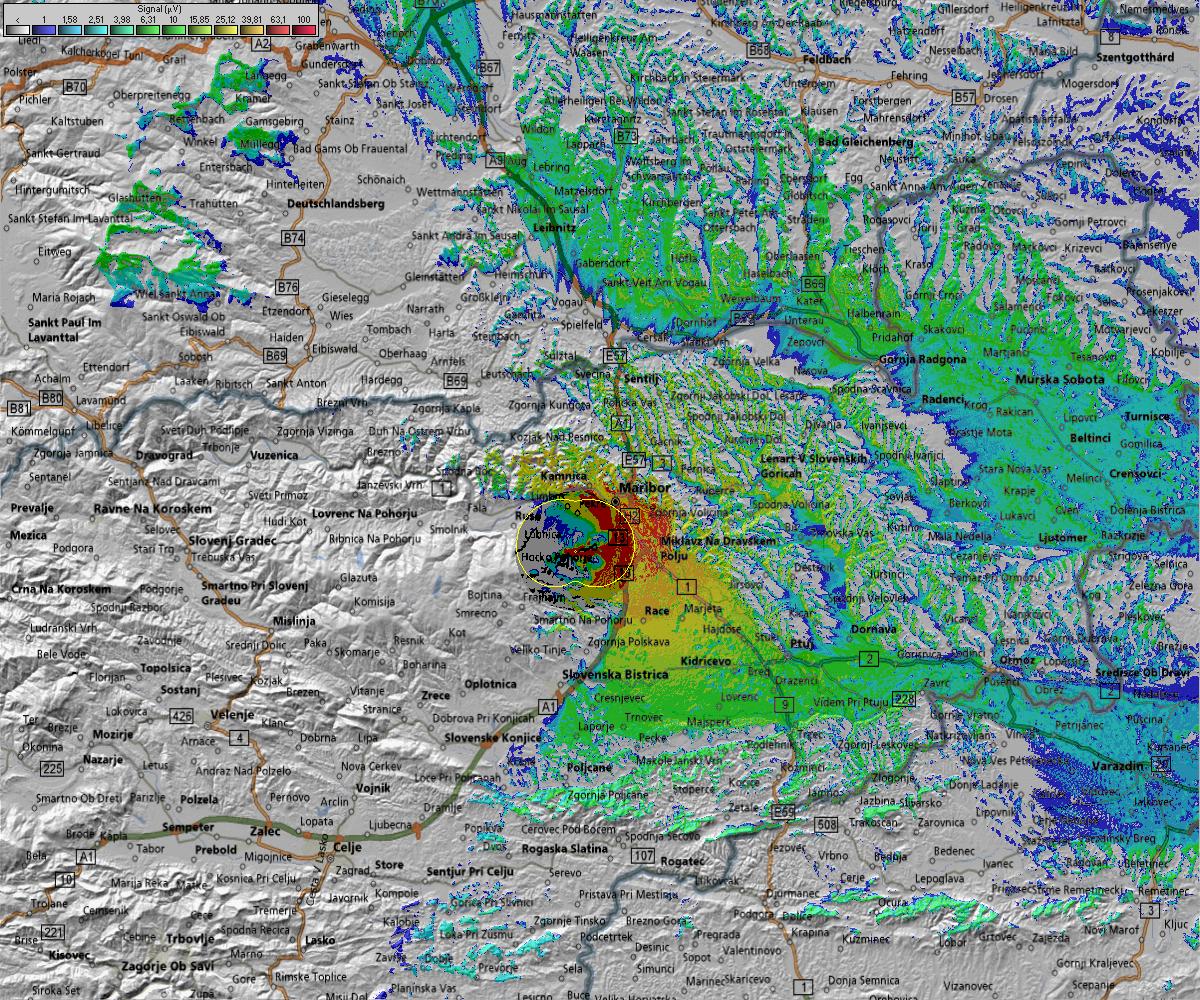 Družbenokoristna vloga radioamaterjev
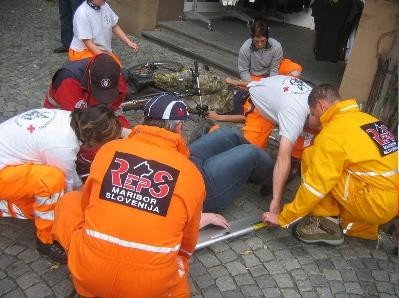 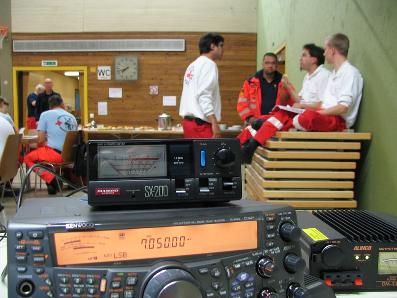 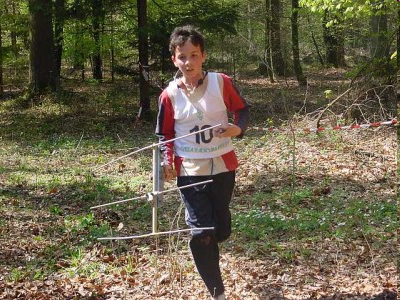 Elektrotehnika in radiotehnika (1)
Električna, elektromagnetna in radijska teorija (EERT)
Prevodnost (Ohmov zakon: tok, napetost in upornost, moč)
Napajalni viri (baterije in električno omrežje)
Radijski valovi (EMV, hitrost, frekvenca, valovna dolžina, polarizacija)
Zvočni in digitalni signali
Modulirani signali (prednosti in slabosti AM, SSB, FM, nosilec, …)
Moč (enosmerna vhodna moč in visokofrekvenčna izhodna moč)
Komponente
Upor (moč na uporu, serijska in paralelna vezava, …)
Kondenzator (lastnosti, serijska in paralelna vezava, …)
Tuljava (lastna induktivnost tuljave)
Uporaba transformatorja (kvalitativen opis transformacij)
Dioda (uporaba diod – usmerniška, Zener in LED dioda)
Tranzistor (ojačevalnik ali oscilator) 
Druge komponente (serijski in paralelni nihajni krog)
Elektrotehnika in radiotehnika (2)
Električna vezja
Filtri (zgolj namen in uporaba)
Sprejemniki
Vrste sprejemnikov (detektorski, enojni superheterodinski)
Blok sheme (CW, AM, SSB, FM)
Delovanje in namen posameznih stopenj (le obravnava na 					         blok shemi)
Oddajniki
Blok sheme (CW, SSB, FM)
Delovanje in namen posameznih stopenj (le obravnava na 					         blok shemi)
Lastnosti oddajnika (le preprost opis)
Elektrotehnika in radiotehnika (3)
Antene in antenski vodi (AAV)
Vrste anten (zgolj konstrukcija, smerne lastnosti in polarizacija)
Načini napajanja anten (simetrični in koaksialni vod)
Prilagoditev anten (namen naprav za prilagoditve anten) 
Propagacije (zgolj enostavni opisi)
Zgradba Ionosfere in njen vpliv na razširjanje KV
Feding
Troposfera
Vpliv vremenskih razmer
Razdelitev radijskega spektra (KV, UKV, …)
Razmerje med frekvenco in valovno dolžino.
Elektrotehnika in radiotehnika (4)
Meritve
Načini merjenja (tok, napetost, upornost, moč, frekvenca)
Merilni inštrumenti (AVO, SWR, absorbcijski merilnik                                   frekvence, umetno breme)
Motnje in njihovo odpravljanje
Motnje v el. napravah (interferenca z radijskimi in TV signali, avdio naprave)
Vzroki motenj (harmonske in parazitne frekvence, vdor neželenih signalov)
Ukrepi za preprečevanje motenj (oklopljanje, filtriranje, blokiranje)
Varnost pri delu z električnim tokom
Človekovo telo
Napajalniki
Visoke napetosti
Strelovod
Osnova teorija atomov (1)
elektron
Najmanjši delec snovi je atom.
Najmanjši gradnik spojin je molekula.
Atom sestavljajo: elektroni, nevtroni in protoni.
Element: snov, ki jo z kemijskimi reakcijami ne moremo 
	razstaviti na druge snovi.
Atomsko jedro je sestavljeno iz: protonov in nevtronov.
Atomi se med seboj povezujejo v molekule.
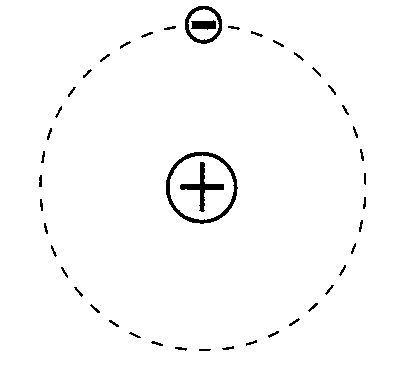 atomsko jedro
Atom vodika
nevtron
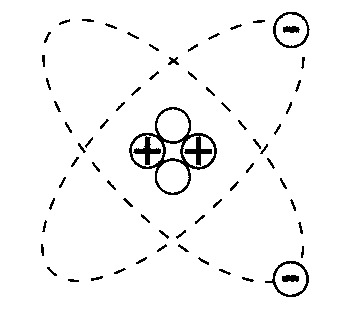 Atom helija
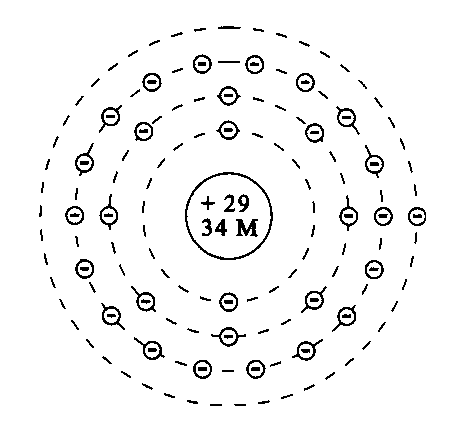 lupine ali 
energetski nivoji
Atom bakra
valenčni elektron
Osnova teorija atomov (2)
Kemijske vezi:
Ionska ali elektrovalentna vez: elektropozitiven atom odstopi elektron elektronegativnemu atomu v bližini.
Primer: natrijev klorid (kuhinjska sol)
Kovalentna vez: dva nevtralna atoma si delita enega ali več elektronov.
Primer: polprevodniki, vezava vodika in kisika ->voda




Kovinska vez: med atomi plava oblak prostih elektronov.
Primer: s to vezjo so povezani atomi v kovinah.
Električno polje in potencial
Jakost električnega polja: E[V/m]

Količina naboja: Q[C=As] /Coulomb/
En coloumb je definiran kot količina električnega naboja, ki preteče skozi prečni prerez vodnika v času ene 1s pri toku 1A.

Enota za delo: A[J] /Joul/

Električni potencial:  Vp[V] /Volt/
Električni potencial v neki točki električnega polja znaša 1V, če se iz prostora izven polja prenese v dano točko pozitiven naboj 1C in se ob tem opravi delo 1J.
Električno polje (kondenzator)
Coulombov  zakon:
Pred električnim poljem se zaščitimo z oklapljanjem s kovinskimi materiali.
Električni tok in napetost
Električni tok je usmerjeno gibanje nosilcev električnega naboja.
Nastane pod vplivom razlike električnih potencialov, ki jim pravimo 
tudi električna napetost.
I[A] /Amper/
Instrument za merjenje toka:
AMPERMETER
Pretok elektronov-električni tok
Električna napetost je definirana kot razlika električnih potencialov.
U[V] /Volt/
Instrument za merjenje napetosti:
VOLTMETER
Predpone
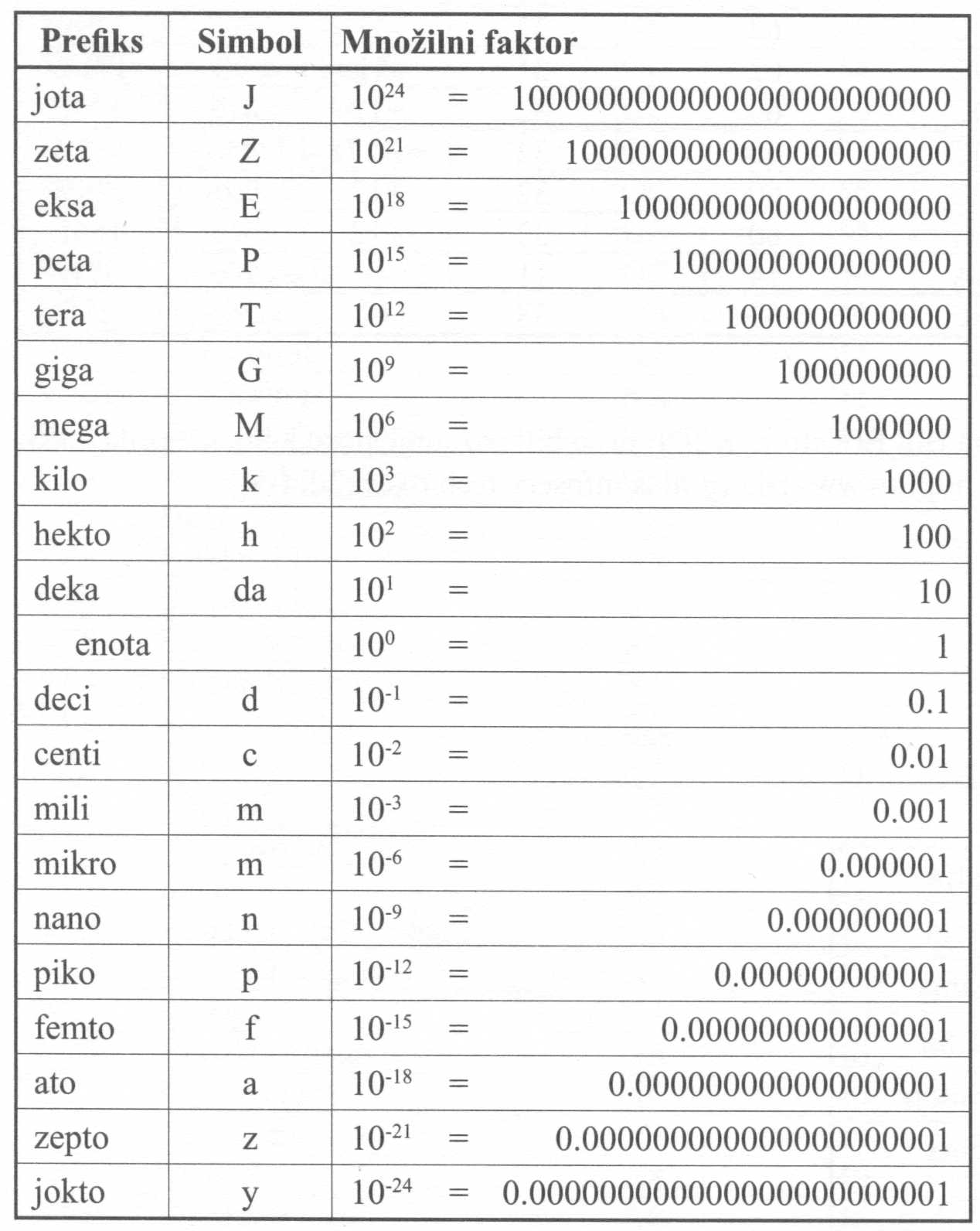 Primeri:

1 A= 1000 mA=0,001 kA

1 V=1000 mV=0,001 kV

1 =1000 m=0,001 k
Prevodniki, neprevodniki in polprevodniki
PREVODNIKI: imajo dosti prostih nosilcev naboja, zato prevajajo električni tok.
Zlato, srebro, baker, aluminij,…
 
NEPREVODNIKI (IZOLATORJI): nimajo prostih nosilcev naboja, zato ne prevajajo električnega toka.
Razne gume, keramika, steklo, les, nekatere plastične mase, razne barve in laki, teflon, bakelit, destilirana voda, polivinil,…


POLPREVODNIKI: silicij in germanij imata po 4 elektrone na zunanji obli atomov.
Silicij, Germanij,…
Električna upornost (1)
Lastnosti snovi, da se upira prevajanju električnega toka imenujemo električna upornost. Upornost označimo z:
	R[] /Ohm/

	Instrument za merjenje upornosti: OHMMETER

	Glede na izvedbo ločimo upore: žični, slojni, polni ali masni.
Temperaturno odvisni upori:
 PTK (Pozitiven Temperaturni Koeficient): s segrevanjem se jim 
upornost povečuje.
 NTK (Negativen Temperaturni Koeficient): s segrevanjem se jim upornost zmanjšuje.
Električna upornost (2)
Glede na možnost uporabe ločimo upore na:
Stalni upor
Nastavljivi upor
Spremenljivi upor
Potenciometer
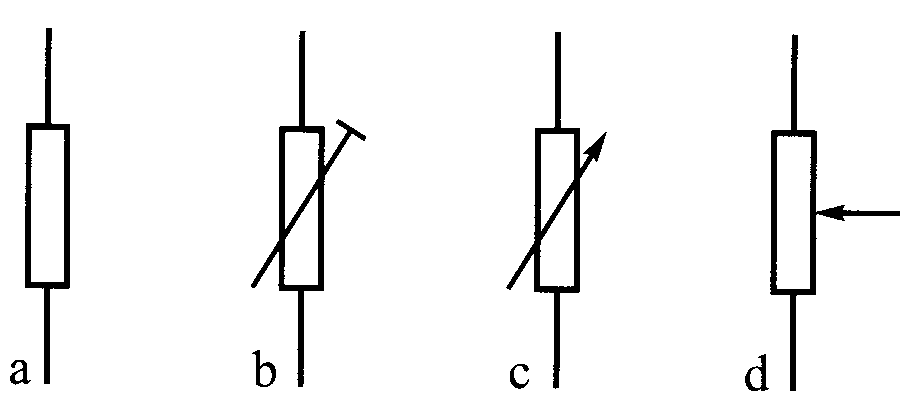 Označevanje vrednosti uporov (barvna lestvica, barvni obročki):
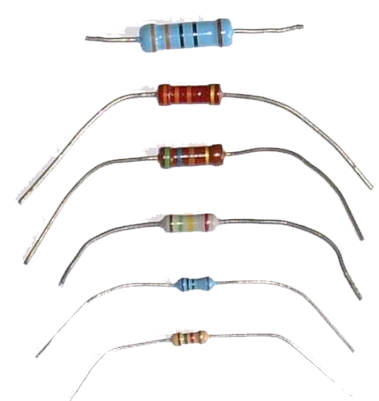 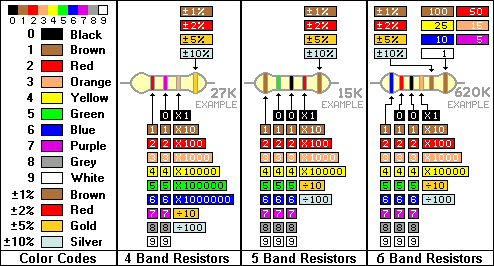 Magnetno polje trajnega magneta
Potek magnetnega polja okoli magneta ponazorimo s silnicami. To so črte, ki kažejo smer polja in potekajo od severnega proti južnemu polu magneta.
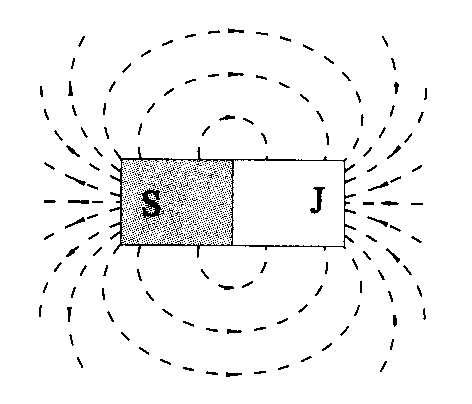 Če magnet prelomimo, dobimo 2 magneta, ki imata vsak 
svoj severni in južni pol.
Enosmerni tok in napetost
Enosmerni tok: nosilci naboja tečejo le v eno smer. Smer gibanja nosilcev naboja se s časom ne spreminja:
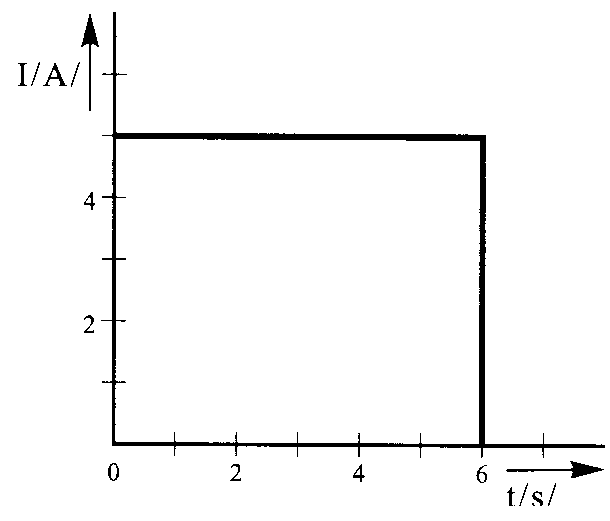 DC – Direct Current
Enosmerna napetost: tista napetost, ki generira enosmerni tok in se ji s časom predznak ne spreminja.
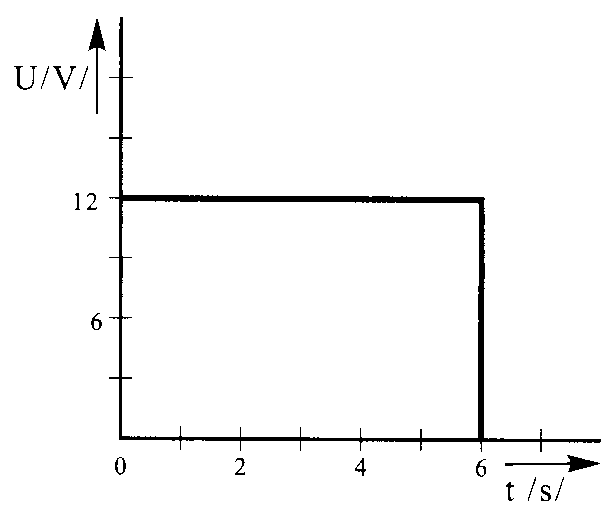 Celice in baterije (1)
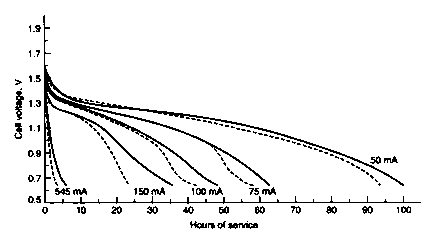 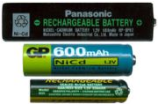 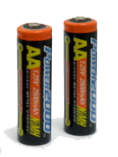 Krivulje uporabe alkalne baterije
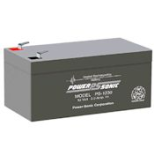 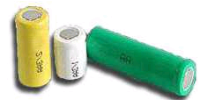 Celice in baterije (2)
Celice in baterije (3)
Zaporedna vezava celic: skupna napetost je enaka vsoti napetosti
posameznih baterijskih celic. Dopustni tok je enak dopustnemu toku 
ene celice.
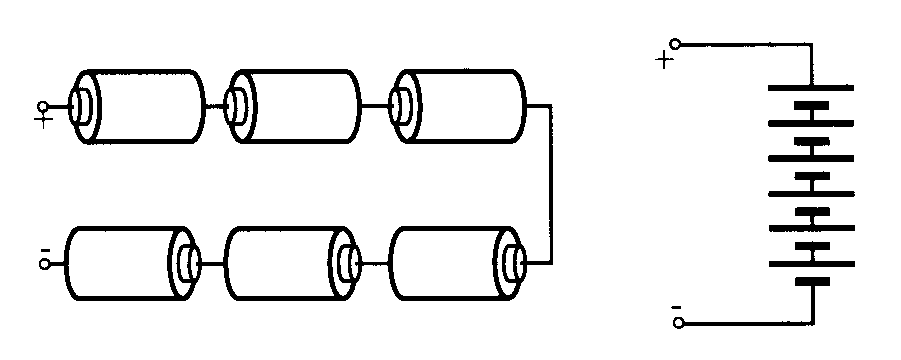 Vzporedna vezava celic: pri vzporedni vezavi več enakih baterijskih 
celic je dopustni tok enak vsoti dopustnih tokov posameznih celic.
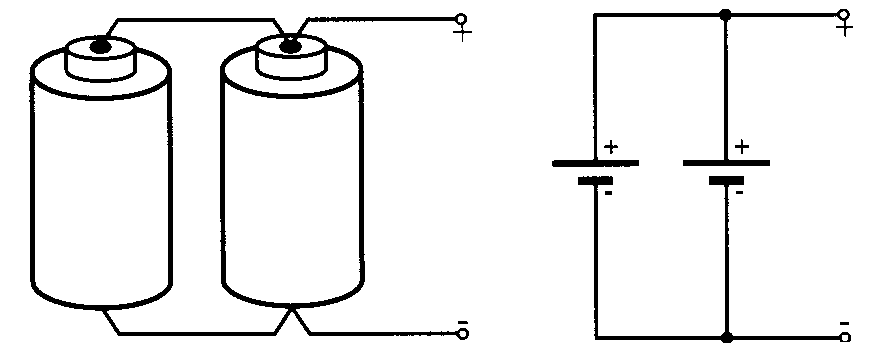 Celice in baterije (4)
KAPACITETA: pove koliko časa je celica sposobna dajati določen tok:
 	Q=I·t [Ah]
	Primer: Akumulator imam kapaciteto 10 Ah. Koliko časa ga bomo lahko uporabljali, če porabnik troši 500 mA?
	t=Q/I=10 Ah/0.5 A=20 h
NOTRANJA UPORNOST (Rg)

KRATKOSTIČNI TOK (Ik): tok, ki steče če pola celice kratko spojimo z vodnikom.


NAZIVNI TOK: je enak 1/10 vrednosti nazivne kapacitete celice.
Električne sheme
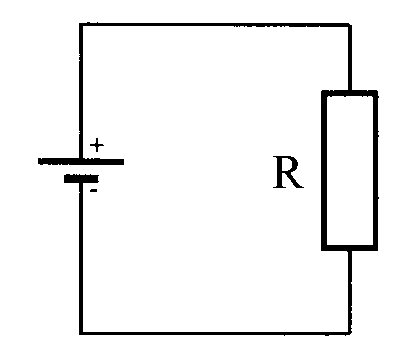 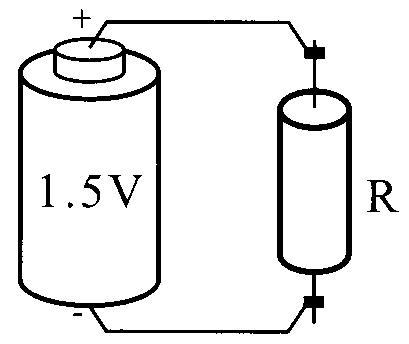 Shema električnega kroga leve slike
Električni krog (baterija in upor)
Izmenični tok in napetost
Izmenični tok: smer gibanja nosilcev naboja se s časom spreminja.
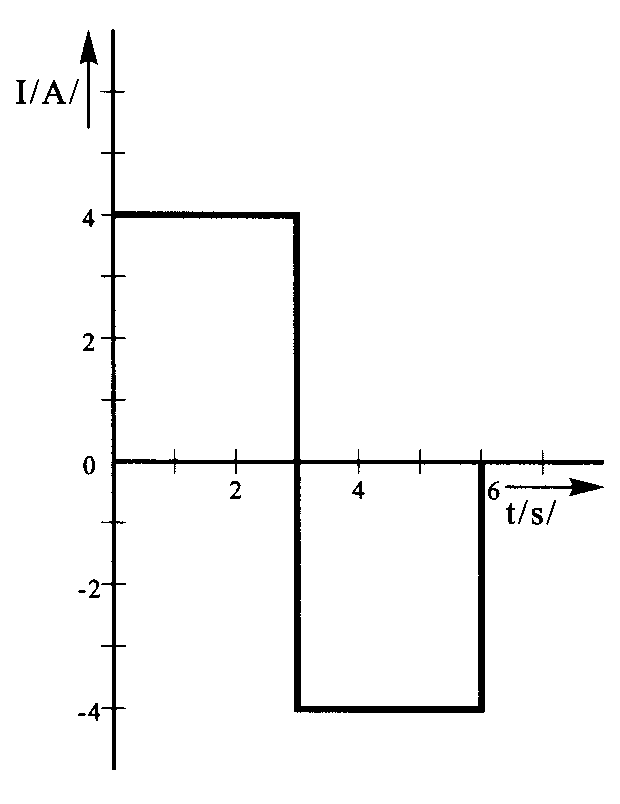 AC – Alternating Current
Izmenična napetost:
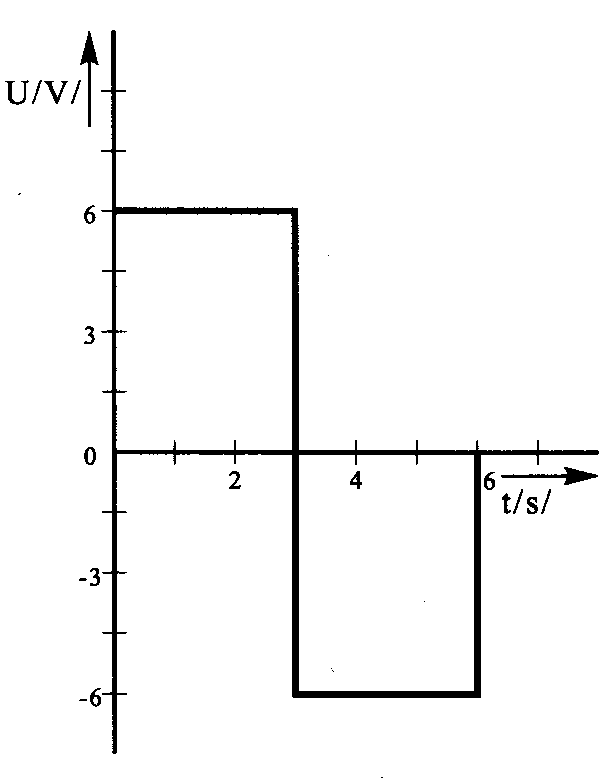 Generator izmenične napetosti
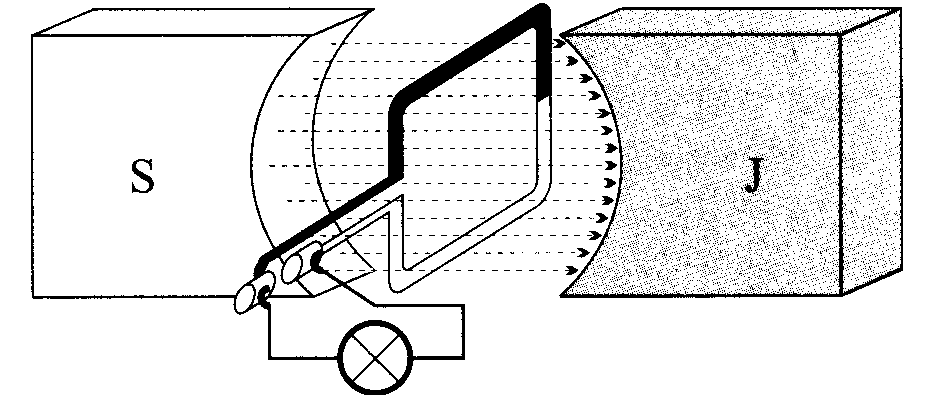 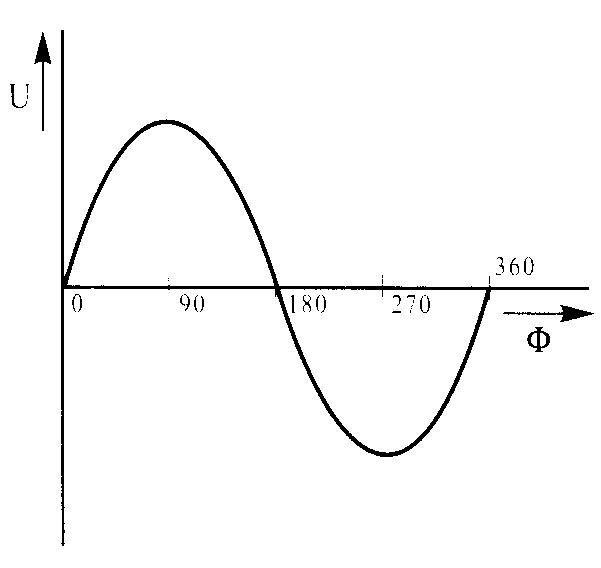 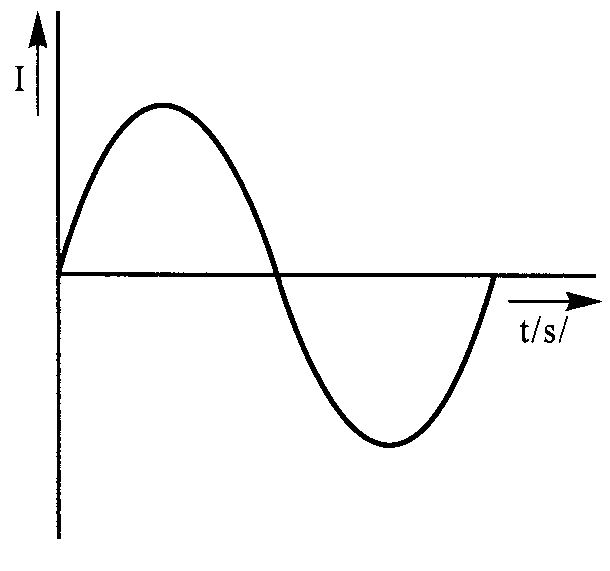 Sinusna oblika signala (1)
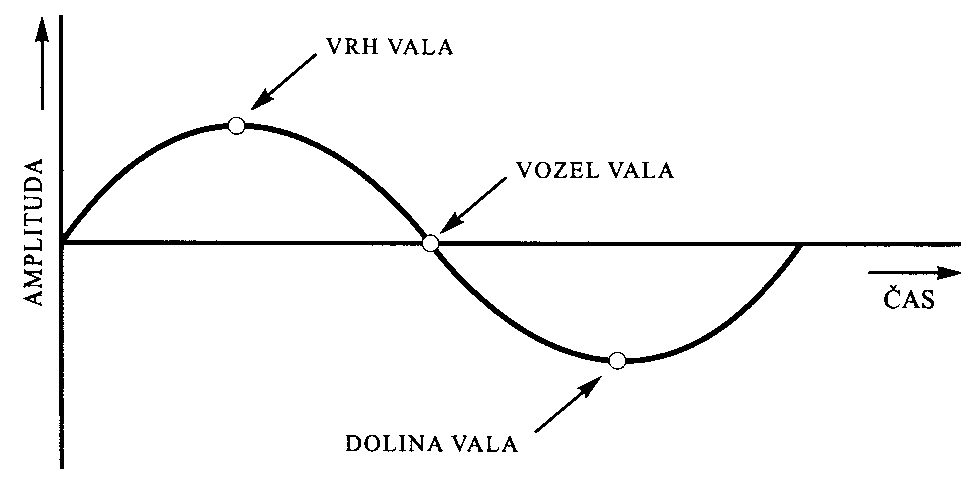 FREKVENCA:
f[Hz] /Hertz/
f – frekvenca (Hz)
T – perioda (s)
t – čas opazovanja (s)
n – število nihajev v času opazovanja
EFEKTIVNA vrednost izmenične napetosti (Uef) je enaka velikosti 
enosmerne napetosti, ki povzroči enak učinek (efekt) kot enosmerna
napetost (svetlobni, toplotni,…)
Sinusna oblika signala (2)
Za sinus velja:
Uvrh – vrhnja (temenska) vrednost
         napetosti (V) 
Uef – efektivna (RMS – Root Mean 
        Square) napetost (V)
Usre – srednja vrednost napetosti (V)
Sinusna oblika signala (3)
VALOVNA DOLŽINA (): razdalja, ki jo val prepotuje v času enega nihaja.
HITROST širjenja:
- hitrost (m/s)
f – frekvenca (Hz)
 - valovna dolžina (m)
FAZA valovanja: merimo v stopinjah (°).
Sestavljeni signali
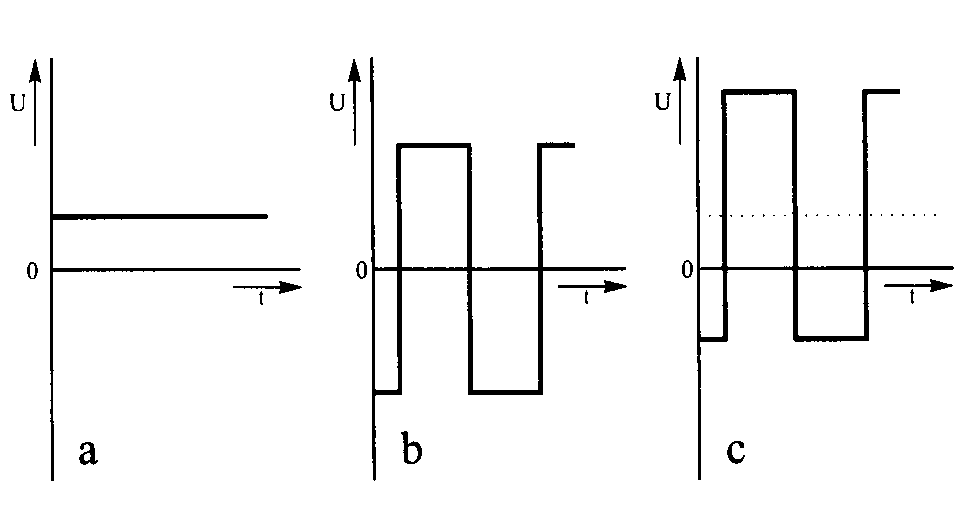 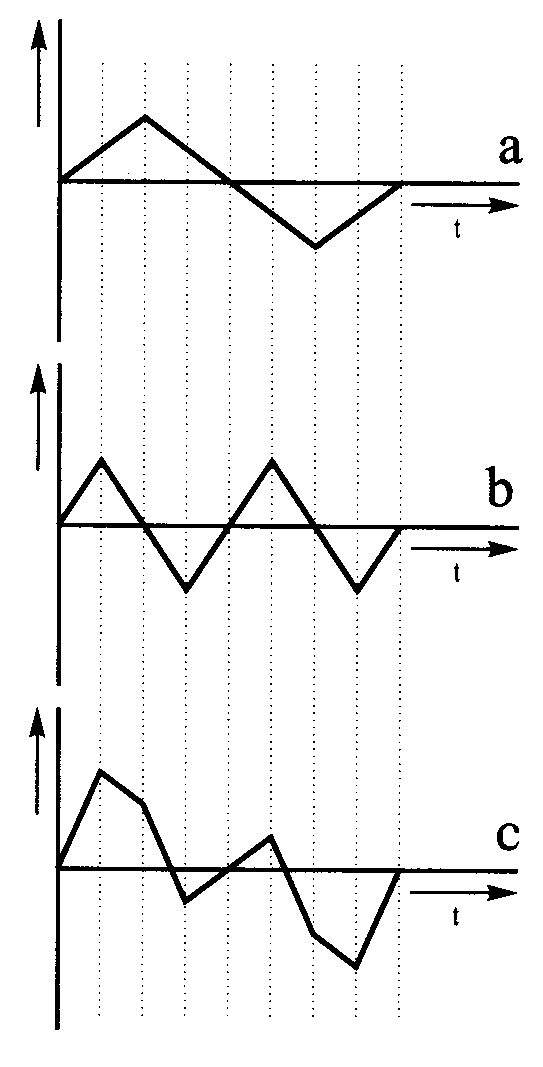 PEV(Peak Envelope Voltage):
vrhnja napetost ovojnice
Zvočni signal
Ohmov zakon (1)
Nemški znanstvenik Georg Simon Ohm ugotovi, da je napetost v vezju enaka produktu toka in upornosti.

		U=IR
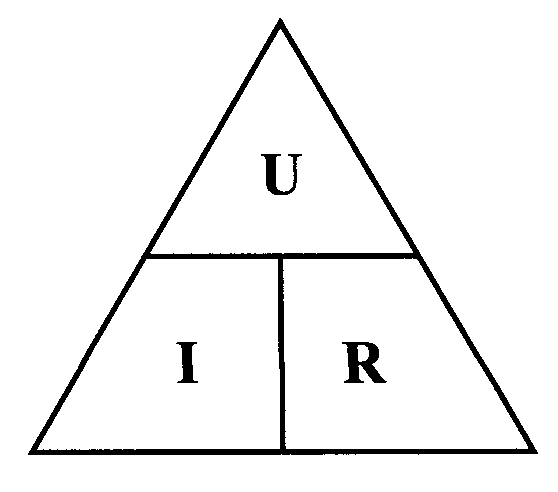 Ohmov zakon (2)
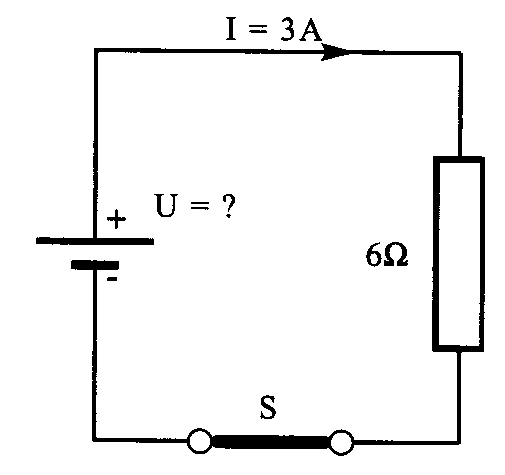 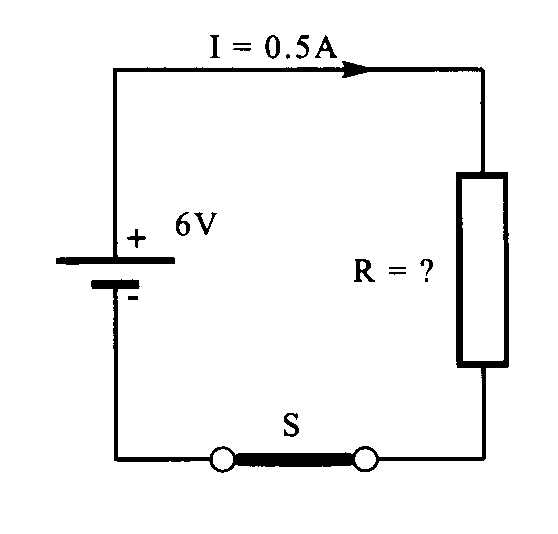 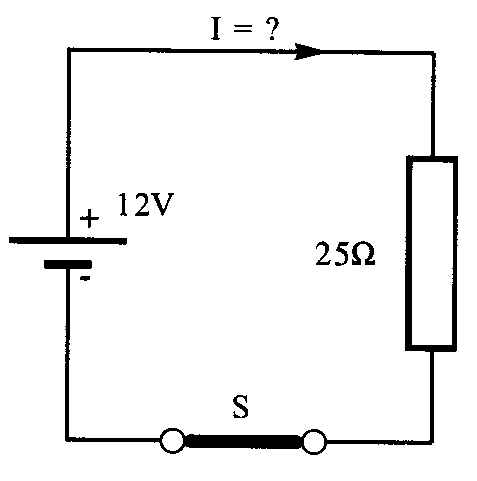 Zaporedna vezava uporov
Skupna upornost je vsota posameznih upornosti in je vedno večja od posameznih vrednosti: 
 Rskupna=R1+R2+…

 Skupna napetost je vsota padcev napetosti na posameznih uporih. Padec napetosti na uporu je posledica toka, ki teče skozenj.
 Uskupna=UR1+UR2+…

 Skozi vse upore teče enak tok. Zaradi tega je skupni tok enak toku skozi posamezni upor.
Iskupna=I1=I2=…
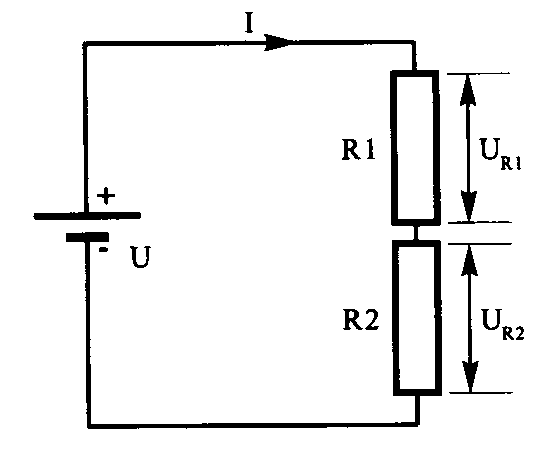 Vzporedna vezava uporov
Skupno upornost izračunamo:







 Napetost na posameznih uporih je enaka skupni napetosti:
		Uskupna=UR1=UR2=…

 Skupni tok je enak vsoti tokov skozi posamezne upore.
		Iskupna=I1+I2+…
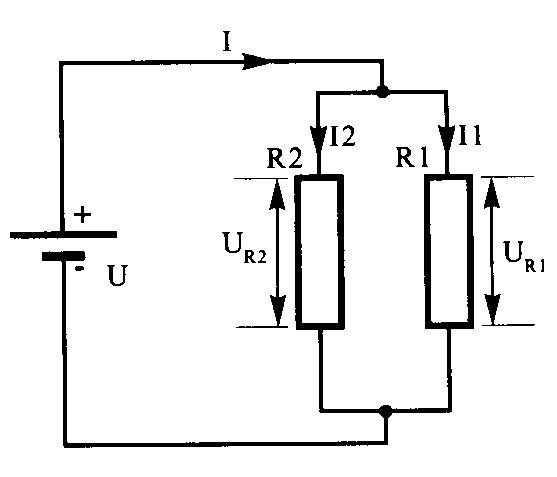 Realni napetostni vir
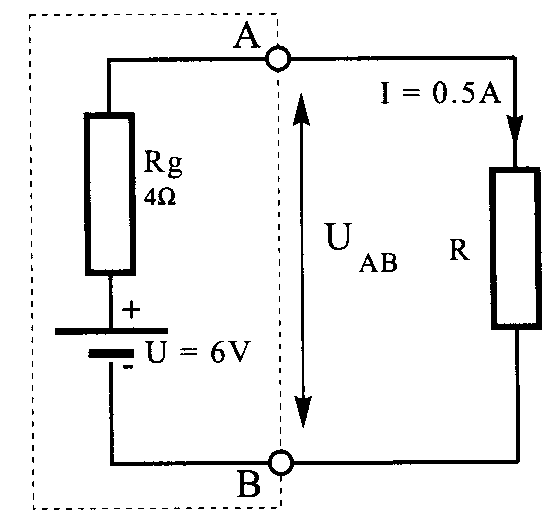 Rg – upornost generatorja

UAB=U-RgI=6V-(40.5A)=4V
Kirchoffovi zakoni (1)
Prvi Kirchoffov zakon (vsota vseh tokov v vozlišču je enaka nič):





Drugi Kirchoffov zakon (vsota napetosti napetostnih virov v zaprti zanki vezja je enaka vsoti padcev napetosti na vseh delih vezja):
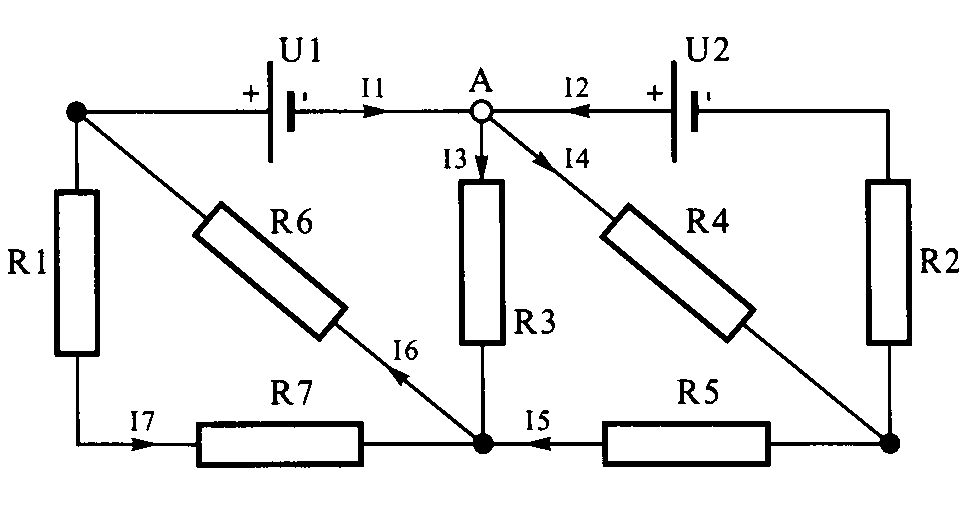 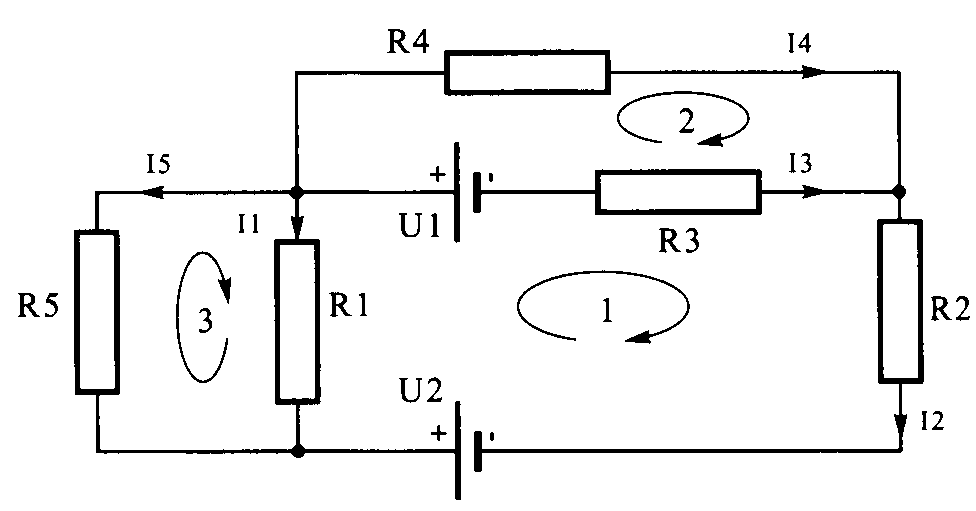 Padci
napetosti
Napetosti
napetostnih virov
Kirchoffovi zakoni (2)
Primer (I. Kirchoffov zakon):
I4-I3-I2-I1=0

I1=I4-I3-I2=5A-5A-2A=-2A
Primer (II. Kirchoffov zakon):
I2
I1
I3
Zanka I: -5V=-I2R10
Zanka II: 0=I2R10-I3(R6+R4)
Električna moč
Izmenične napetosti in tokovi:
(Ohmska bremena)
Enosmerne napetosti in tokovi:
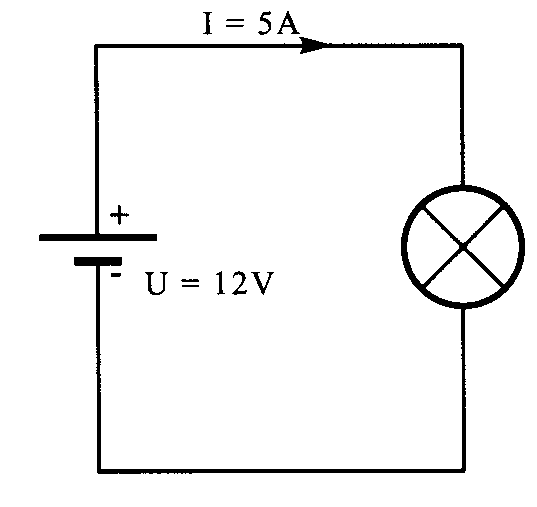 PEP (Peak Envelope Power): vrhnja 
(temenska) moč ovojnice, kar pomeni
največjo vršno vrednost moči preko 
določene periode.
Prilagoditev (maksimalen prenos moči)
Maksimalni prenos moči na breme R:
Pmax
Napetostni vir
Električna energija, izkoristek sistema
W=Pt [Ws] /wattsekunda=J/

1kWh=1000W3600s=3600000 Ws
IZKORISTEK sistema:
PI - izhodna moč (W)
PV – vhodna moč (W)
Decibel (1)
DECIBEL je relativna enota, s katero določamo ojačanje in slabljenje
sistema.
moč na izhodu
sistema
moč na vhodu
sistema
Decibel (2)
IZRAČUN SKUPNEGA OJAČANJA SISTEMA:

G(dB)=+ 20 dB - 10 dB + 3 dB=+ 13dB
		ali
G=100 x 0.1 x 2=20
Induktivnost in tuljave
Pravilo desnega vijaka (smer silnic):
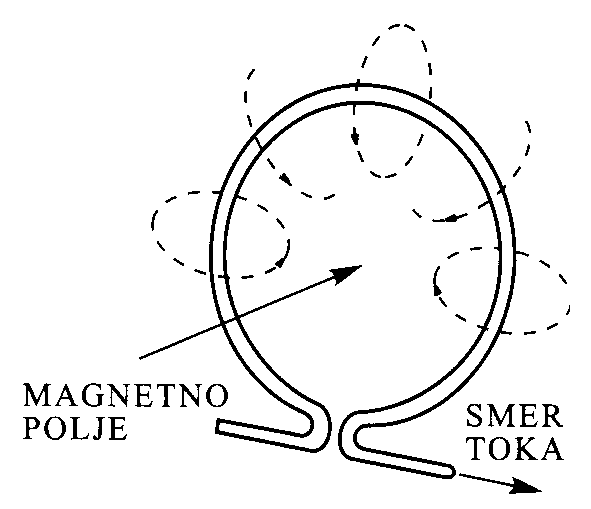 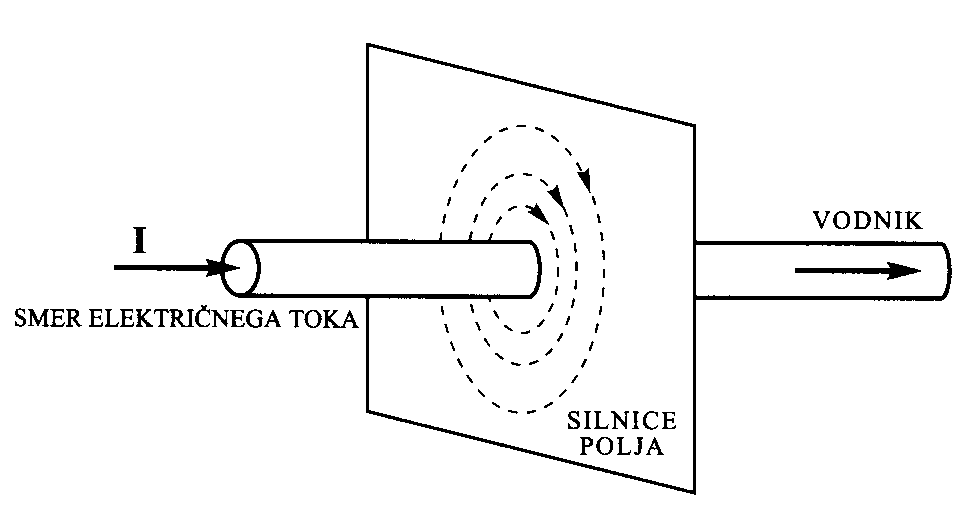 Induktivnost:
L[H] /Henry/

Induktivnost tuljave je 1 H, če se skozi njo spremeni tok za 1 A v času  1 s in pri tem povzroči, da se inducira povratna napetost 1 V.

INDUKTIVNA REAKTANCA ali induktivna upornost:
XL=2fL
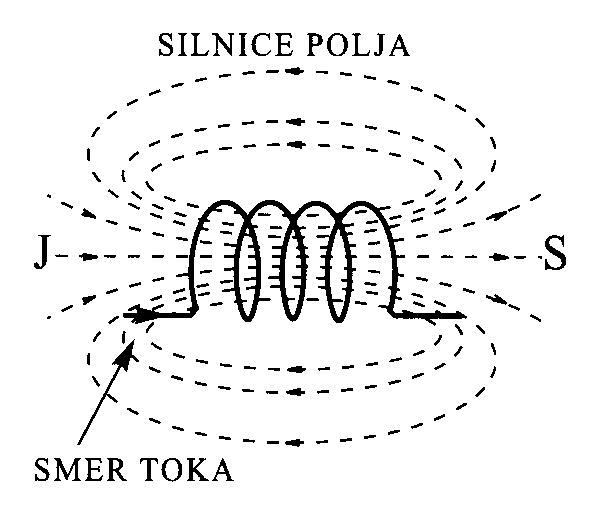 Tuljave (1)
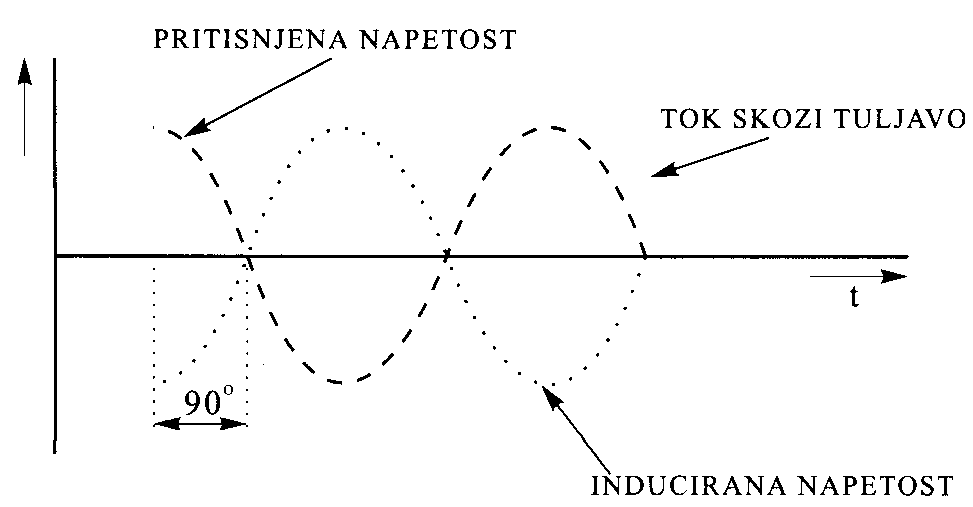 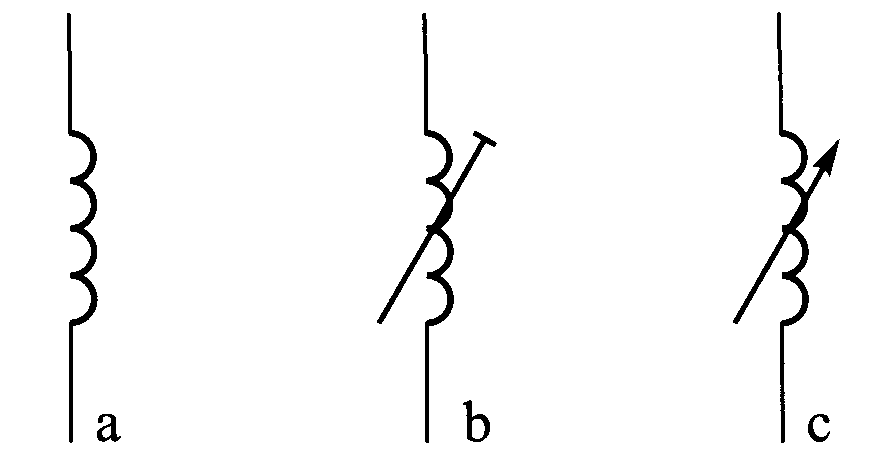 a fiksna tuljava
b nastavljiva tuljava
c zračna tuljava
Tok pri idealni tuljavi vedno zaostaja
za napetostjo za 90°.
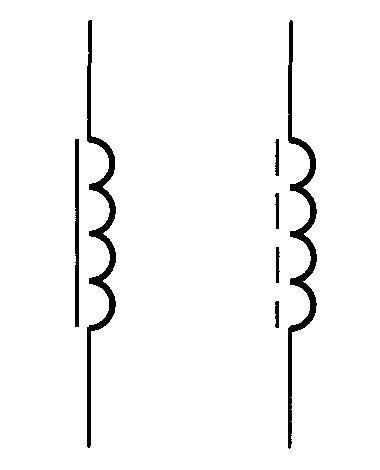 Tuljava z jedrom
Tuljave (2)
Permeabilnost: lastnost feromagnetnih materialov 
	          jedra, da poveča induktivnost tuljave.

Vrtinčni tokovi: inducirana napetost žene po železnem
	          jedru tok in ga segreva.

Histerezne izgube: del elektromagnetne energije, ki se 
		  porablja za “magnetno vztrajnost”.

Sklopni faktor
Zaporedna in vzporedna vezava tuljave
Zaporedna vezava:
Vzporedna vezava:
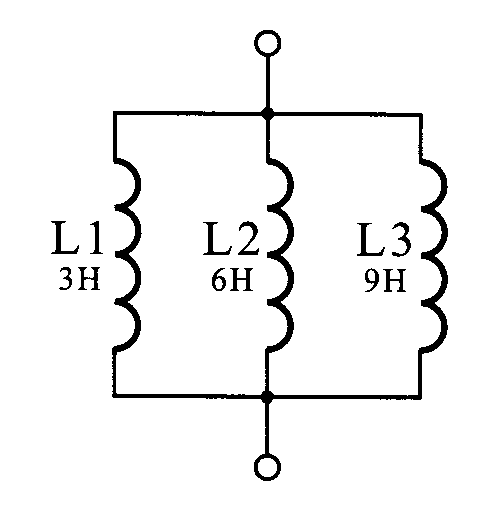 Lskupna=L1+L2+…
Skin efekt (kožni pojav)
REALNA TULJAVA
Kvaliteta tuljave:
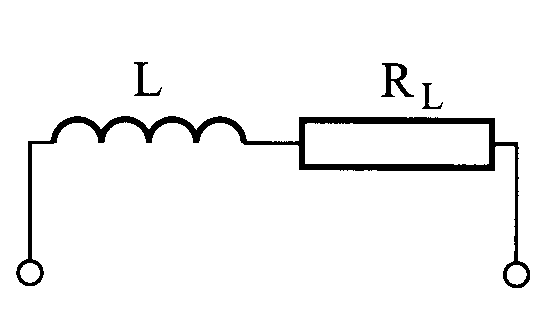 Transformator
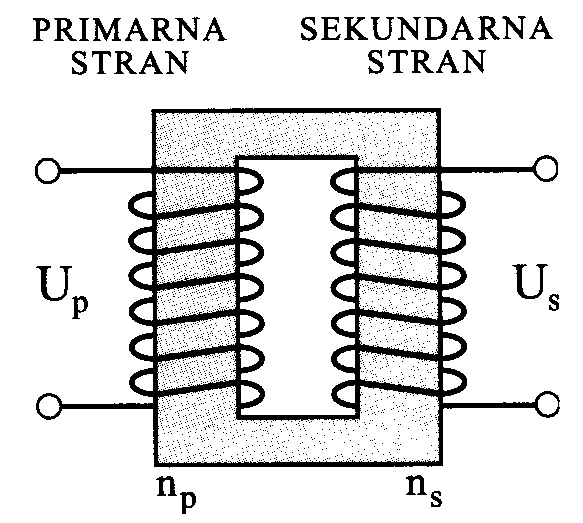 Izkoristek transformatorja:
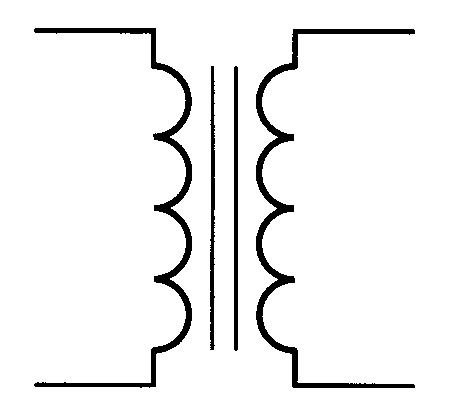 Pp – moč na primarju (W)
Ps – moč na sekundarju (W)
 - izkoristek transformatorja
Up – napetost primarja (V)
Us – napetost sekundarja (V)
Ip – tok primarja (A)
Is – tok sekundarja (A)
ns – število ovojev primarja
np – število ovojev primarja
Transformator vezave in uporaba
Zaporedna vezava navitij
Kaskadna vezava
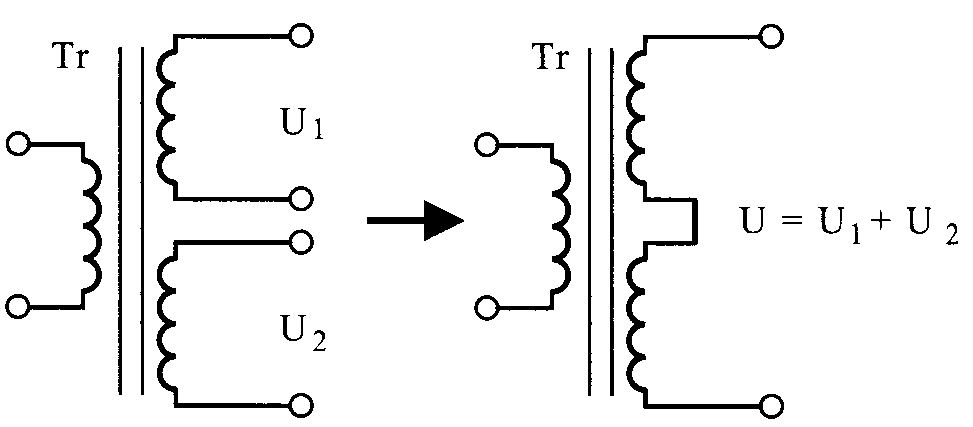 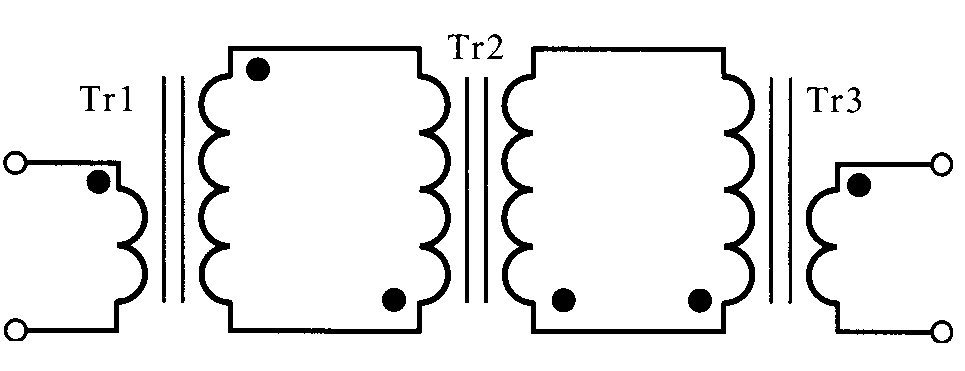 Uporaba:
 izoliranje enega dela vezja od drugega (galvanska ločitev)
 dviganje ali nižanje napetosti (napajalniki)
 impedančna transformacija oz. prilagoditev
Kapacitivnost in kondenzatorji
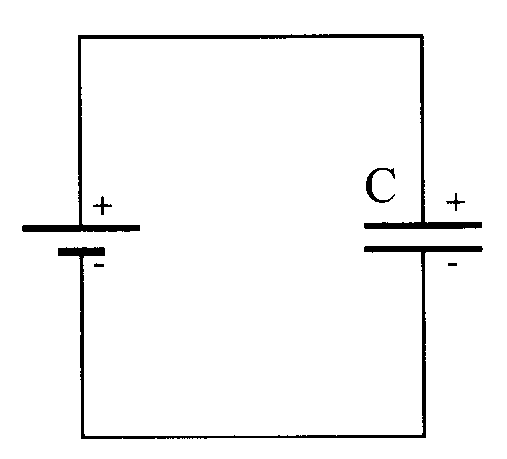 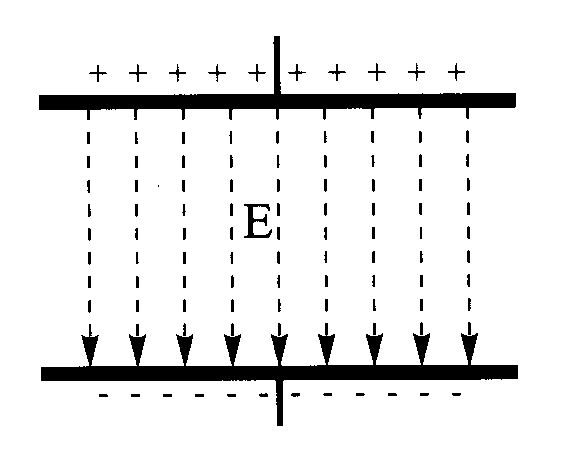 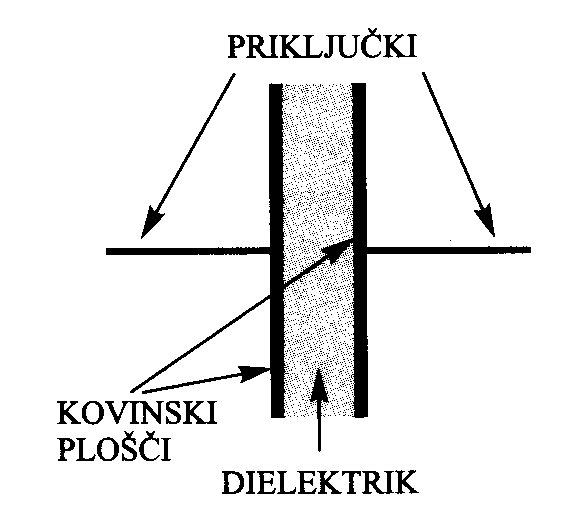 Kapacitivnost:
C[F] /Farad/

Kapacitivnost je lastnost kondenzatorja,
da kopiči električni naboj ob hkratnem 
povečanju svoje napetosti.

KAPACITIVNA REAKTANCA:
Tok fazno prehiteva napetost za 90°.
Kondenzatorji
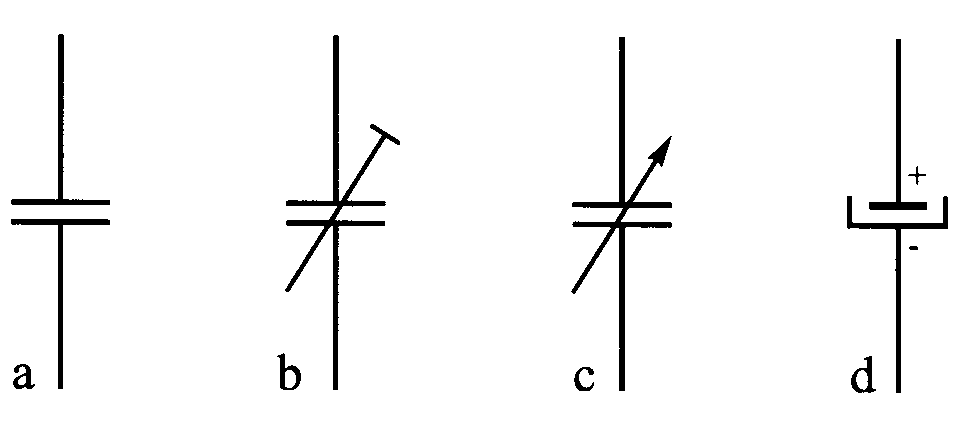 a stalni kondenzator
b nastavljivi kondenzator
c spremenljivi kondenzator
d elektrolitski kondenzator
Izgubni (prečni) tok kondenzatorja: tok, ki teče skozi  kondenzator 
zaradi neidealnega dielektrika. 
Temperaturna odvisnost kondenzatorja: vzrok je sprememba dielektrika,
saj se mu spreminja dielektrična konstanta.
Vzporedna in zaporedna vezava kondenzatorjev
Vzporedna vezava:
Zaporedna vezava:
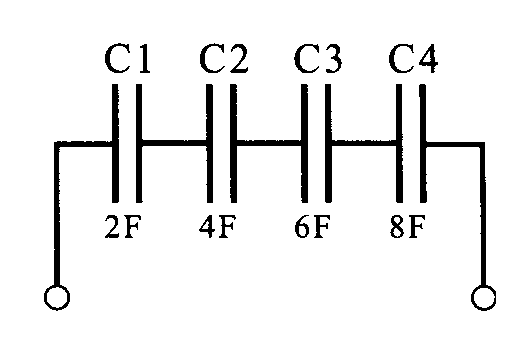 Cskupna=C1+C2+…
Reaktanca, impedanca in resonanca
Impedanca:
Z=R+jX; impedanca, ki jo sestavljata upornost R in 		       reaktanca induktivnega značaja
Z=R-jX; impedanca, ki jo sestavljata upornost R in 		      reaktanca kapacitivnega značaja
RESONANCA:
Izraz impedance za primer resonance
se glasi:

Z=R+j0= R	ali
Z=R+j0=R
Resonanca
Zaporedni nihajni krog
Napetostna resonanca
Kvaliteta nihajnega kroga:
Pasovna širina:
Pasovno širino nihajnega kroga definiramo kot frekvenčni pas okoli resonančne 
frekvence, kjer vrednost toka ne pade pod          .
Napetost na tuljavi in kondenzatorju v zaporednem nihajnem krogu sta pri 
resonančni frekvenci Q-krat večji od napetosti izvora.
Vzporedni nihajni krog
Tokovna resonanca
Kvaliteta nihajnega kroga:
Pasovna širina:
Tokova tuljave in kondenzatorja v vzporednem nihajnem krogu sta pri resonančni
frekvenci Q-krat večja od toka izvora.
Vrste filtrov (1)
Filtre delimo po različnih merilih, npr. frekvenčni pas:
Nizko-prepustni filter (prepušča samo frekvence do določene mejne frekvence, vseh višjih od mejne pa ne)
Visoko-prepustni filter (prepušča frekvence, ki so višje od mejne frekvence, nižjih pa ne)
Pasovno-prepustni filter (prepušča samo določen frekvenčni pas od spodnje do zgornje mejne frekvence)
Pasovno-zaporni filter (ne prepušča frekvence od spodnje do zgornje mejne frekvence, ostale pa)
	
	Amplitudni frekvenčni odziv: pove katere frekvence filter prepušča in katere slabi.
	Prenosna funkcija: pove vpliv filtra na amplitudo in fazo vhodnega signala.
Vrste filtrov (2)
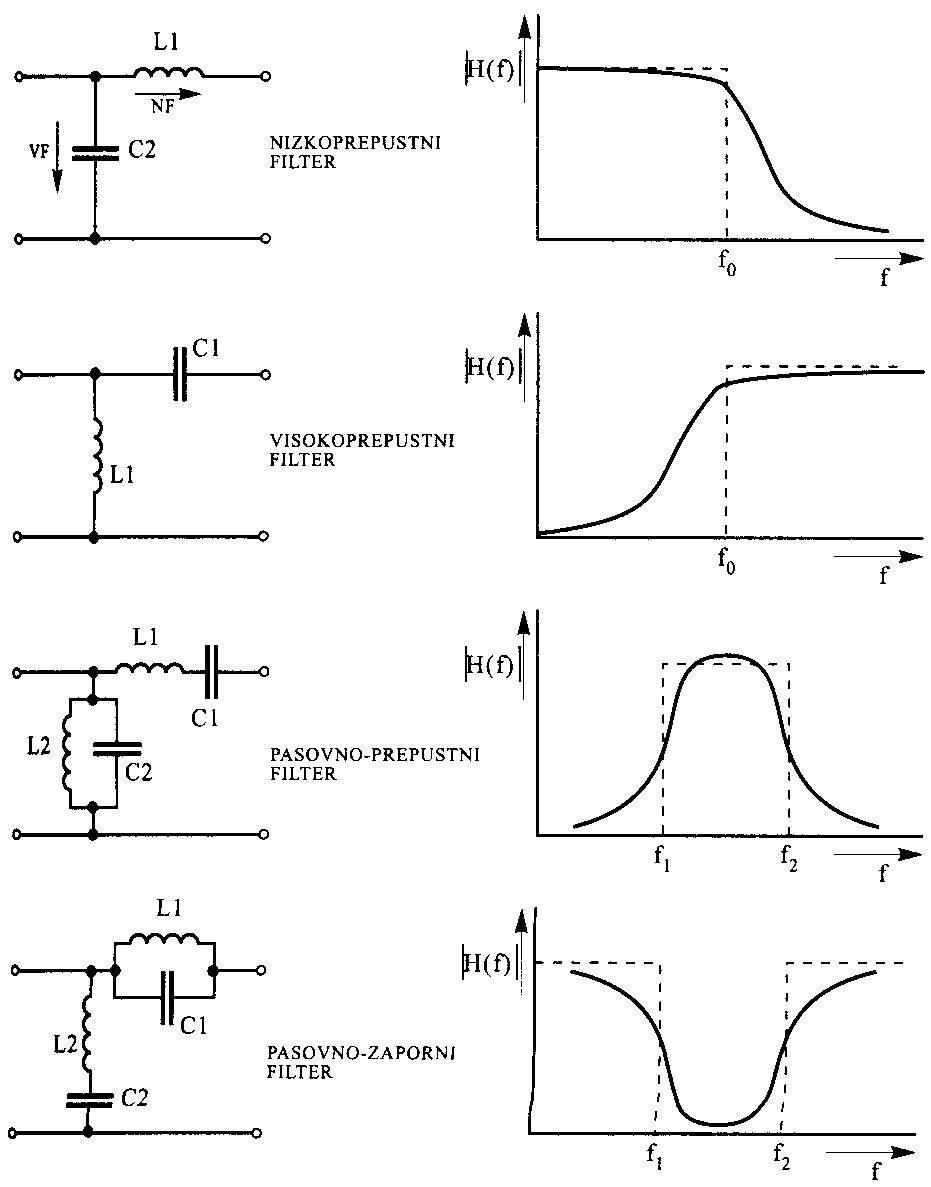 Nizkoprepustni filter T
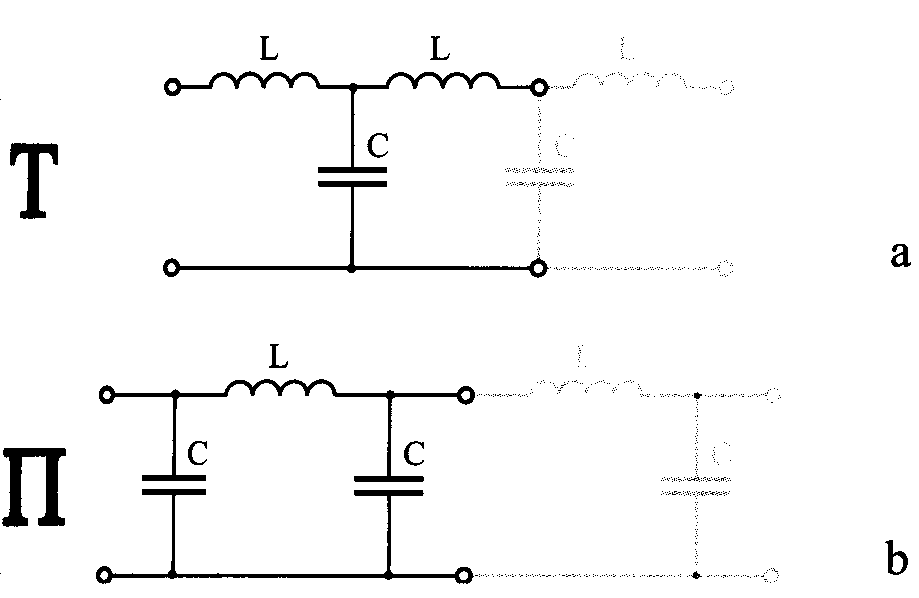 Nizkoprepustni filter Pi
Vrste filtrov (3)
Resonatorji: zelo ozka pasovno-prepustni ali pasovno-zaporni filtri z zelo veliko kvaliteto Q.
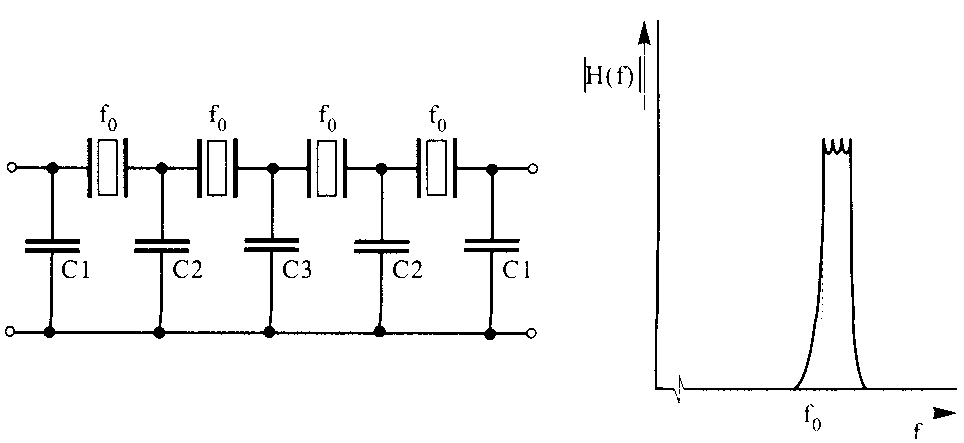 Pasovnoprepustni kristalni filter
Overtonska frekvenca: nihanje ploščice kremenovega kristala na mnogokratniku
osnovne frekvence kristala.
Overtonski oscilator: kristal lahko niha le na overtonskih frekvencah, ki so lihi
mnogokratniki osnovne frekvence.
Polprevodniki (1)
Čisti polprevodnik, silicij ali germanij. Oba imata štiri elektrone na zunanji 
obli atoma, ki so med seboj vezani s kovalentno vezjo. Vsak od atomov 
prispeva elektron iz zunanje oble za dobro soseščino z drugim atomom. 
Atom ima 4 sosede, zato mora prispevati 4 elektrone z zunanje oble. 
Izgleda, kot da okrog atoma kroži osem elektronov. Zaradi zapolnjene 
valenčne oble ima tak prevodnik lastnosti izolanta. Zato čistemu 
polprevodniku dodamo primesi. []Elektronski elementi in vezja, Lorencon 
Robert
Dopiranje: najpomembnejši postopek pri izdelavi polprevodnikov, ki predstavlja dodajanje 
primesi polprevodniku.
N tip polprevodnika:
Donorji: petvalentne primesi, kot so fosfor, arzen, antimon, ki povečajo v polprevodniku število prostih elektronov.
P tip polprevodnika:
Akceptorji: trivalentne primesi, kot so, bor, 
aluminij, galij, indij, ki ustvarijo gibljive vrzeli.
Polprevodnik (2)
PN spoj:
Elektroni in vrzeli prehajajo iz enega v drugi tip polprevodnika in povzročijo difuzijski tok. 
Na stični površini prihaja do rekombinacij.
Zaradi rekombinacij se poruši električna nevtralnost polprevodnika in nastane električno polje.
Električno polje ustavi rekombinacijo, ustvari se zaporna napetost.
Polprevodniki (3)
Dioda v zaporni smeri prevaja majhen tok, ki ga imenujemo zaporni tok ali tok
nasičenja.
anoda
katoda
Polprevodniki (4)
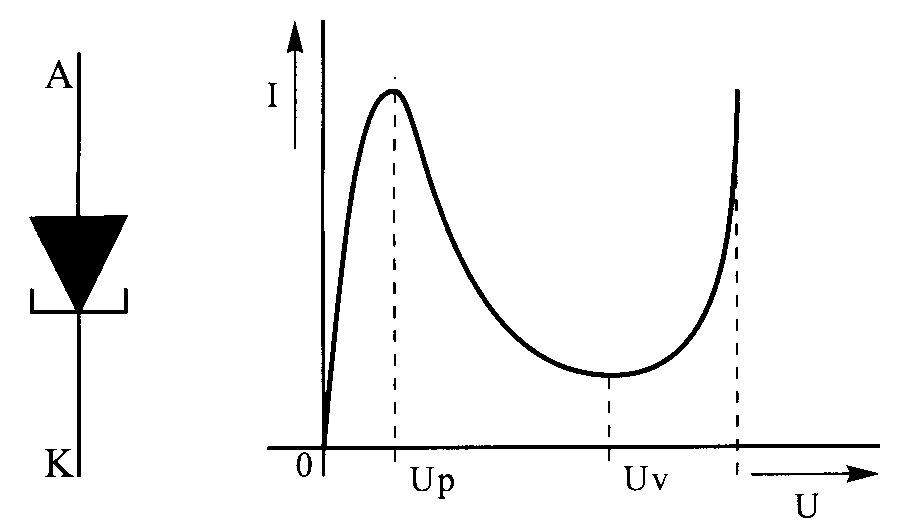 Varaktorska (Varicap) dioda
Svetleča (LED) dioda
Tunelska dioda
Zener diodo priključimo v 
vezju zaporno.
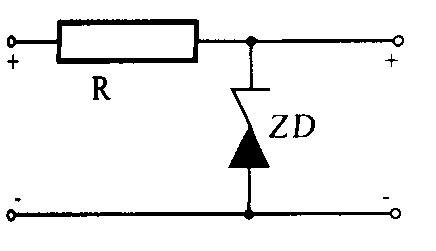 Zener dioda
Tranzistor (bipolarni)
Priključki: baza, kolektor, emitor
IC/UCE in močnostna karakteristika tranzistorja
Tokovno ojačanje tranzistorja s skupnim emitorjem:
Možne orientacije tranzistorja
Delovna točka in uporaba tranzistorja
Tranzistor kot ojačevalec:
Tranzistor kot stikalo:
NF in VF ojačevalnik
Načelna shema VF ojačevalnika
Načelna shema NF ojačevalnika
Preveliko segrevanje lahko privede do uničenja ojačevalnika, zato je potrebno 
poskrbeti za primerno hlajenje.
Tranzistor (unipolarni)
Priključki tranzistorja:
 drain (ponor)
 gate (krmilna elektroda)
 source (izvor)
Unipolarni tranzistor (FET):
 unipolarni tranzistor s PN spojem ali spojni FET (JFET)
 unipolarni tranzistor z izolirano krmilno elektrodo (IGFET, MOS FET)

V unipolarnem tranzistorju električni tok prenašajo večinski naboji v kanalu. Od tod tudi 
izhaja ime unipolarni tranzistor za razliko od bipolarnega tranzistorja, v katerem prispevajo
tokovom vseh elektrod oboji nosilci nabojev (elektroni in vrzeli).
Digitalna integrirana vezja
Digitalna integrirana vezja poznajo le dve logični stanji.
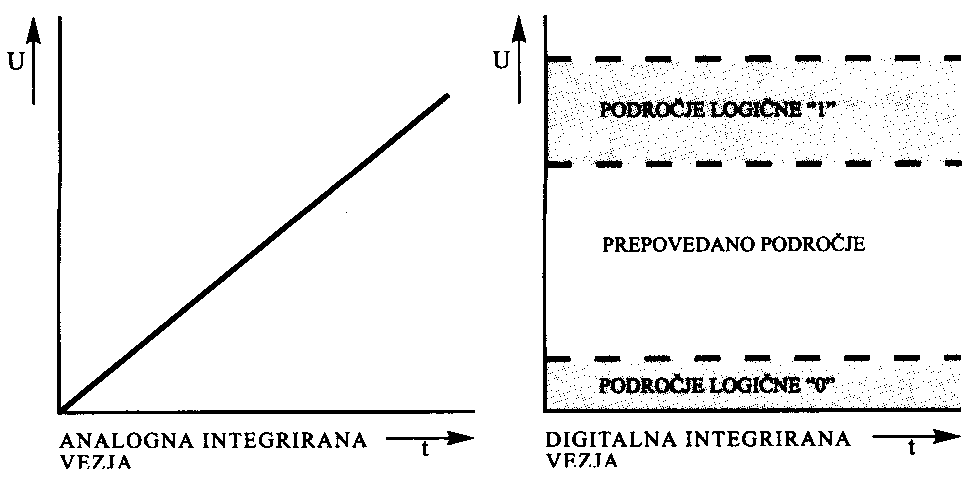 negacija
Vrata NE-ALI (NOR)
Analogna integrirana vezja
Pri analognih integriranih vezjih izhodni signal zvezno sledi spremembi vhodnega signala.
Operacijski ojačevalnik
Stabilizirani napajalnik za
simetrično napetost
Razred delovanja ojačevalnikov
Nastavitev delovne točke določa
kvaliteto ojačevalnika, predvsem
glede linearnosti, pa tudi glede
ojačanja toka AI, napetosti AU in 
izkoristka . 

Glede na postavitev delovne 
točke ločimo:
a - Razred A
b - Razred B
c - Razred AB
d - Razred C
Razred A
Delovna točka: se nahaja v linearnem delu IC/UBE
karakteristike, zato teče skozi tranzistor enosmerni
kolektorski tok ne glede na prisotnost vhodnega signala.

Izkoristek: zelo majhen (30%), majhna izhodna moč.

Linearnost: popačenje najmanjše, linearnost največja.

Uporaba: v VF tehniki za SSB ojačevalce, QPSK, QAM…
Razred B
Delovna točka: se nahaja v spodnjem delu IC/UBE
karakteristike, običajno v točki, kjer preneha teči 
kolektorski tok ko ni na vhodu signala.

Izkoristek: dosti večji kot v razredu A (65%), prav tako 
izhodna moč.

Linearnost: popačenje velika.

Uporaba: v ojačevalnikih moči.
Razred AB
Delovna točka: zaradi zakrivljenosti karakteristike IC/UBE 
v njenem spodnjem delu, se popačenju ne moremo 
izogniti, zato v AB razredu delovno točko postavimo v 
vmesni položaj.

Izkoristek: izkoristek manjši kot v razredu B (50-60%), 
skoz teče manjši kolektorski tok.

Linearnost: večja kot v B, saj se popačenje drastično 
zmanjša.

Uporaba: ojačevanje napetosti in tudi moči.
Razred C
Delovna točka: se nahaja v zapornem področju 
tranzistorja. 

Izkoristek: tok skozi tranzistor teče samo v 
vrhovih period vhodnega signala (80%). 

Linearnost: zelo slaba, popačenja največja.

Uporaba: primeren za ojačevanje konstantnih signalov, 
predvsem v VF tehniki, v NF vezjih ni uporaben (FM, CW).
Elektronske cevi
Kljub silnemu napredku tehnologije na področju tranzistorjev elektronske cevi še niso
izgubile popolne veljave v končnih stopnjah močnostnih ojačevalnikov.
Glede na število priključkov ločimo elektronske cevi na:
 dioda (2)
 trioda (3)
 tetroda (4)
 pentoda (5)
 heksoda (6)
 …
Napajalnik - usmernik
Gladilnik napetosti
Polvalno in polnovalno usmerjanje
Glajena in stabilizirana napetost
Vezji za stabilizacijo napetosti
Izvedba napajalnika
Mikrofoni
Mikrofon je naprava, ki zvočna nihanja pretvori v električno napetost.
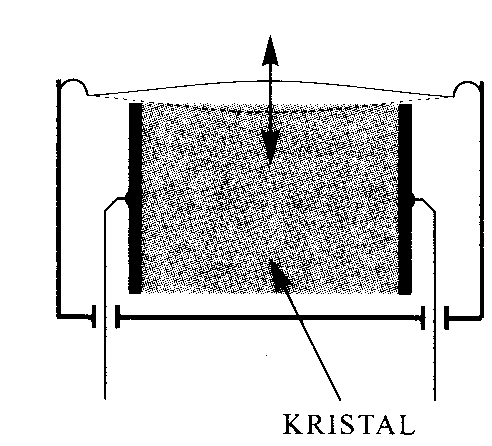 Kondenzatorski mikrofon
Kristalni mikrofon
Ogleni mikrofon
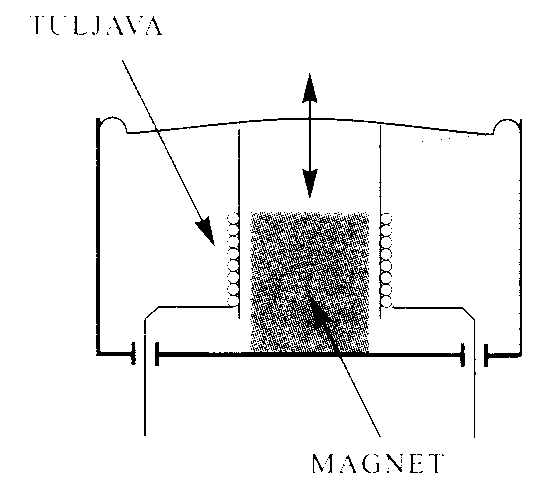 Dinamični mikrofon
Zvočnik
Zvočnik je naprava, ki električno napetost pretvarja v mehansko nihanje membrane.
Vzorčenje (1)
Pretvorbo analognega signala v digitalnega 
	z analogno/digitalnim pretvornikom
	imenujemo vzorčenje.
Vzorčenje (1)
Minimalna vzorčevalna frekvenca pri digitalni obdelavi signalov je enaka dvakratniku najvišje frekvence vzorčenega signala. Najnižjo frekvenco vzorčenja imenujemo tudi Nyquistova frekvenca.
Kvantiziranje: vrednosti vzorca priredimo najbližje možne diskretne vrednosti.
Kvantizacijski nivo=2n;	n=število bitov
Kvantizacijski šum ali napaka: negotovost ko na podlagi diskretne vrednost signala ni mogoče zagotovo sklepati na pravo vrednost prvotnega signala.
Ločljivost koraka:		;	 
	Vmax…max vrednost vzorčenega signala
Aliasing (popačeno zaznavanje): spektralno prekrivanje pri vzorčenju analognega signala.
Vzorčenje (2)
falias=fsig-fvzr
Anti-aliasing filter
(protiprekrivni filter):
omeji pasovno širino
vhodnega signala
pred digitalno 
obdelavo.
Digitalno procesiranje signalov (1)
Konvolucija: rezultat matematične kombinacije dveh signalov, kjer dobimo kot rezultat tretji signal. Izredno pomembna operacija pri DSP.
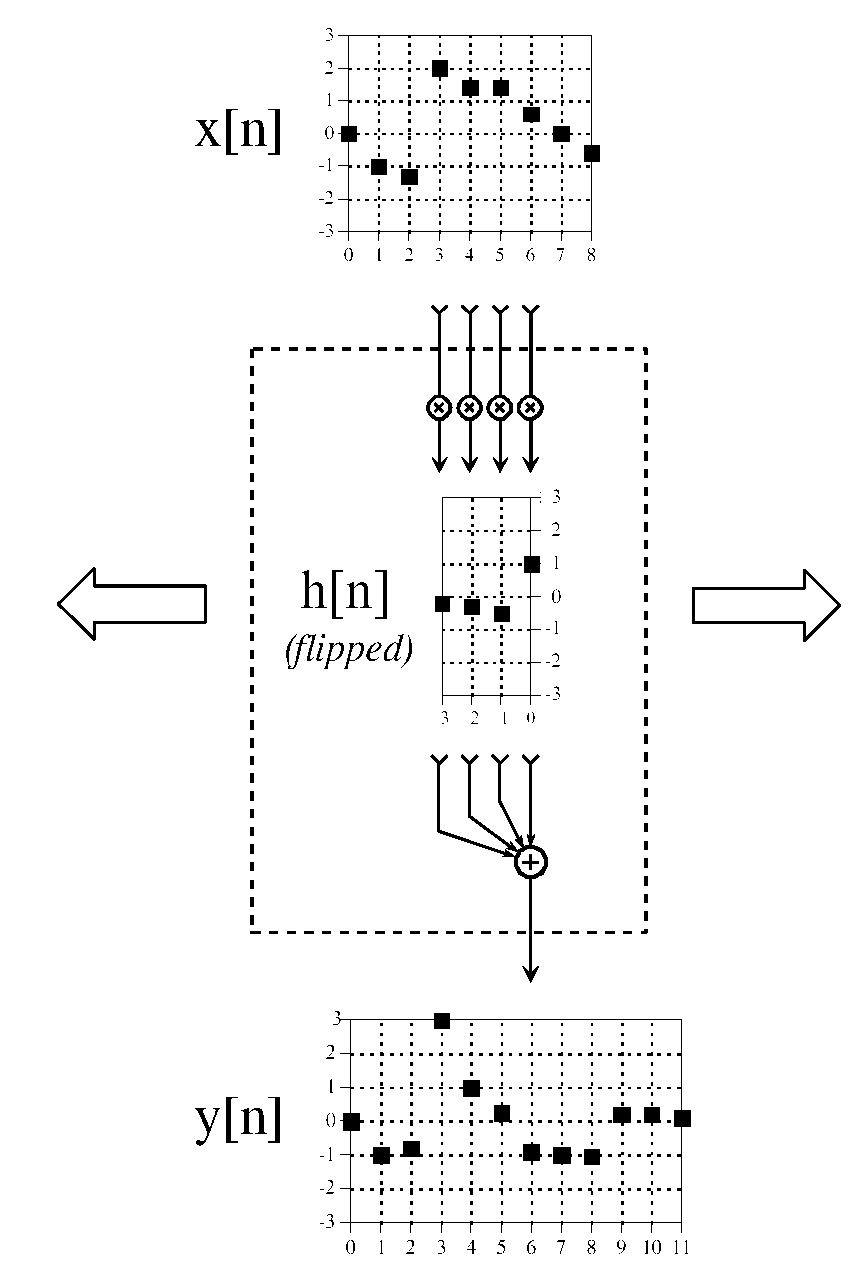 KONVOLUCIJA
Konvolucijska vsota
Operacije konvolucije
Ekvivalent množenja (mešanja) pri procesiraju signalov 
v časovni domeni je konvolucija v frekvenčni domeni.
Prikaz principa izračuna izhodnega signala
[Speaker Notes: Množenje v časovni domeni je enako kot 
konvolucija v frekvenčni domeni.]
Digitalno procesiranje signalov (2)
Primer signala:
Vrsta transformacije:
Fourierjeva transformacija
Diskretna Fourierjeva 
Transformacija (DFT)
Hitra Fourierjeva Transformacija – FFT: bolj učinkovita in hitrejša metoda za izračun DFT. 
Večinoma nekaj 100 krat hitrejša metoda kot DFT.
Digitalno procesiranje signalov (3)
Blok shema digitalnega filtra
Digitalni filtri:
FIR filter s končnim impulznim odzivom
IIR filter z neskončnim impulznim odzivom
Primer implementacije FIR ali IIR filtra
z PIC mikrokontrolerjem
Radiotehnika – osnove (1)
Signali so nosilci informacij.
Radijski val določene frekvence, ki “nosi” informacijo, bomo imenovali NOSILNI VAL oz. NOSILNI SIGNAL ali NOSILEC, postopek, s katerim nosilni val opremimo z informacijo, pa MODULACIJA.
SINUSNI SIGNAL: primeren za uporabo, ker se pri prehodu skozi linearno električno vezje njegova oblika ne spremeni. Spremeni se mu lahko le amplituda in faza.
NESINUSNI SIGNAL: lahko obravnavamo kot vsoto sinusnih signalov različnih amplitud in frekvenc.
Sinusni signal in linearno vezje
Radiotehnika – osnove (2)
Prikaz signala v časovnem (a) in 
frekvenčnem prostoru (b)
Filtriranje signala
Frekvenčni spekter: podaja informacijo o zastopanih frekvencah signala, 
amplitudi.
Frekvence sinusnih signalov, ko so večkratniki osnovne frekvence imenujemo
višje harmonske komponente.
Fazni zasuk: vsak filter povzroči fazni zasuk!
Filtriranje signala: izločitev določenih frekvenčnih komponent
Radiotehnika – osnove (3)
Ojačanje signala z realnim ojačevalnikom
Ojačanje signala z idealnim ojačevalnikom
Če želimo signalom spremeniti amplitudo jih ojačimo ali oslabimo.
 Ojačevalnik: naprava, ki signale ojačuje (poveča amplitudo)
 Slabilnik (atenuator): naprava, ki signale slabi (zniža amplitudo)
Množenje frekvenc
Lastnost ojačevalnikov, da popačijo signal (signal vsebuje višje harmonske 
komponente) nam pride prav pri tako imenovanem množenju frekvenc.

Množilna stopnja: realni ojačevalnik v C razredu.
Množenje frekvenc
Mešanje signalov
fizh
fvh
fVCO
Mešalnik(konverter)->primer
Mešanje dveh signalov
Na izhodu mešalnika dobimo:
vse signale, ki vstopajo v mešalnik,
fVCO,
Vsoto in razliko: fVCO+/-fvh,
harmonike signalov iz točke 1, 2 in 3 ter enosmerno komponento.
Modulacija
Nosilec moduliramo z informacijskim signalom, postopek imenujemo MODULACIJA. Obratni postopek, ki izlušči na sprejemni strani informacijo iz nosilca imenujemo DEMODULACIJA.  
	Nosilci so pogosto signali sinusne oblike:
A - amplituda
f – frekvenca
t – čas
 - faza
Za prenos informacije spreminjamo enega od parametrov:
 amplitudo-> AMPLITUDNA MODULACIJA (AM, A3E)
 frekvenco-> FREKVENČNA MODULACIJA (FM, F3E)
 fazo-> FAZNA MODULACIJA (PM, G3E)
Pasovna širina
Če se signal s časom hitro spreminja, potem ima širok frekvenčni spekter oz. zahteva veliko pasovno širino!
	Pasovna širina in frekvenca nosilca sta tesno povezani:
B – pasovna širina
 fC – frekvenca nosilca
Večja kot je pasovna širina, višja mora biti frekvenca nosilca.
Pasovna širina realnega vzporednega nihajnega kroga, ki ima Q faktor od 10 do 100,  
se giblje od 1 do 10% okrog resonančne frekvence.
Spodnja enačba predstavlja zgornjo mejo zmogljivosti komunikacijskega sistema z dano 
pasovno širino in danim razmerjem signal-šum.
C – kapaciteta kanala
B – pasovna širina
S/N – razmerje signal šum
Amplitudna modulacija - AM
dva simetrična bočna pasova
Modulacijski (informacijski) in modulirani signal
Spekter modulacijskega (a) in AM signala (b)
Pasovna širina AM signala:
W – pasovna širina modulacijskega signala
Modulacijski index (m), predstavlja
stopnjo s katero informacijski signal
modulira nosilec:
Modulirani signal pri različnih procentih modulacije
DSB modulacija
Izkaže se, da pri AM modulaciji najmanj 50% moči porabimo za nosilec, ki sploh
ne nosi nobene informacije.
Nosilca se znebimo in dobimo amplitudno modulacijo s potlačenim nosilcem, ki
jo označimo z DSB-SC (Double-SideBand Supressed-Carrier) ali krajše DSB.
Frekvenčni spekter LSB (a) in USB signala (b)
Frekvenčni spekter DSB signala
Da privarčujemo še na pasovni širini signala odstranimo še enega od bočnih pasov, saj na
obeh prenašamo enako informacijo in dobimo enobočno modulacijo, ki jo označimo s SSB 
(Single-SideBand). LSB-spodnji bočni pas, USB – zgornji bočni pas

Prednosti: prihrani moč in pasovno širino, ima boljše razmerje signal-šum.
Slabosti: zahteva zapleten postopek demodulacije.
Frekvenčna modulacija – FM (1)
Spreminjamo frekvenco linearno z informacijskim signalom.
Spekter FM signala ocenimo po enačbi:
W - max frekvenca modulacijskega
       signala
D - frekvenčna deviacija
B – pasovna širina
Frekvenčna deviacija je definirana kot največji odmik 
frekvence FM signala od nosilne frekvence in je sorazmerna
amplitudi modulacijskega signala.
fm … frekvenca sinusnega modulacijskega 
         signala amplitude 1
Frekvenčna modulacija – FM (2)
mf=2.4, 5.5, 8.65, 11.792, …
mf
Fazna modulacija - PM
Spreminjamo fazo nosilnega signala glede na modulacijski signal, kar ima za posledico spreminjanje frekvence nosilnega vala.
	Spreminjanje frekvence (frekvenčna deviacija) je sorazmerno hitrosti spreminjanja faze, le ta pa je odvisna od frekvence in amplitude modulacijskega signala.
Vpliv modulacijskega signala na deviacijo pri FM in PM modulacijah
Telegrafija
Nosilec preprosto vklapljamo in izklapljamo v ritmu v naprej dogovorjenih 
znakov (Morse-kod).
CW signal (dva znaka Morsejeve kode)
Zahtevana pasovna širina je majhna (okoli 100 Hz) in je odvisna od hitrosti 
oddajanja znakov.
Radijski oddajnik - Oscilatorji
Radijski oddajnik: naprava, ki ustvari radiofrekvenčni signal, ga opremi z informacijo, 
ojači in nato pošlje v anteno, kjer se izseva v prostor.
Elektronski sklopi, ki proizvajajo radiofrekvenčne (RF) signale:
 električni oscilatorji 
 RF sintezatorji
Oscilatorji:
Električni oscilator: izvor izmeničnih tokov ali
	              napetosti določene frekvence.
Osnovni elementi oscilatorja
Amplitudni šum: 
nezaželeno spreminjanje amplitude nihanja.
Fazni šum: 
nezaželeno spreminjanje faze generiranega signala.
Sinusni signal idealnega oscilatorja (a),
amplitudni šum (b) in fazni šum (c)
Radijski oddajnik - Oscilatorji
Vrste oscilatorjev, glede na uporabljen nihajni krog:
 kristalni oscilator (XO): zelo stabilen saj uporablja za nihajni krog kremenov kristal.
 kristalni oscilator spremenljive frekvence (VXO): kristalu zaporedno ali vzporedno vežemo
   spremenljiv kondenzator ali zaporedno tuljavo. S tem spreminjamo frekvenco v ožjem
   frekvenčnem območju. 
 oscilator spremenljive frekvence (VFO): uporablja LC nihajni krog, ponavadi s 
   spremenljivim kondenzatorjem nastavljamo frekvenco nihanja.
 napetostno kontroliran oscilator (VCO): uporablja LC nihajni krog, vendar namesto
   spremenljivega kondenzatorja uporabimo varaktorsko (varicap) diodo, kateri spreminjamo
   kapacitivnost z enosmerno napetostjo na njej.
Stabilnost nihanja oscilatorja: je odvisna od mehanske in električne izvedbe oscilatorja, 
staranja elementov in temperature okolice.
Praktična zgornja meja za stabilnost (za uporabo v CW in
SSB radijskih postajah) VFOja se giblje med 7 in 10 MHz.
Za uporabo VFOja na višjih frekvencah uporabimo
heterodinski oscilator.
Heterodinski oscilator
Radijski oddajnik - zgradba
OSCILATOR: Stabilen izvor izmeničnih veličin.
LOČILNA STOPNJA (Buffer): je ojačevalnik. Ločilna stopnja preprečuje vpliv naslednje  stopnje na predhodno stopnjo.
KRMILNA STOPNJA (Driver): močnostni ojačevalnik, ki mora ojačati signal na nivo, ki je potreben za delovanje končne stopnje.
KONČNA STOPNJA (PA=Power Amplifier): sestavljena iz močnostnega ojačevalnika, ki ojači signal na ustrezni nivo in ustreznega pasovno-prepustnega ali pasovno zapornega filtra. Ker so ojačevalniki nelinearna vezja vsebujejo poleg osnovne še višje harmonske komponente, ki jih je treba čim bolje zadušiti. 
Po predpisih mora biti nivo višjih harmonskih komponent vsaj 40 dB pod nivojem  osnovne frekvence!
Izhodna impedanca končne stopnje je standardizirana in znaša 50 Ω.
Izkoristek  končne stopnje se ponavadi giblje med 40 in 70% in nam pove koliko moči je koristne in koliko se je nekoristne porabi pri segrevanju elementov.
PLL sintetizator
Ideja PLL sintetizatorja:
Uporabiti VCO, ki ga s pomočjo povratne zanke stabiliziramo. To dosežemo s fazno sklenjeno
zanko (PLL=Phase-Locked Loop).
Manjši frekvenčni korak ima za posledico
daljši čas vnihavanja zanke (čas od 
spremembe delovne frekvence do trenutka,
ko se zanka ujame) in/ali povečanje faznega
šuma.
PLL sintetizator
Delovno frekvenco PLL sintetizatorja nastavimo s programiranjem programirnega delitelja.
Referenčna frekvenca določa najmanjši frekvenčni korak.
Ujeta zanka: takrat ko je razlika med referenčno in deljeno frekvenco VCO enaka nič.
Direktni digitalni sintetizator - DDS
Sinusni signal lahko generiramo tako, da za določene vrednosti faz signala vnaprej 
izračunamo vrednosti amplitud. Izračunane vrednosti shranimo v pomnilnik v obliki, ki se
imenuje “glej tabela”.
Primer: Če je frekvenca urinih impulzov 17 MHz,
velikost akumulatorja 24 bitov, dobimo najmanjši
korak 1 Hz.
Direktni digitalni sintetizator
Najmanjši frekvenčni korak določa velikost akumulatorja ter frekvenca urinih impulzov.
Frekvenca urinih impulzov mora biti (glede na teorijo vzorčenja) vsaj dvakrat večja od
najvišje frekvence signala, ki ga želimo generirati.
CW oddajniki
Pri oddajanju telegrafije prekinjamo RF signal
v ritmu telegrafskih znakov, kar naredimo tako,
da vklapljamo ali izklapljamo oscilator. Pogosteje
se uporablja vklapljanje ali izklapljanje stopenj, ki
sledijo oscilatorju, torej ločilne in krmilne stopnje.
Razred delovanja
CW ojačevalnika:
A, AB, B in C.
CW oddajniki
Tok napajalne stopnje in RF signal pri CW oddajniku
Neprestano vklapljanje in izklapljanje RF signala pri CW je
enakovredno 100% AM modulaciji s pravokotnim modulacijskim
signalom.
Ostri robovi signala povzročajo stranske frekvenčne komponente 
v spektru RF signala, ki se na sprejemni strani na določenih 
frekvencah slišijo kot “klik” ob Rx/Tx preklopih.
“Anti-klik” filter
SSB oddajniki (1)
BALANSNI MODULATOR: električno vezje, ki ima dva vhoda za in sicer vhod za modulacijski 
signal in RF nosilni signal. Na izhodu balansnega modulatorja dobimo DSB signal.
SSB FILTER: je pasovno-prepustni filter, ki poreže vse razen enega od bočnih pasov. 
Pasovna širina filtra je ponavadi od 1.8 do 3 kHz.
102kHz
98kHz/102kHz
2kHz
Ojačevalniki za SSB signale morajo biti kar
se da linearni, zatoobičajno delujejo v A ali
AB razredu.
100 kHz
3.102MHz
102kHz
3.102MHz
2.898/3.102MHz
SSB oddajnik
3 MHz
SSB oddajniki (2)
Ovojnica SSB signala
Najvišjo vrednost amplitude ovojnice imenujemo vrhnja vrednost amplitude. Moč, ki jo ima 
signal pri vrhnji vrednosti ovojnice, imenujemo PEP (Peak  Envelope Power).
Povprečna vrednost amplitude ovojnice je povpreček vrednosti amplitud v določenem 
časovnem obdobju (npr. trajanje zloga v govornem signalu).
Da dosežemo čim večjo povprečno oddajno moč je zaželeno, da je razmerje med vrhnjo
vrednostjo amplitude ovojnice in povprečno vrednostjo čim manjše. 
Audio Cliper: porežemo visoke vrhove amplitud govornega signala
Audio Compression: ojačevalniki s povratno vezavo drži govorni signal v določenih mejah.
Obe zgornji operaciji lahko izvedemo tudi na RF signalu (RF Cliper, RF Compression oz.
Automatic Level Control – ALC)
FM oddajniki
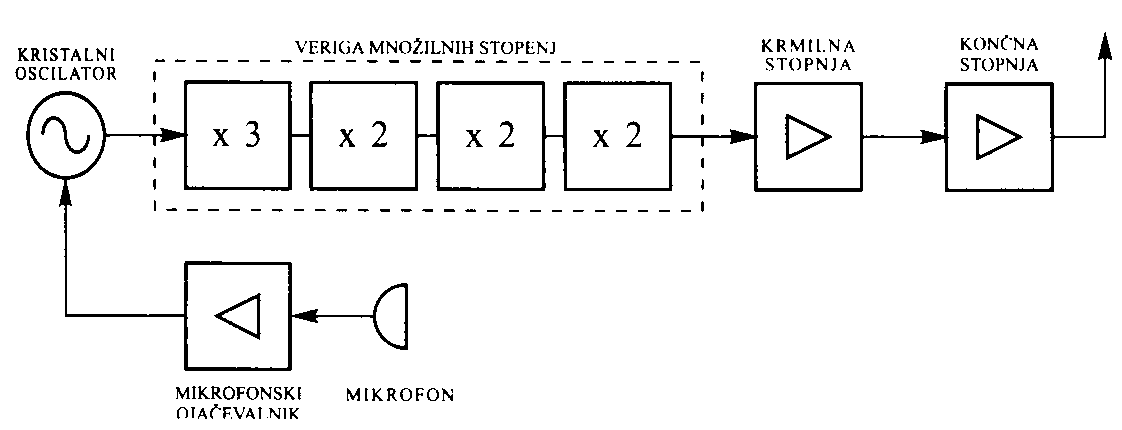 UKV FM oddajnik
Kristalni oscilator vsebuje varicap diodo, na katero preko
filtra pripeljemo modulacijski signal. Diodi se spreminja 
kapacitivnost v ritmu modulacijskega signala in s tem se 
nekoliko spreminja vrednost frekvence kristala.

V množilnih stopnjah se poveča frekvenčna 
deviacija približno za faktor množenja.
FM oddajnik s PLL sintetizatorjem
Radijski sprejemniki – Šum (1)
Radijski sprejemnik: je naprava, ki je sposobna zaznati radijski signal in iz njega izluščiti informacijo.
Termični šum
Nastane zaradi naključnega gibanja elektronov v prevodnikih in polprevodnikih. Moč termičnega šuma
je odvisna od pasovne širine in absolutne temperature. Pri absolutni ničli (0K) je moč šuma nič.
Povprečna vrednost kvadrata napetosti šuma na uporu R:
k – Boltzmanova konstanta
R – upornost
B – pasovna širina
T – absolutna temperatura
Pretvorba: 27°C-> ? K
T(K)=27°C+273°C=300K
Če gledamo na upor R kot generator šuma, je razpoložljiva
moč, ki jo generator daje (prilagojenemu) bremenu, enaka:
Radijski sprejemniki – Šum (2)
Šum okolice: močno frekvenčno odvisen.
ŠUMNA TEMPERATURA ANTENE (Ta): šum, ki ga 
antena sprejema iz okolice (naravni šum z neba 
in šum, ki je posledica človeške dejavnosti).
Razmerje signal/šum: razmerje med močjo
koristnega signala in močjo šuma.
Frekvenčna odvisnost šuma okolice
Radijski sprejemniki – Šum (3)
Vrednotenje termičnega šuma elektronskih sklopov	
	ŠUMNI FAKTOR (F, Noise Factor): razmerje razmerja signal/šum na vhodu stopnje in razmerja signal/šum na izhodu stopnje. Pove nam za koliko se poslabša razmerje signal/šum zaradi termičnega šuma same stopnje:
(S/N)vh
(S/N)iz
ŠUMNO ŠTEVILO (NF, Noise Figure): šumni faktor izražen v dB.
EKVIVALENTNA ŠUMNA TEMPERATURA (Te): je skupna ekvivalentna šumna temperatura.
Vpliv šuma druge stopnje je toliko manjši, kolikor je večje ojačanje prve stopnje!  
EKVIVALENTNA ŠUMNA TEMPERATURA STOPNJE:
Na vhod stopnje priključimo 50 Ω upor, ki naj bo ohlajen na 0°C 
oz. 0 K. Upor pri tej temperaturi ne bo proizvajal nič šuma. Šum, ki
ga izmerimo na izhodu stopnje, je le termični šum same stopnje.
Upor segrevajmo tako dolgo, da se bo šum na izhodu stopnje 2 krat
povečal, kar pomeni, da bo šum, ki ga proizvaja upor, enak 
termičnemu šumu stopnje.
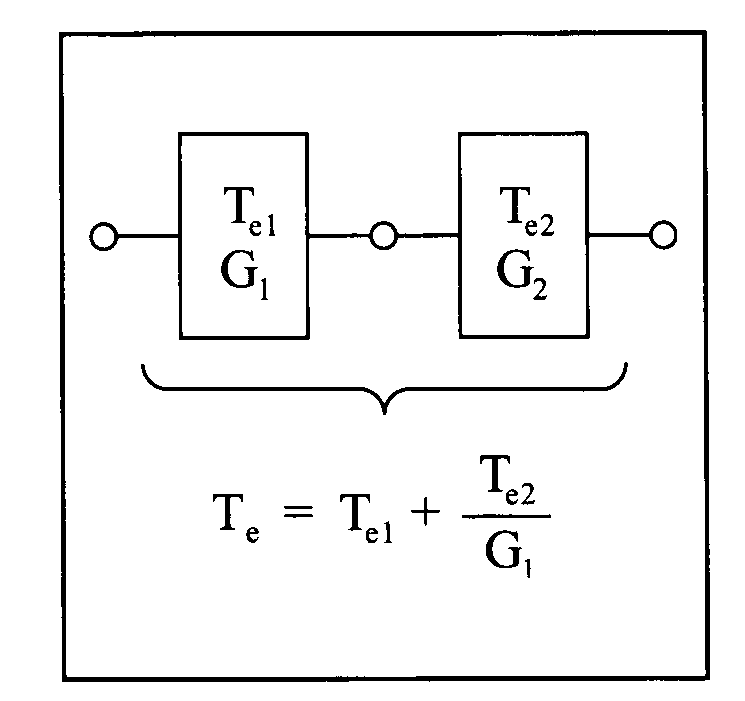 Radijski sprejemniki – Šum (4)
b) EKVIVALENTNA ŠUMNA TEMPERATURA SISTEMA (Ts): je vsota ekvivalentne šumne 
temperature sprejemnika in temperature antene.
Razmerje signal/šum je obratno sorazmerno temperaturi sistema, kar pomeni, da ga bomo
izboljšali takrat, ko bomo zmanjšali temperaturo sistema!
Radijski sprejemniki–osnovni pojmi (1)
OBČUTLJIVOST (sensitivity): pove kako močan mora biti RF signal na vhodu sprejemnika, da bo na izhodu razmerje signal/šum enako 10 dB. Občutljivost je obratno sorazmerna pasovni širini.
Primer: Kaj pomeni občutljivost sprejemnika 5μV za razmerje S/N 10 dB?
Pove nam, da mora biti na vhodnih sponkah sprejemnika napetost 5μV, da bo na njegovem izhodu razmerje S/N 10 dB.
Pri FM sprejemnikih pa večinoma podajamo SINAD (Signal plus Noise and Distortion):
S – moč signala (W)
N – moč šuma (W)
D – popačenje (W)
SINAD občutljivost: - EIA: 12 dB  
	            - CEPT: 20 dB
12 dB  SINAD≈20 dB (SINAD)psof.
SELEKTIVNOST: pomeni sposobnost prepuščanja signalov na želenem (navadno ozkem) 
frekvenčnem pasu in hkrati sposobnost čim večjega dušenja signalov izven njega.
Radijski sprejemniki-osnovni pojmi(2)
DINAMIČNO OBMOČJE: pove v kakšnem območju se lahko giblje jakost vhodnega signala. Spodnjo mejo določa termični šum sprejemnika in šum okolice, ki ga sprejema antena, zgornjo pa obnašanje sprejemnika pri močnih signalih.
PREOBREMENITEV: sprejemnik postane neobčutljiv oz. popolnoma “ogluši”, ko se na vhodu sprejemnika pojavi izredno močan RF signal, ki spravi v nasičenje eno ali več stopenj sprejemnika.
Demo vaja, prikaz preobremenitve oz. selektivnosti
INTERMODULACIJSKA POPAČENJA: nastanejo, ker sprejemnike sestavljajo tudi  nelinearna 			        vezja.
Presečna točka intermodulacije tretjega reda (IP3): je merilo za nelinearnost oz. linearnost 
sprejemnika. Dobri sprejemniki imajo visoko vrednost IP3.
Radijski sprejemniki-osnovni pojmi(3)
Demo vaja, praktični prikaz IMD.
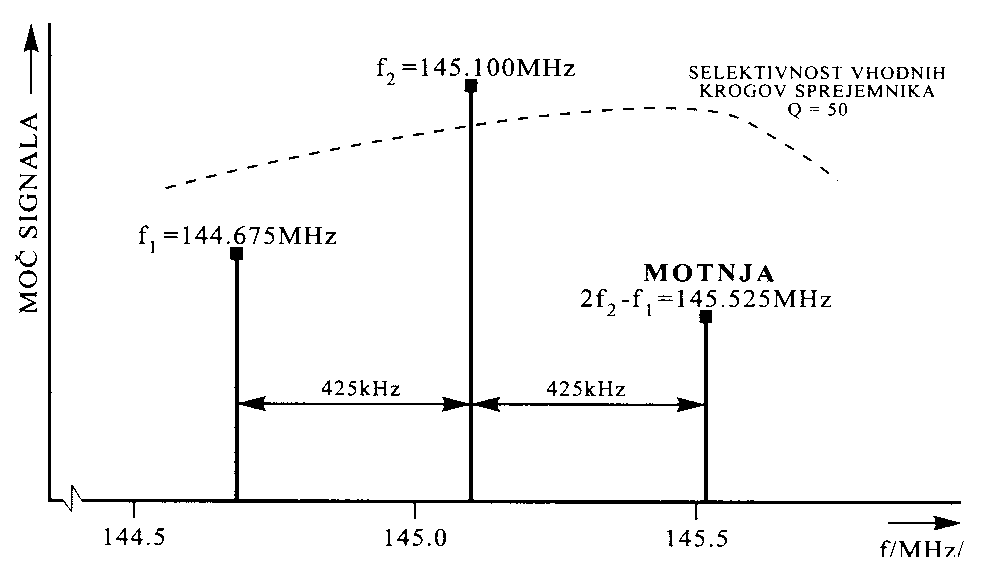 Primer intermodulacijskega (IMD) 
popačenja sprejemnika
Priporoča se branje članka:
[]CQ ZRS, 1993, št. 4: S53MV,
Intermodulacijsko popačenje
Detekotrji –detekcija AM signala
Detekcija AM signalov:
Pretvorba AM signala v informacijski signal
Detektor ovojnice
AM signale demoduliramo z detektorjem ovojnice.
Detektorji – detekcija CW signala
Detekcija CW signalov:
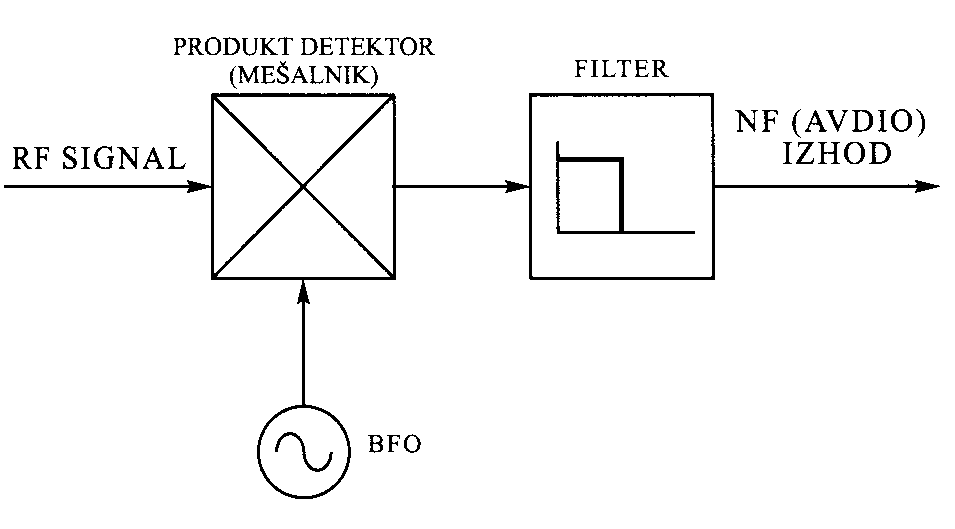 0.5kHz
3550kHz
7100.5kHz
0.5kHz
3550.5kHz
BFO: Beat Frequncy Oscillator
S produkt detektorjem demoduliramo CW signale.
Detekcija SSB signala
Detekcija SSB signalov: detekcija SSB signala zahteva, da v produkt detektor pripeljemo signal, ki simulira manjkajoči nosilec. Ta signal generiramo z BFO.
3550kHz
7100.5kHz
0.5kHz
3550.5kHz
SSB signale demoduliramo s produkt detektorjem.
Detekcija FM signala  (1)
Detekcija FM signalov:
Zagotovi konstantno amplitudi FM signala, saj bi 
morebitna nezaželena nihanja amplitude lahko 
vplivala na kasnejšo detekcijo ovojnico pretvorjenega
signala.
Uporabimo vezja, ki imajo na določenem frekvenčnem 
območju amplitudo in frekvenco linearno odvisno ali
vezja, ki imajo na določenem frekvenčnem območju
linearno fazno karakteristiko.
Postopek detekcije s pomočjo 
FM – AM pretvorbe
Detekcija FM signala  (2)
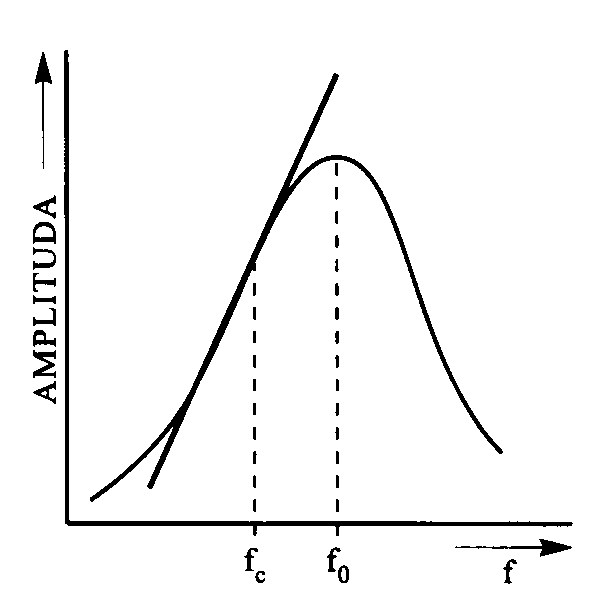 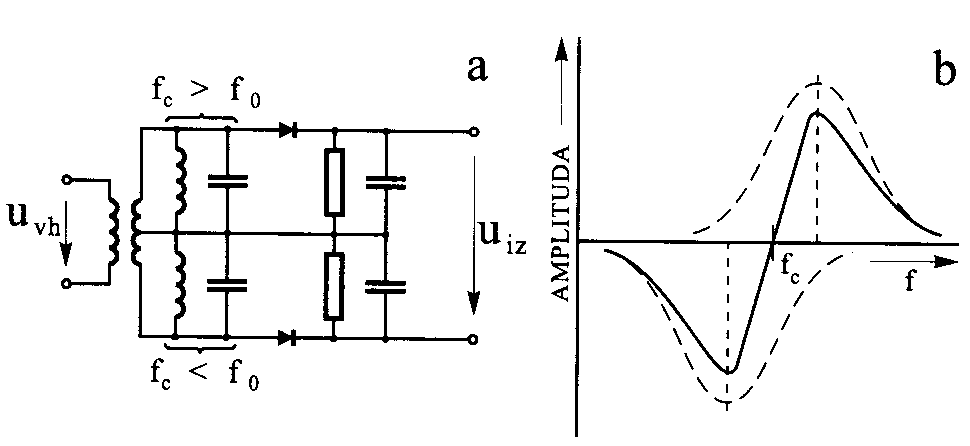 Amplitudno – frekvenčna karakteristika 
vzporednega LC nihajnega kroga
Balansni demodulator  (a) in njegova frekvenčno-
amplitudna karakteristika (b)
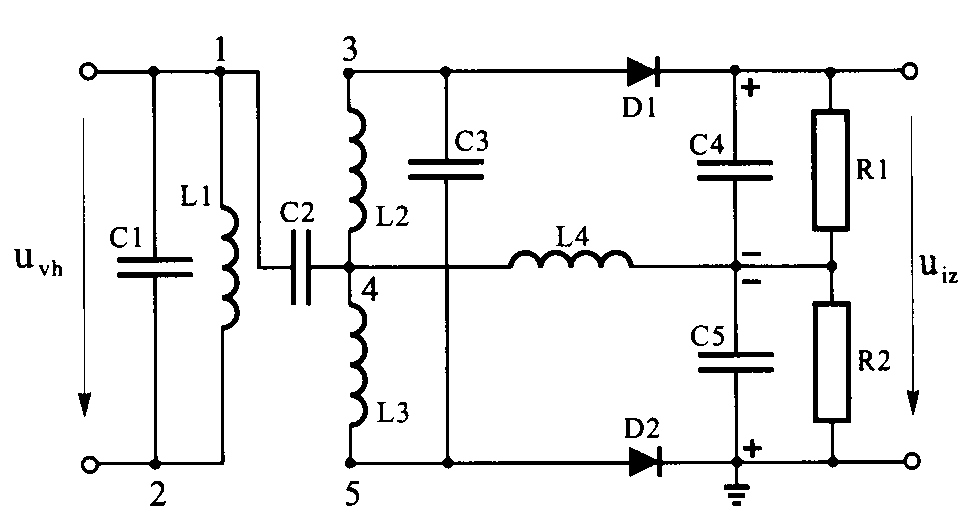 Za detekcijo FM signalov pa lahko izkoristimo tudi vezja,
ki imajo na določenem frekvenčnem območju linearno 
fazno karakteristiko (frekvenca in faza sta na področju
linearno odvisni. To lastnost izkorišča diskriminator s 
faznim zamikom, ki ga imenujemo tudi Foster-Seeley
diskriminator.
Foster-Seeley diskriminator
Sprejemnik z direktnim mešanjem
3550 kHz
0kHz
3550 kHz
0.5kHz
3550 kHz
3550.5 kHz
ZERO BEAT: VFO nastavljen na enako frekvenco kot je frekvenca na vhodu sprejemnika. 
Takrat lahko namesto LSB ali USB poslušamo AM signale.

Sprejemnik z direktnim mešanjem uporabljamo predvsem na nižjih frekvencah KV. Na teh
frekvencah je šum neba, ki ga sprejema antena, zelo velik in precej večji od šuma mešalnika,
Na vhodu sprejemnikov z direktno konverzijo ne uporabljamo RF ojačevalnikov. Zadostuje 
torej samo resonančno vezje – filter. Signale ojačimo šele po demodulaciji in sicer za 80 do 
100 dB z nizkofrekvenčnim ojačevalnikom, kar lahko ima za posledico probleme z mikrofonijo.
Superheterodinski sprejemnik (1)
Značilnost superheterodinskih sprejemnikov je, da vhodni signal mešajo (konvertirajo) na eno ali več
medfrekvenc.
Preselektor
Preselektor: tvorita ga 2 pasovno- prepustna filtra, ki zagotavljata vhodno selektivnost.

MF filter: določa selektivnost sprejemnika (širina filtra za SSB in CW 2.4 kHz in okoli 500 Hz za samo CW. 

AGC (Automatic Gain Control): skrbi, da se izhodni nizkofrekvenčni signal čim manj spreminja, tudi če se jakost vhodnega RF signala zelo spreminja.

S-meter: kaže jakost vhodnega signala. 

S-METER: ponavadi umerjen tako, da pomni povečanje signala za 6 dB spremembo kazalca za eno S-stopnjo. S meter vsebuje 9 S-stopenj.

Zrcalna frekvenca (Image Frequency):
Se izognemo z izbiro višje medfrekvence in dobrimi filtri na vhodu sprejemnika.
1. MF
14MHz
9MHz
9MHz
4MHz
5MHz
Enojni superheterodinski sprejemnik
Superheterodinski sprejemnik (2)
1. MF
Katero medfrekvenco izbrati, je odvisno predvsem od potrebne selektivnosti sprejemnika in od problema zrcalnih frekvenc. Boljšo selektivnost je lažje zagotoviti na nižjih medfrekvencah, medtem ko je zaradi problema zrcalnih frekvenc boljše izbrati višjo medfrekvenco. Zato imajo sprejemniki navadno dve medfrekvenci (dvojni superheterodinski sprejemniki) –prvo visoko, drugo nizko.

Squelch (šumna zapora): vezje, ki odklopi nizkofrekvenčni izhod iz sprejemnika, če ni vhodnega signala oz. če je nivo vhodnega signala manjši od določenega praga, ki ga nastavimo.
2. MF
Dvojni superheterodinski sprejemnik
Valovanje
Valovanje
Spekter EM valov
Elektromagnetni valovi
C - hitrost širjenja elektromagnetnih valov (svetlobe) - 300 000 000 m/s
f – frekvenca valovanja (Hz)
λ - valovna dolžina (m)
Frekvenčna delitev:
Zelo nizke frekvence – VLF (Very Low Frequencies): 3 kHz do 30 kHz, λ več kot 10 km.
Nizke frekvence – LF (Low Frequencies): 30 kHz do 300 kHz, λ med 10 km in 1km.
Srednje frekvence – MF (Medium Frequencies): 300 kHz do 3 MHz, λ med 1000 m in 100 m.
Visoke frekvence – HF (High Frequencies): 3 MHz do 30 MHz, λ med 100 in 10 m.
Zelo visoke frekvence – VHF (Very High Frequencies): 30 MHz do 300 MHz, λ med 10 m in 1m (meterski valovi).
Ultra visoke frekvence – UHF (Ultra High Frequencies): 300 MHz do 3 GHz, λ med 100 cm in 10 cm (decimeterski valovi).
Super visoke frekvence – SHF (Super High Frequencies): 3 GHz do 30 GHz, λ med 10 cm in 1 cm (centimeterski valovi).
Ekstremno visoke frekvence - EHF (Extremly High Frequencies): 30 GHz do 300 GHz, λ med 10 mm in 1mm (milimeterski valovi).
Elektromagnetno valovanje
Elektromagnetni val
Vertikalna in horizontalna polarizacija
Vertikalno polariziran elektromagnetni val: električna komponenta polja je pravokotna na 
Zemljino površino. 
Horizontalno polariziran elektromagnetni val: električna komponenta polja je vzporedna z
Zemljino površino.
Odboj, lom  in uklon valovanja
Loma ali refrakcija: do loma pride pri prehodu valovanja med snovmi z različnimi dielektričnimi konstantami.
	Uklon ali difrakcija: ko valovanje na robovih ovir, ki se nahajajo na njegovi poti, spremeni smer. Pojav je frekvenčno odvisen, s porastom frekvence se intenzivnost  zavijanja zmanjšuje.
	Super–refrakcija, sub-refrakcija: ukrivljanj elektromagnetnega valovanja, ki se pojavlja na VHF in višjih frekvenčnih področjih. Do ukrivljanja pride zaradi razlik v temperaturah in vlažnostih na strani sprejemnika in oddajnika.
Super-refrakcija
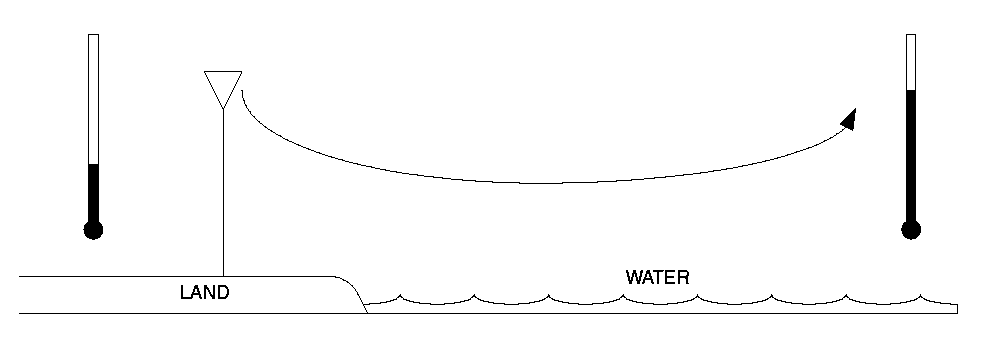 Sub-refrakcija
Zemeljska atmosfera
Ionosfera je sestavljena iz  velikega števila nosilcev
električnega naboja (elektronov, ionov).  Ti delci 
nastanejo pretežno zaradi cepljenja nevtralni molekul
zraka pod vplivom UV in rentgenskega sevanja Sonca.
Ko se svobodni elektron ponovno veže na pozitivni
ion, ponovno dobimo nevtralno molekulo, postopku
pa pravimo rekombinacija.
Zgradba atmosfere
Gostota elektronov v ionosferi
Radijski valovi (1)
Glede na način širjenja delimo valove na:

 površinske ali talne: se širijo ob površini Zemlje, zaradi tega so podvrženi absorbciji v        
  Zemljini površini, ki narašča z višanjem frekvence valovanja. Za doseganje velikih razdalj     
  je ta način razširjanja uporaben le za srednje in dolge valove. Na KV področju je domet    
  površinskega vala le od 15 km do 100 km, odvisno od frekvence.

 troposferske ali direktne: je značilno, da se ves čas širijo v zemeljski troposferi. Na ta 
  način se širijo valovi vseh UKV področij. V primeru, da zadenejo ob oviro se odbijejo in   
  spremenijo smer.

 prostorske ali ionosferske: značilno za KV valove. Valovi se širijo v prostor, odbijejo od 
  ionosfere in se vrnejo na Zemljo. S to vrsto razširjanja je mogoče doseči največje razdalje
  Na KV področju. Do loma valovanja v ionosferi pride zaradi različnih hitrostih valovanja, ki       
  so posledice različnih gostot prostih elektronov. Frekvenca slabljenja je najnižja še  
  uporabna frekvenca za vzpostavljanje zvez s pomočjo prostorskega vala.
Aktivnost Sonca – Solarni ciklus
Na ionosfero najbolj vpliva UV sevanje Sonca. V obdobju, ko je UV sevanje majhno , je tudi ionizacija majhna. Zaradi tega se signali z kratko valovno dolžino prebijejo skozi ionosfero in izgubijo v vesolju. V času velike intenzivnosti UV sevanja se ionizacija poveča, kar omogoči odboj signalov s krajšo valovno dolžino. 
Število sončnih peg (magnetna aktivnost sonca) se spreminja s povprečno periodo 11 let.  Leta 2001 je bil maksimum, v letu 2007 smo dosegli minimum.
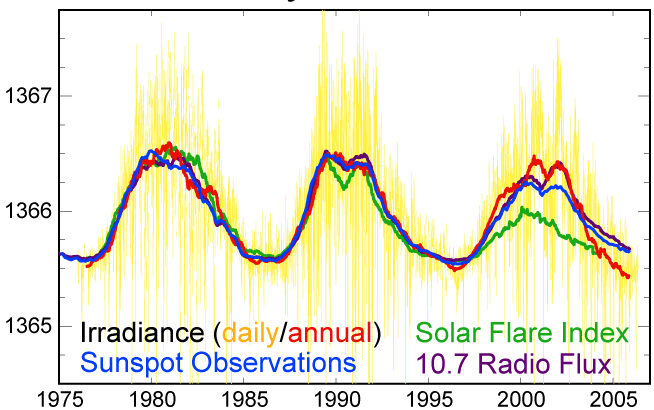 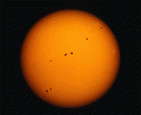 Sevanje sonca[W/m2]
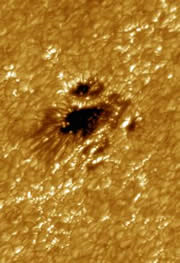 Vpliv aktivnosti Sonca na posamezne sloje atmosfere
F sloj: Od vseh slojev v ionosferi najmočneje ioniziran. Rekombinacija v tem sloju je počasna, tako da obstaja tudi ponoči. Minimum ionizacije je tik pred sončnim vzhodom. Z vzhodom Sonca ionizacija hitro doseže povprečno dnevno vrednost. Višina sloja je podnevi višja kot ponoči

 F1: obstaja le čez dan in nastane pod F2 slojem, zato je nezaželen, saj zaradi slabljenja otežuje odboj signalov od F2.

 F2: Za DX zveze na KV je najpomembnejši F2 sloj. Zanj so značilne nepravilnosti ali anomalije, ki se pojavljajo občasno ali redno. Ločimo: 
 dnevna anomalija (ionizacija ni največja, ko je Sonce  v zenitu-opoldan, ampak v zgodnjih popoldanskih urah.
- nočna anomalija (ionizacija se poveča ponoči!)
E sloj: po vzhodu Sonca se ionizacija hitro povečuje in doseže maksimum okoli poldneva, nato začne padati
   do zahoda Sonca. Z nastankom noči E sloj v roku ene ure izgine. Es-sporadični E sloj je občasen pojav 
   močne ionizacije v obliki oblaka. Pojav spada med ionosferske motnje in zaradi močne ionizacije lahko 
   odbija celo UKV valove.

 D sloj: nahaja se v relativno gostem delu atmosfere. Gostota prostih elektronov v tem sloju je majhna, 
   zato se od njega odbijajo le relativno dolgi valovi. Kratki valovi pa skozenj prodrejo in se pri tem več ali 
   manj oslabijo. Slabljenje pada z višanjem frekvence in je največje na 80 m, najmanjše pa na 10 m.
Motnje v ionosferi (1)
Sončev veter in magnetno polje Zemlje
Motnje v ionosferi so vedno prisotne in so posledica aktivnosti Sonca. Pride do povečanja
sevanja, kakor tudi do povečane emisije delcev (Sončni veter).  Vzrok motenj v ionosferi je 
največkrat velik povečanje ionizacije v D sloju, kar ima za posledico povečanje slabljenja 
signalov in onemogočanje dolgih zvez. Pojavi so lahko kratkotrajni ali pa trajajo več dni in 
se lahko pojavljajo tako podnevi kot ponoči.
Motnje v ionosferi (2)
Aurora ali polarna svetloba
Polarna svetloba (aurora) je znak, da v območju Zemljinega pola obstaja zelo močno 
ioniziran del E sloja, ki lahko odbija UKV valove. Odboj je zelo difuzen, ker je sama struktura 
zelo nehomogena. Signali so zelo grobi s precej šuma in bruma. Uporaba SSB modulacije je 
praktično nemogoča, zato delamo predvsem v telegrafiji.
Kritična frekvenca, najvišja in najnižja uporabna frekvenca
Kritična frekvenca (fkr): najvišjo frekvenco vala, ki pod pravim kotom zadene ionosfero in se od nje se odbije.
MUF (Maximum Usable Frequency): najvišja frekvenca valovanja, ki se bo še odbilo od ionosfere. Pri tem je vpadni kot valov manjši od pravega kota. MUF je odvisna od sloja, ki sodeluje pri odboju, letnega časa, geografskega položaja postaj, ki sta v zvezi, ure in seveda sončne aktivnosti.
LUF (Lowest Usable Frequency): imenovana tudi frekvenca slabljenja. Je najnižja frekvenca, ki se v KV področju še lahko uporablja za vzpostavljanje zvez s pomočjo prostorskega vala. Valovanje, s 
frekvenco, ki je manjše od LUF, se bo v ionosferi popolno absorbiralo, tako da se na Zemljo signal več ne bo vrnil.
Koristno frekvenčno področje se nahaja med
frekvencama, ki ju določata MUF in LUF.
Mrtva cona: področje, ki se nahaja med 
dosegom površinskega vala in vala, ki se
odbije od ionosfere.
Feding (presih)
Feding (presih): se pojavlja kot nihanje jakosti signala v zvočniku saj v sprejemniku prihaja
do interference signalov. Če so signali v fazi, se jakost poveča, če niso, se jakost zmanjša ali
pa signal v celoti izgine.
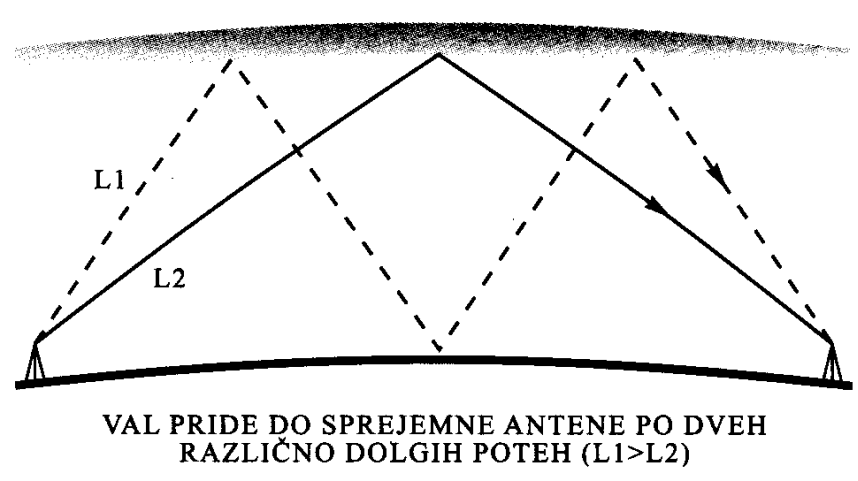 Feding se lahko pojavi tudi zaradi naslednjih vzrokov:

 zmanjšanje ionizacije ob zahodu Sonca
 povečanje absorbcije valov ob nastajanju D sloja v jutranjih urah
 razlika v dolžinah poti valov
 ko začne E sloj izginjati, val prodre skozi njega in se odbije od F
sloja. Posledica tega je postopno večanje mrtve cone, kar je vzrok 
za padanje moči signala.
 odboj valov od dveh različnih slojev
Feding (presih)
Pogoji razširjanja valov na KV frekvenčnih pasovih (1)
160 m (1.81-2 MHz): srednjevalovno področje. Čez dan so možne lokalne zveze na oddaljenosti okoli 100 km, ker D sloj absorbira večino radijskih valov. Valov, ki pridejo pod velikim kotom, se lahko odbijejo od E sloja. Problem predstavljajo atmosferski šum, industrijski šum in zelo močni signali radiodifuznih postaj, ki se nahajajo tik pod amaterskim pasom. Propagacije so najboljše pozimi in nočnem času (DX zveze).

80 m (3.5-3.8 MHz): čez dan so možne komunikacije na oddaljenosti okoli 400 km, ker D sloj še vedno precej absorbira valove. Valovi, ki zadenejo ionosfero pod velikim kotom, se odbijejo od E sloja. V zimskem času se dnevne propagacije lahko precej popravijo. Preko noči se “band odpre” in je možno vzpostavljati zelo dolge zveze. Uspešno delo lahko motijo: atmosferski šum, industrijski šum, visokonapetostni daljnovodi,…

40 m (7-7.2 MHz): v bližini tega frek. področja se nahajajo radiodifuzne postaje z močnimi oddajniki, kar se še posebej pozna v nočnem času. Lastnost razširjanja so podobne kot pri 80 m obsegu, zveze podnevi so možne na razdaljah tudi preko 800 km. Ko Sonce zaide je možno komunicirati po celem svetu. To še posebej velja za področja, ki se nahajajo na sivi liniji (grey line) kjer je področje ko noč prehaja v dan ali obratno. Atmosferske motnje so manjše kot na 80 m, najbolj izrazite v poletnih mesecih.

30 m (10.10-10.15 MHz): podnevi je možno vzpostaviti zveze okoli 1500 km, v času teme pa zveze z celim svetom. Problemi industrijskega šuma so tukaj minimalni.
Pogoji razširjanja valov na KV frekvenčnih pasovih (2)
20 m (14-14.35 MHz): to je pravi DX pas, saj je praktično odprt za vzpostavljanje dolgih zvez. Ko je sončna aktivnost velika, je odprt tako rekoč 24 ur na dan. Z manjšanjem sončne aktivnosti ostane ta pas čez dan vedno dober, še posebno v času vzhajanja in zahajanja Sonca. Atmosferski in industrijski šum ne predstavljata hujšega problema.

17 m (18.068-18.168 MHz): ima podobne lastnosti kot 20 m pas. V času velike sončne aktivnosti je odprt cel dan, v času slabe aktivnosti pa so mogoče dolge zveze podnevi. Atmosferski in industrijski šum nista problematična.

15 m (21-21.45 MHz): ta pas ima v obdobjih velike sončeve aktivnosti veliko skupnega z ostalimi DX pasovi. Ko je aktivnost Sonca majhna, je tudi možnost vzpostavljanja zvez ponoči zelo majhna, v zimskih mesecih pa praktično nemogoča. Podnevi se pas občasno odpre in je možno vzpostaviti dolge zveze. Sporadični E sloj omogoča zveze do 2000 km. Signali postaj iz Evrope so zelo močni, bolj oddaljenih postaj pa praktično ni slišati. Atmosferski in industrijski šum sta praktično zanemarljiva.

12 m (24.89-24.99 MHz): ima veliko skupnega s 15 m in 10 m pasom. Ko je sončna aktivnost visoka, je pravi DX pas. Sporadični E sloj omogoča zanimiva odprtja. Tudi tu je šum praktično zanemarljiv.
Pogoji razširjanja valov na KV frekvenčnih pasovih (3)
10 m (28-29.7 MHz): zadnji od radioamaterskih pasov in že meji na UKV področje in kot tak ima lastnosti obeh. Ko je sončna aktivnost velika, je možno z majhnimi močmi vzpostaviti zveze po celem svetu, tako ponoči kot podnevi. Ko pa aktivnost doseže minimum, je praktično “mrtev”. Med tema dvema ekstremoma so propagacije močno odvisne od trenutne sončne aktivnosti, komuniciranje pa praktično mogoče le čez dan. Podobno kot na 12m pasu obstaja možnost pojave sporadika. Atmosferski in industrijski šum sta zanemarljiva.
Pogoji razširjanja valov na UKV in višjih frekvenčnih pasovih (1)
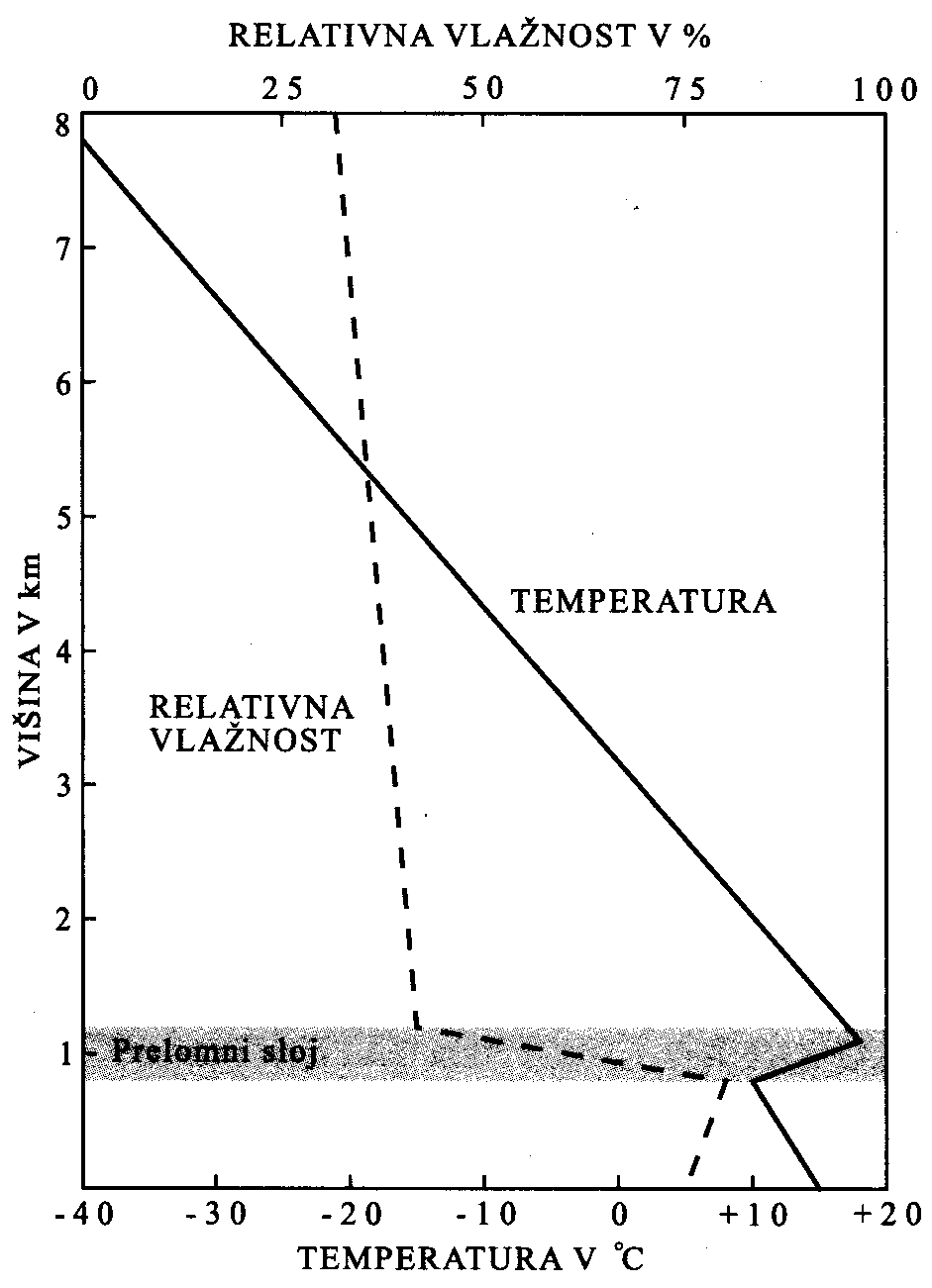 Temperaturna inverzija: zaradi gibanj zračnih mas in meteroloških pojavov se lahko zgodi, da je sprememba temperature in relativne vlažnosti zraka skokovita. Pri prehodu UKV valov skozi pas inverzije se le ti zakrivijo.
Sporadični E sloj–ES: nastane ko v območju E sloja nastane oblak z zelo veliko koncentracijo elektronov. Tak oblak lahko odbije UKV val nazaj proti Zemlji. Ker se pojavi na visoki višini (100km) se lahko domet UKV vala poveča tudi do 2000 km. Pojav je ponavadi kratkotrajen.

Odboj od meteorskih sledi – MS: Zemljana svoji poti skozi vesolje občasno pride v območja, kjer je število meteoritov veliko. Meteoriti običajno zgorijo na višini med 100 in 200 km,kjer za sabo ob izgorevanju puščajo močno ioniziran kanal.

Odboj od polarne svetlobe – Aurora: Polarna svetloba (aurora) je znak, da v območju Zemljinega pola obstaja zelo močno ioniziran del E sloja, ki lahko odbija UKV valove.
Potek temperature in vlažnosti v
primeru inverzije
Troposferski prenos s pomočjo inverzije
Pogoji razširjanja valov na UKV in višjih frekvenčnih pasovih (2)
Transalpska propagacija – TAP ali FAI (Field Aligned Irregularity): FAI bi lahko prevedli kot nepravilnosti v porazdelitvi polja. Pojav je možno zaznati predvsem na 2 m in 70 cm področju, višje pa ne in sicer v pozni pomladi in zgodnjem poletju, Značilno je, da oddani signal spremeni smer v primerjavi z linijo, ki povezuje oba korespondenta. Vzrok za pojav TAP so nepravilnosti v E sloju.

Transekvatorialna propagacija – TEP: to je dokaj redek pojav, njegova značilnost so nenavadno dolge zveze (okoli 4000 km) v smeri sever – jug, simetrično na Zemljin magnetni ekvator (njegov položaj se nekoliko razlikuje od geografskega ekvatorja). Propagacija te vrste se ponavadi pojavi ob pojavu maksimalne Sončne aktivnosti na 50 MHz. Iz naših krajev je možno vzpostaviti zveze z amaterji na območju južne Afrike.

Delo z odbojem od Lune – EME (Earth – Moon - Earth): veliko slabljenje na prenosni poti tja in nazaj. Signal se vrne po približno 2 s od oddaje.


Delo preko umetnih satelitov: radioamaterji lahko vzpostavljajo zveze preko umetnih satelitov.
Značilnosti nekaterih UKV pasov
6 m (50-52 MHz): frek. območje se nahaja na prehodu med KV in UKV, zato ima lastnosti obeh. V času maksimalne aktivnosti Sonca je preko dneva pravi DX pas, z nastopom noči pa se zapre. Dokaj pogost je Es. Ko je aktivnost Sonca majhna, pade tudi aktivnost na tem pasu.

2 m (144-146 MHz): najpopularnejši UKV pas. Značilno je troposfersko razširjanje valov, z občasnimi pojavi kot so inverzija, Es, FAI, aurora. Možna je uporaba Lune kot pasivnega reflektorja ali radioamaterskih satelitov. FM del se uporablja za lokalno delo, zaradi boljšega pokrivanja terena pa se postavljajo repetitorji.

70 cm (430-440 MHz): zveze so predvsem troposferske. Posebni pojavi so veliko redkejši kot na 2 m pasu. Pas se uporablja tudi za delo preko satelitov, EME in PR. FM repetitorji omogočajo boljše pokrivanje terena za lokalno delo.
Vpliv antene na doseg valov
Skica za izračun horizonta
Oddaljenost od horizonta je odvisna od nadmorske višine lokacije, na kateri je antena postavljena in konfiguracije terena. Praksa je pokazala, da je zanesljiv domet malo večji, kar je posledica rahlega uklona valov. 
	Približna oddaljenost se da izračunati s pomočjo sledeče enačbe:



d - oddaljenost horizonta (km)
h - nadmorska višina antene (m) 
r - polmer zemlje (6370km)
Enačbo lahko poenostavimo:	
d = 4.13 * √ h
Antena
Antena – izotropna antena
Prikaz padanja svetlobnega toka sveče
Sevanje izotropne antene
Moč, ki jo oddaja oddajnik v prostor pada s kvadratom razdalje!
P=Pt/4πr2
Antena – sevalni diagram (1)
Antena – parametri
Sevalna diagrama antene
Kot sevanja pri -3 dB
 Dobitek antene (ojačanje): je definirano kot razmerje moči, ki karakterizira porast moči usmerjene antene glede na neko referenčno anteno. Če predstavlja P1 moč antene, ki se troši na bremenu in P2 moč referenčne antene v istem polju, potem je ojačanje definirano:



 F/B ratio – front to back ratio: razmerje med napetostjo v smeri maksimalnega sevanja (0°) in njemu nasprotnega sevanja (180°).    Primer: (F-B)=0dB – (-20dB)= 20dB
 F/S ratio – front to side ratio: razmerje sevanja v direktni smeri in sevanja v bočni smeri (90 °,270°).
Referenčna antena: če uporabimo izotropno imamo enoto dBi,
če pa primerjamo z dipolom pa dBd. (dBd-dBi=2.14dB)
ERP – Efektivna izsevana moč: je moč pomnožena z ojačanjem antenskega sistema.
Polvalni dipol (1)
Polvalni dipol
Razporeditev toka in napetosti pri
polvalovnem dipolu
k – faktor vitkosti (0.93-0.98)
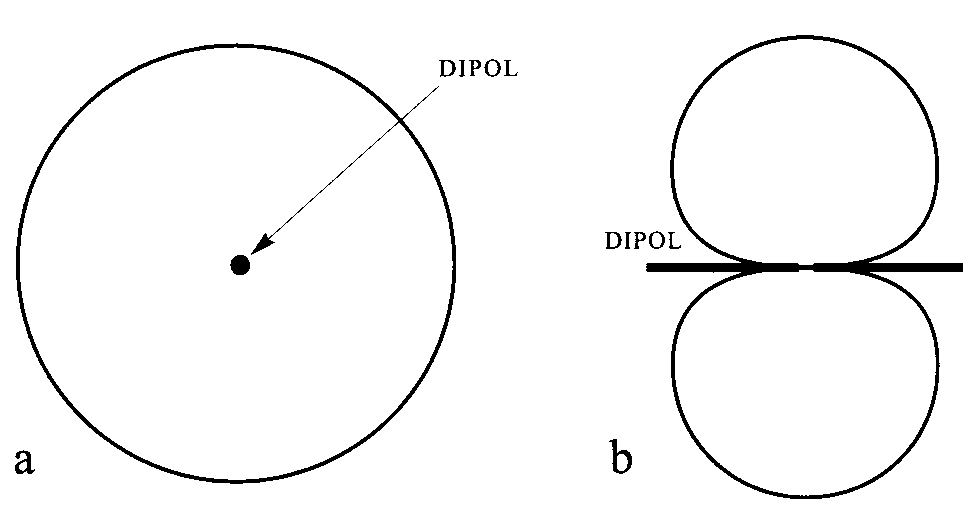 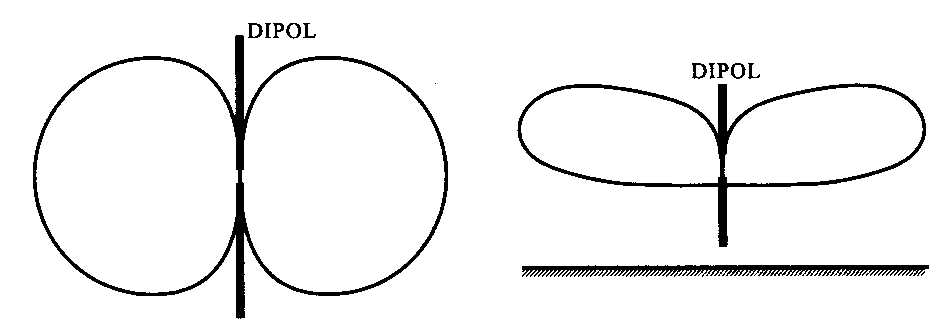 Vertikalni sevalni diagram vertikalnega 
dipola:
a – v praznem prostoru (brez vpliva zemlje)
B – na majhni višini (vpliv zemlje)
Sevalni diagram horizontalnega dipola v praznem 
prostoru:
a – vertikalni
b - horizontalni
Polvalni dipol (2)
Sevalni diagram horizontalnega dipola na 
majhni višini:
a – vertikalni 
b - horizontalni
3D prikaz sevanja dipola
Priporočeno branje: Gumirepek in sevalna učinkovitost paličastih anten, S53MV
Sevalna upornost:
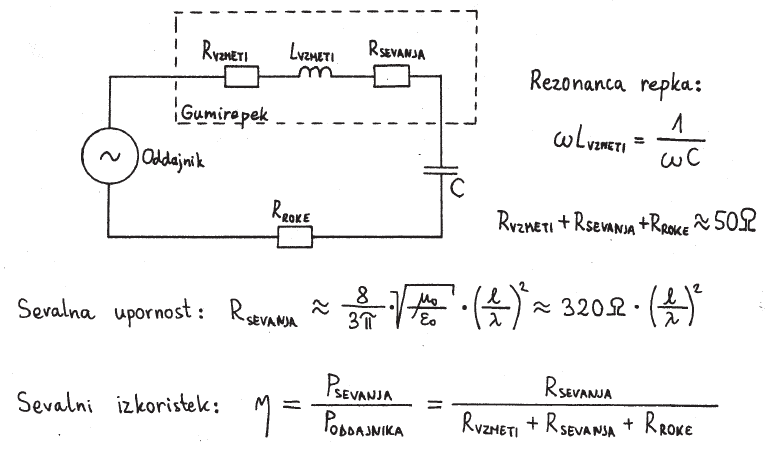 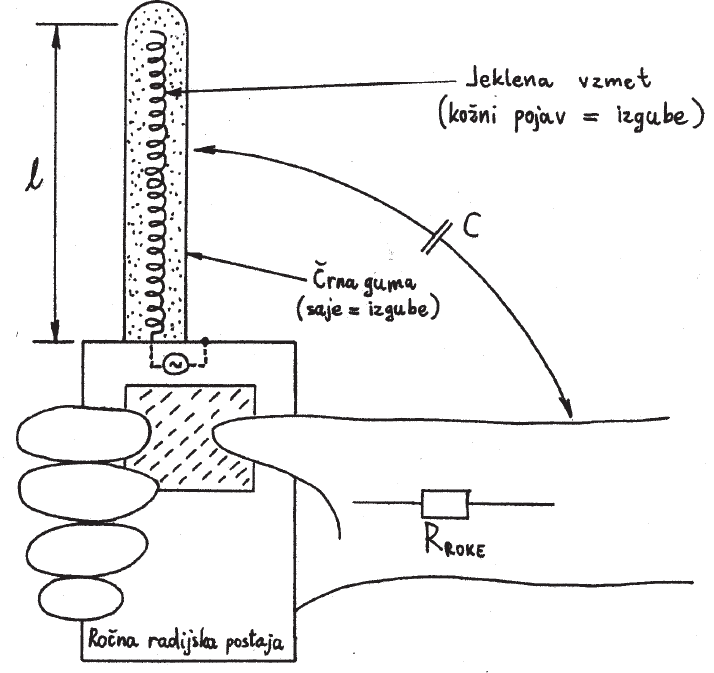 - izkoristek
Ri – upornost žice
Rs – upornost sevanja
Polvalni dipol (3) - izvedbe
Žični polvalni dipol - izvedbe
Zaprti polvalni dipol
Inverted V antena
Antene – vrste (1)
Dipoli za delo ne večih pasovih: a – Zepp,
b – dvojni Zepp, c – Windom, d – Trap dipol
Trap: vzporedni nihajni krog, ki v resonanci 
predstavlja veliko upornost.
4 – elementna Yagi antena
Sevalni diagram horizontalno polarizirane
Yagi antene: a – vodoravni, b - navpični
Yagi antena za delo na večih frekvenčnih pasovih
Antene – vrste (2)
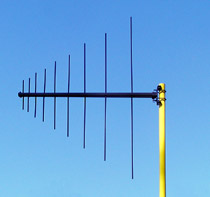 LPDA – log periodična antena
Možna postavitev Long-wire antene
Princip Ground plane (GP) antene
Sevalni diagram vertikalne (omnidirekcionalne) antene:
a – horizontalni, b – vertikalni
Napajanje anten - vrste antenskih vodov
Dvožilni vod z zračnim izolatorjem
Dvožilni vod z izolatorjem
Iz plastične mase
Dvožilni oklopljeni
simetrični vod
Zgradba koaksialnega voda
Karakteristična impedanca voda
Karakteristična impedanca koaksialnega 
voda:
Ekvivalentna shema dvožilnega antenskega voda
Karakteristična impedanca dvožilnega 
antenskega voda:
Asimetrični koaksialni kabel
Simetrični dvožični vod
Skrajševalni faktor in izgube v napajalnih vodih
Hitrost razširjanja valovanja v snovi z dielektričnostjo r:
 – hitrost v snovi (km/s)
C – hitrost svetlobe (300000 km/s)
r- relativna dielektrična konstanta
Skrajševalni faktor koaksialnega voda:
Izgube koaksialnega voda so odvisne od:
A – so sorazmerne s kvadratnim korenom frekvence f
B – so obratno sorazmerne z zunanjim premerom kabla (D)
C – izgube so večje v dielektrikih z velikim r
D – naraščajo pri zelo majhnih in velikih karakterističnih impedancah
E – so odvisne od specifične upornosti in magnetne permeabilnosti vodnikov
Merjenje izgub v vodu
Porazdelitev toka in napetosti vzdolž voda – stojno valovanje
Porazdelitev VF napetosti
pri kratko sklenjenem vodu
Porazdelitev VF napetosti
pri odprtem vodu
Porazdelitev VF napetosti na vodu 
v primeru prilagojenega bremene
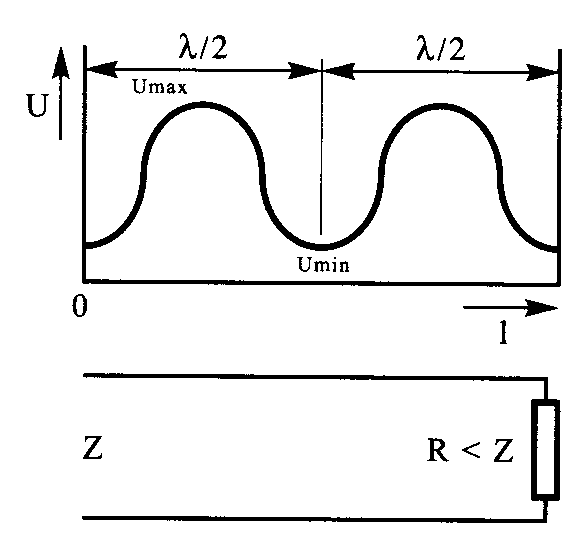 Porazdelitev VF napetosti 
pri R<Z
Porazdelitev VF napetosti 
pri R>Z
Elementi za prilagoditev in transformacijo (1)
Prilagoditev voda na anteno
Gama prilagoditev
Delta prilagoditev
Hairpin prilagoditev
Transformatorji impedance
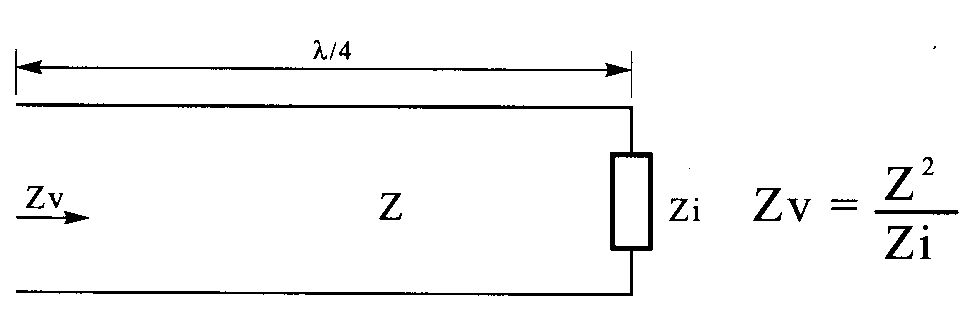 Četrtvalovni transformator impedance
Polvalovna koaksialna zanka
Z=impedanca voda
Zv=vhodna impedanaca
Duplexerji 1/4
Duplekserji:
omogočajo istočasno oddajo in sprejem na enaki anteni,
sprejemno sito (Rx) slabi oddajni signal za ~ 75 dB ali več (30 miljon-krat) in obratno,
Oddajno sito (Tx) slabi širokopasovni šum oddajnika, ki pride na priključne sponke sprejemnika za podobno vrednost,
željene signale slabi zelo malo,
ima tri priključke: Rx, Tx, antena.
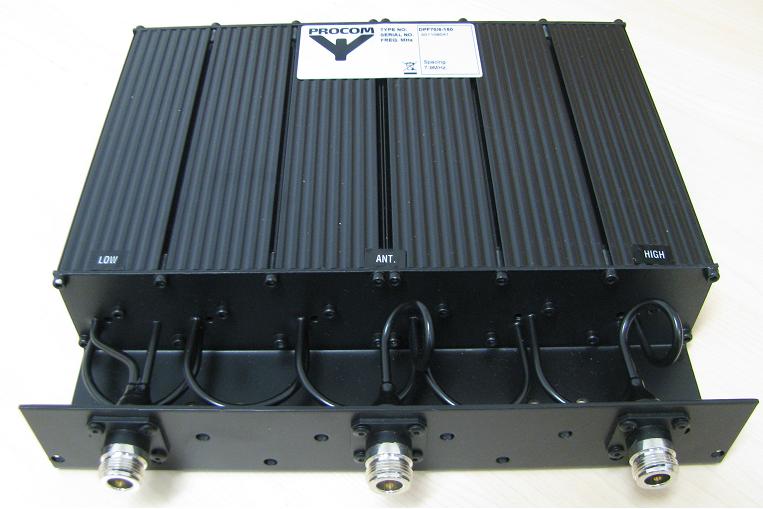 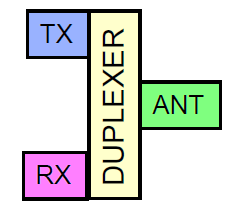 Vir: Jacques Audet – VE2AZX
Duplexerji 2/4
Frekvenčna karakteristika duplekserja
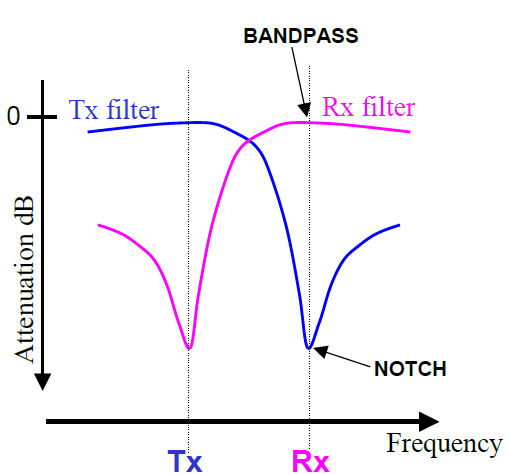 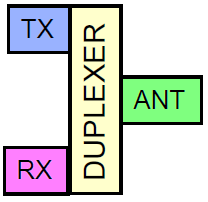 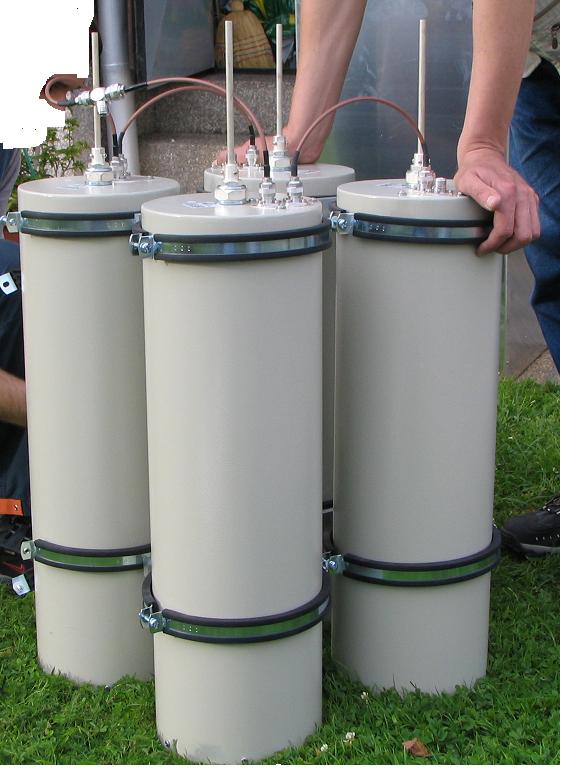 notch~zareza
Duplexerji 3/4
Pogled vrtljive zanke od zgoraj:
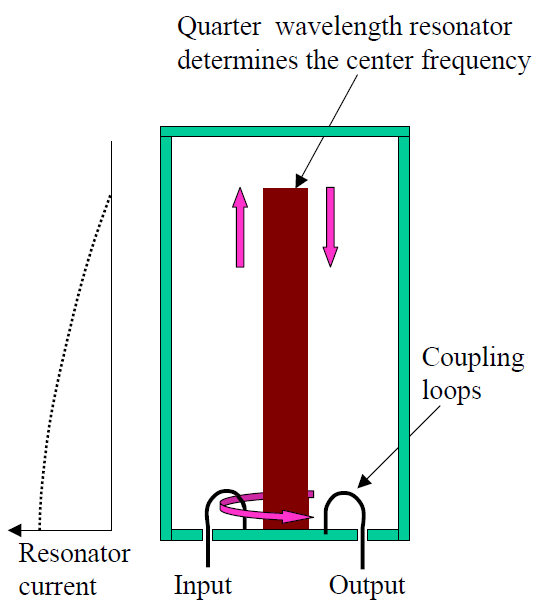 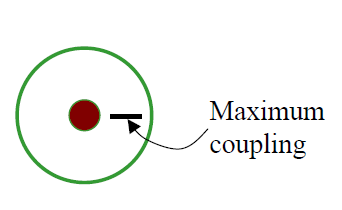 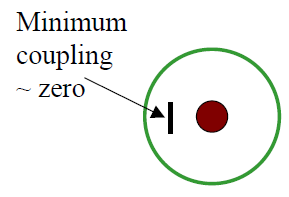 orientacija zanke vpliva na sklop med 
   zanko in resonatorjem
 vpliv velikosti zanke: večja zanka 
   poveča sklop med zanko in resonatorjem
   in induktivnost zanke
 bliže kot je zanka resonatorju, večji je
   sklop med njima
 velikost sklopa zanke in resonatorja 
   vpliva na prehodno slabljenje in selekti-
   vnost v pasovnoprepustnem pasu sita in 
   globino “notcha” pri izvedbah pasovno-
   prepustnih sit z notchem.
Duplexerji 4/4
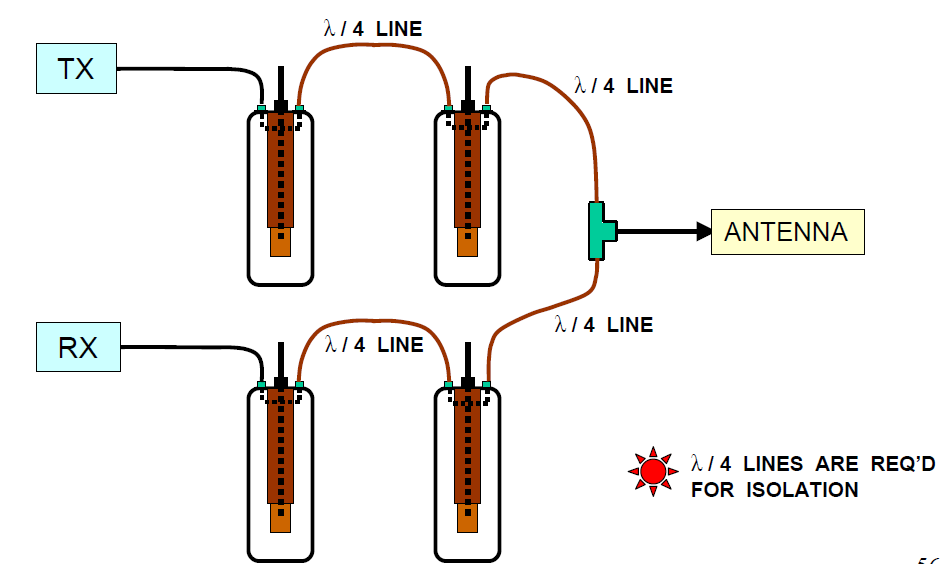 Elementi za prilagoditev in transformacijo (2)
Transformatorji za simetriranje
Vezava trifilarnega navitja
Bazooka simetrirni člen
Vezavi feritnih balunov za simetriranje in 
Transformacijo impedance 1:1 in 4:1
Elementi za prilagoditev in transformacijo (3)
Prilagoditev oddajnika na antenski vod
Vezji za prilagoditev oddajnika na 
Antenski vod
Napajalni vod kot element za uglaševanje
Potek impedance na kratko 
sklenjenem dvožilnem vodu
Karakteristika odprtih in kratko sklenjenih
VF vodih, dolgih do 1/2λ
Kratkosklenjen vod z impedanco Z im dolžino l izraženo v stopinjah (l<90°)
   ima induktivno reaktanco XL: XL(Ω)=Ztg(l)

 Odprt vod z impedanco Z in dolžino l izraženo v stopinjah (l>90°) ima
   kapacitivno reaktanco XC: XC(Ω)=Zctg(l)
Potek impedance na odprtem
dvožilnem vodu
Meritve in merilni inštrumenti (1)
Uv – izmerjena napetost
RN – nadomestna upornost (RB, RV)
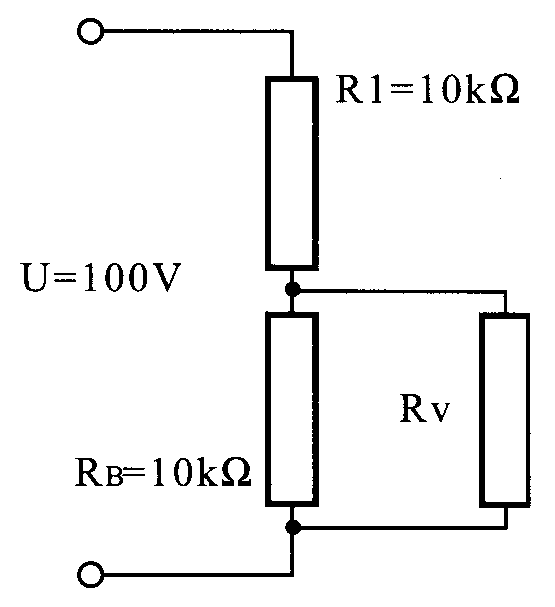 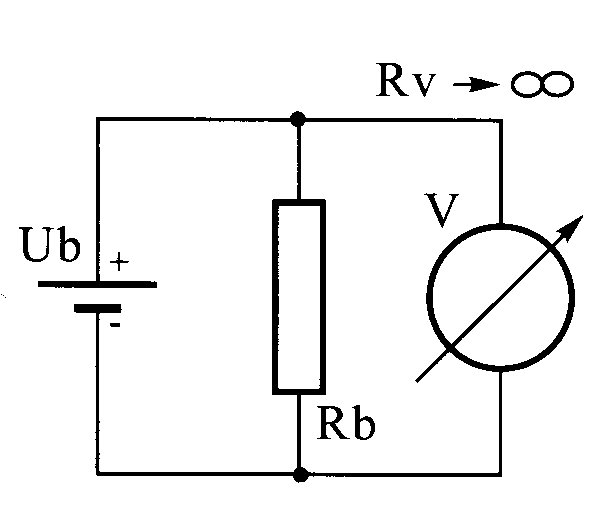 Merjenje napetosti z 
realnim voltmetrom
Merjenje napetosti
Za merjenje napetosti priključimo voltmeter vzporedno z bremenom.
Upornost voltmetra podajamo v omih na volt (/V) ter velja za vsako merilno območje posebej.
Zaželeno je, da ima voltmeter čim večjo notranjo upornost, saj s tem manj vpliva na rezultat meritve.
Digitalni merilni inštrumenti imajo bistveno večjo notranjo upornost razreda nekaj M/V.
Meritve in merilni inštrumenti (2)
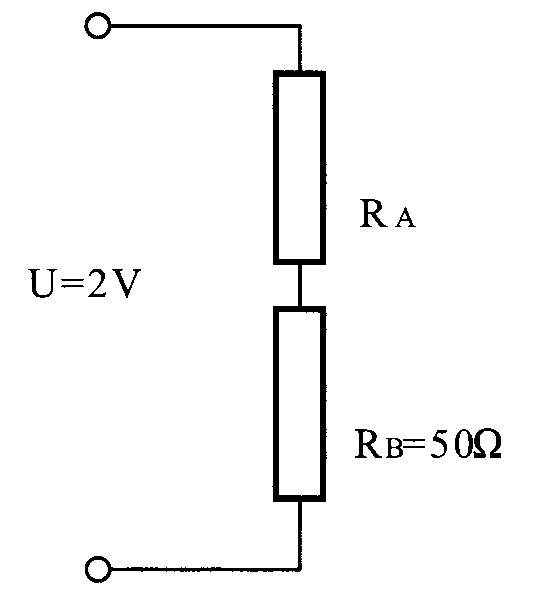 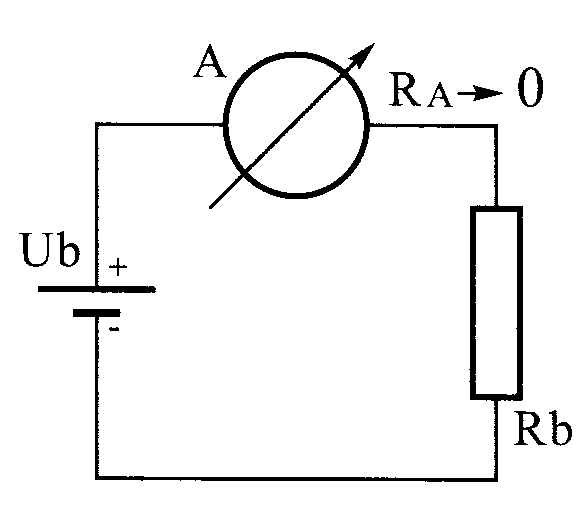 RA – upornost ampermetra
Merjenje toka z realnim 
ampermetrom
Merjenje toka
Za merjenje toka priključimo ampermeter zaporedno bremenu.
Zaželeno je, da ima ampermeter čim nižjo notranjo upornost.
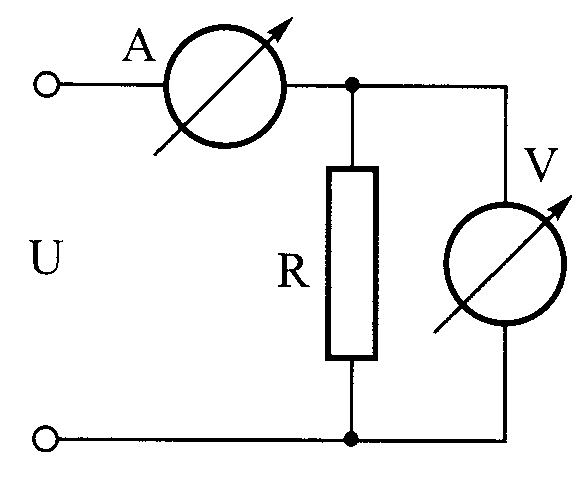 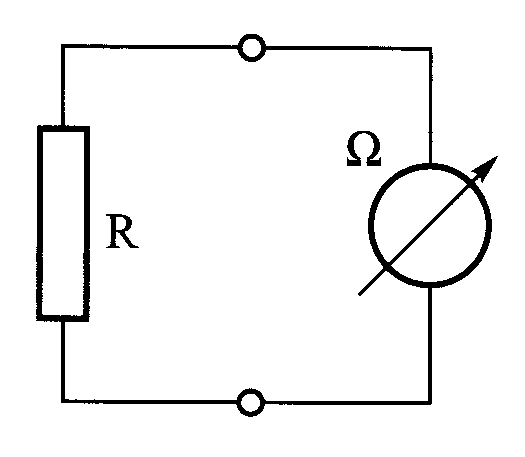 Merjenje upornosti
Merjenje upornosti (posredno)
Merilni inštrumenti
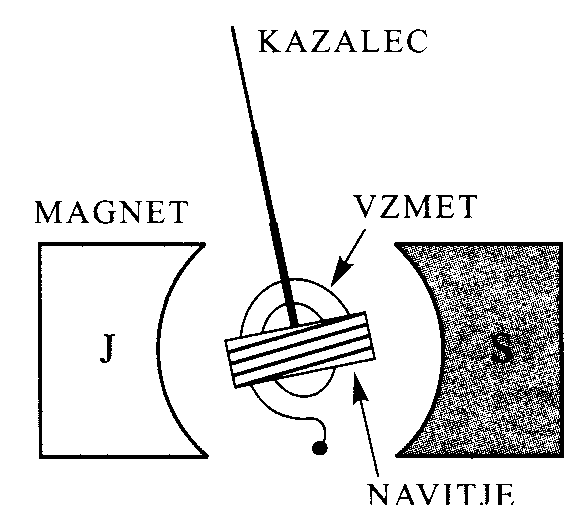 Merilno območje inštrumenta z vrtljivo tuljavico lahko razširimo:
- tokovno: mu vežemo vzporedno upor
- napetostno: m vežemo zaporedno upor

Z AVO metrom lahko merimo:
A (Amper) – tok
V (Volt) – napetost
O (Ohm) – upornost
Inštrument z vrtljivo tuljavico
Analogni ohmmeter ima ponavadi nelinearno skalo.

Ker nam tudi gibanje kazalca daje pomembno informacijo je v določenih primerih uporabe
analogni voltmeter primernejši od digitalnega.
Napake pri meritvah
Večinoma veličine ne moram povsem natančno izmeriti, zaradi naslednjih vplivov:

Netočnost inštrumenta: 
Napake se pojavijo tako zaradi težavnosti odčitavanja, kakor tudi zaradi občutljivosti 
inštrumenta, merilnih pogojev, vgrajenih elementov in ostalega… Merilni napaki pravimo 
tudi pogrešek.

Vpliv frekvence:
Merjenje enosmernih veličin ni problematično. Pri izmeničnih veličinah lahko frekvenca 
vpliva na meritev toka ali napetosti, saj vemo, da so vsi instrumenti frekvenčno omejeni in 
lahko merijo signale do neke maksimalne frekvence.

Vpliv notranje upornosti inštrumentov:
Notranja upornost voltmetra vpliva na meritev napetosti, prav tako notranja upornost
ampermetra.

Vpliv oblike  merjene napetosti:
Prav tako tudi oblika napetosti vpliva na meritev veličin, ponavadi imamo inštrumente, 
ki merijo sinusno napetost oz. tok.
Reflektometer (1)
Prilagojenost antene na oddajnik merimo z reflektometrom, s katerim izmerimo odbojnost.
Iz odbojnosti lahko izračunamo SWR.
Osnovna shema reflektometra
Reflektometer (merilec odbitih – reflektiranih valov) je v osnovi Wheatstonov mostič za visoke frekvence, 
kjer upornosti nadomestimo z impedancami (merilec impedance).Impedanca bremena je število, ki nam 
opisuje povezavo med izmeničnim tokom in napetostjo na bremenu.
Pri visokih frekvencah je težko meriti napetosti in tokove, ker so parazitne kapacitivnosti in induktivnosti 
inštrumentov velike, zato tudi ne moremo preprosto izmeriti impedance bremena. Zato merimo namesto 
Impedance drugo veličino, ki se imenuje odbojnost.
Reflektometer (2)
antena
Tx
SWR
Priključitev SWR metra
SWR meter
Odbojnost Г predstavlja razmerje amplitud
napredujočega in odbitega vala na
visokofrekvenčnem vodu:
Z – impedanca bremena
Z0 – referenčna impedanca (50Ω)
Г – velikost odbojnosti
Valovitost:
Merjenje prilagojenosti antene na oddajnik
Prilagojenost bremena na generator (npr. prilagojenost antene na oddajnik) opišemo z odbojnostjo.
Odbojnost se ne spremeni, če med breme in reflektometer vstavimo kos brez izgubnega koaksialnega kabla, ki ima karakteristično impedanco enako referenčni impedanci reflektometra (merilnika odbojnosti oz. SWR metra).
Meritev prilagojenosti antene na oddajnik izmerimo s SWR metrom. 
Iz odbojnost (Г) lahko izračunamo valovitosti (SWR).
Odbojnost nima enote:
Odbojnost 0 pomeni popolnoma prilagojeno breme na generator
Odbojnost 1 pomeni popolnoma neprilagojeno breme.
Valovitost (SWR):
SWR 1 pomeni popolnoma prilagojeno breme
SWR  pomeni popolnoma neprilagojeno breme
Meritev valovitosti (SWR) z običajnim merilnikom SWR: preklopnik postavimo v položaj za merjenje napredujočega vala in potenciometer nastavimo tako, da inštrument kaže poln odklon. Nato damo preklopnik v položaj za merjenje odbitega vala in na skali odčitamo vrednost valovitosti.
Frekvenčni merilniki
Inštrument za merjenje frekvence se imenuje frekvenčni števec (frekvencmeter).
Frekvenčni števec prešteje  število impulzov  na določeno časovno enoto.
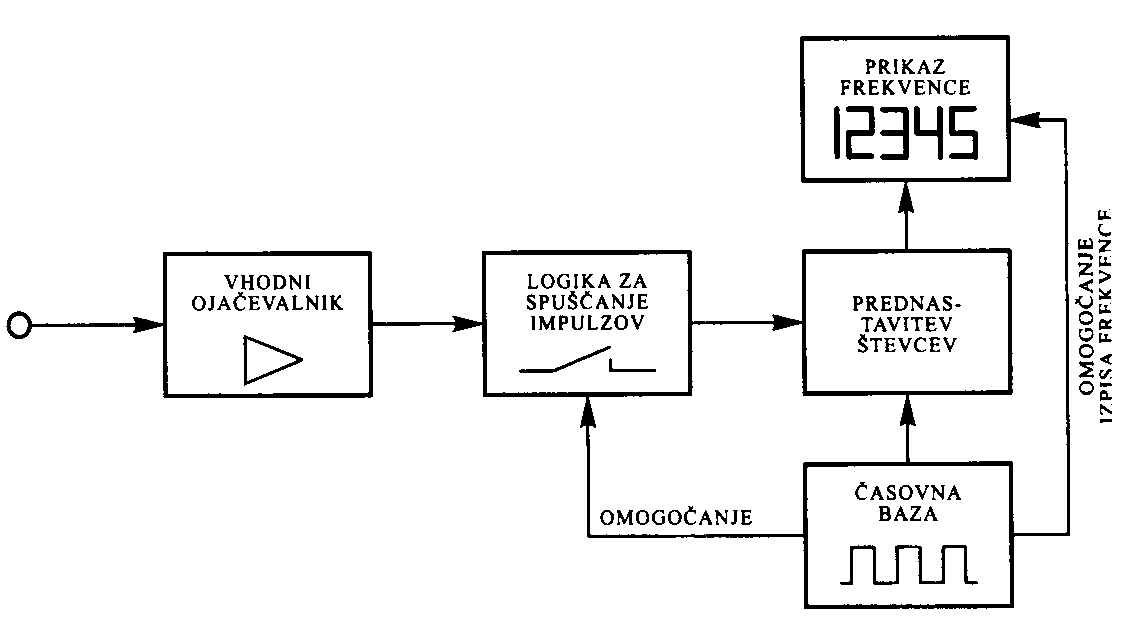 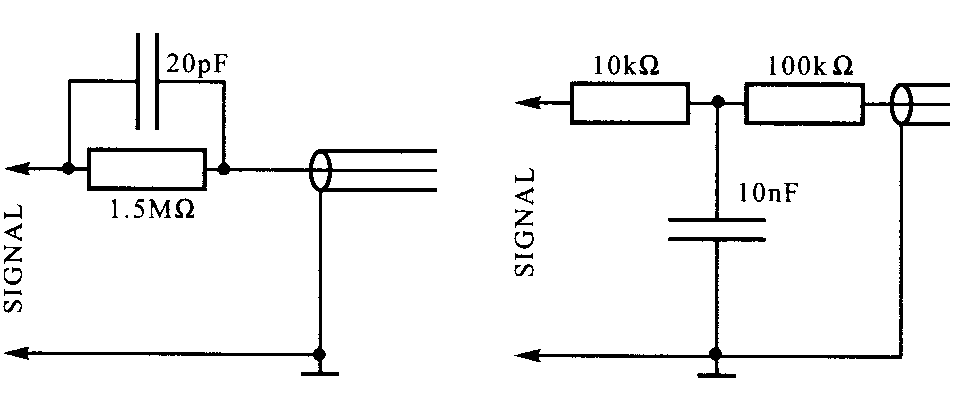 Sita na vhodu frekvenčnega merilnika
Osnovni načrt števca frekvence
Meritev frekvence oddajnika: nastavimo ustrezno časovno bazo, nato primeren del (navadno močno
oslabljen) signala pripeljemo na vhod frekvenčnega števca ter na prikazovalniku odčitamo frekvenco.
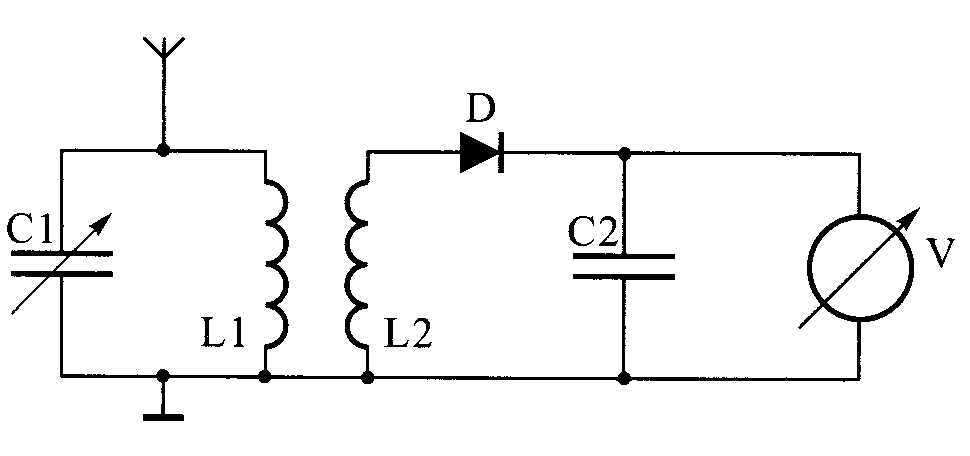 Absorbcijski merilnik frekvence deluje na principu iskanja 
resonančne frekvence.
Absorbcijski merilnik frekvence
GRID-DIP meter
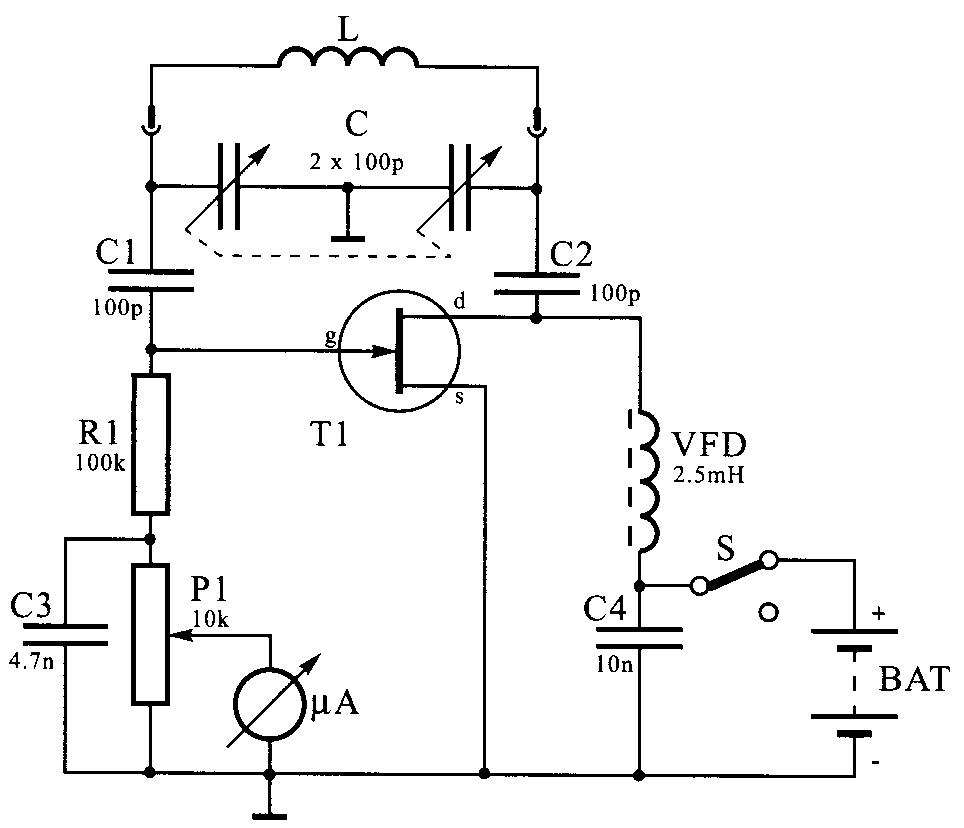 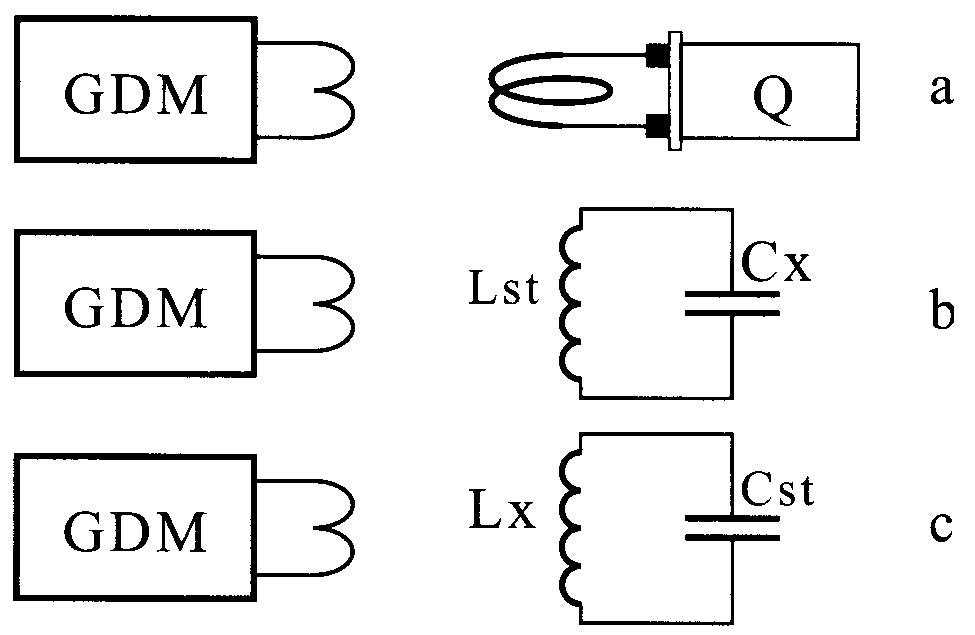 Merjenje neznane resonančne frekvence
a – kremenčevega kristala
b – kondenzatorja
c - tuljave
Osnovna shema GRID-DIP metra
Neznani element izračunamo:
Z GRID-DIP metrom lahko izmerimo kapacitivnost (induktivnost) 
kondenzatorja (tuljave), če povežemo znani in merjeni element v 
nihajni krog in izmerimo resonančno frekvenco iz katere izračunamo
vrednost merjenega elementa.
Osciloskop (1)
Osciloskop je inštrument s katerim lahko opazujemo časovno obnašanje signala.
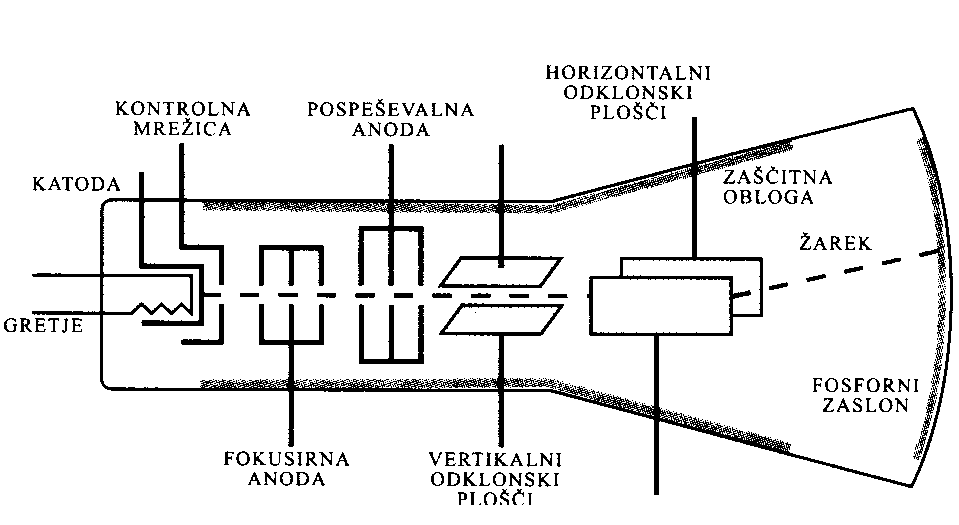 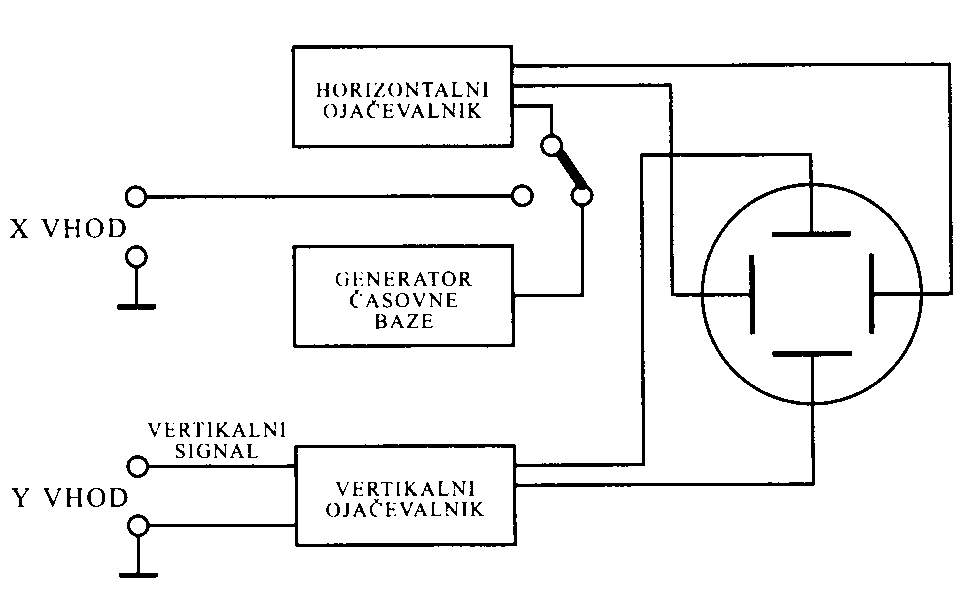 Prerez katodne cevi osciloskopa
Sestavni deli osciloskopa:
 vertikalni ojačevalnik (krmili vertikalni odklonski 
  plošči v katodni cevi)
 horizontalni ojačevalnik (krmili horizontalni 
 odklonski plošči v katodni cevi)
- Generator časovne baze
Osnovni princip delovanja osciloskopa
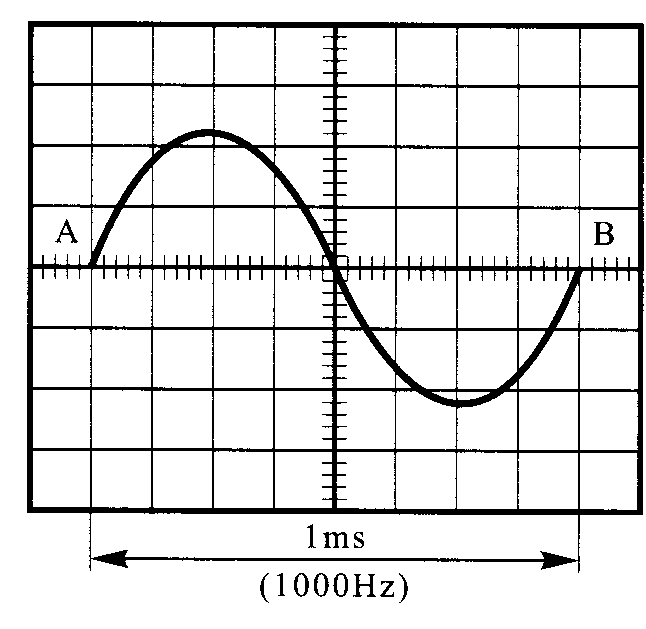 Periodo (T) odčitamo tako, da s pomočjo mreže na zaslonu odčitamo horizontalne razdelke, ki jih pomnožimo z nastavljeno vrednostjo časovne baze (sekunda na razdelek). 
Frekvenčno območje nastavimo s preklopnikom na ustrezno vrednost sekunda na razdelek.
Izračun frekvence
Osciloskop (2)
Če želimo pogledati časovno obnašanje signala ga priključimo na Y vhod.
Napetostno območje pri merjenju z osciloskopom nastavimo s preklopnikom
na ustrezno vrednost volt na razdelek.
Napetost z zaslona osciloskopa odčitamo tako, da s pomočjo mreže na
zaslonu odčitamo vertikalne razdelke, ki jih pomnožimo z nastavljeno
vrednostjo volt na razdelek.

Vsi osciloskopi imajo zgornjo frekvenčno mejo, ki onemogoča opazovanje 
signalov poljubnih frekvenc.
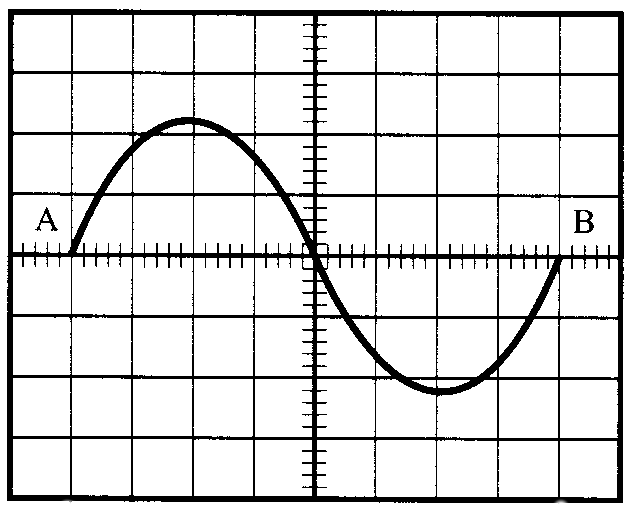 Vzroki za nastanek motenj in ukrepi za preprečevanje
ANTENE
Za napajanje anten v gosto naseljenih predelih se priporoča uporaba oklopljenih antenskih vodov, ker v nasprotju z neoklopljenimi antenskimi vodi veliko manj sevajo v okolico im s tem zmanjšujejo nevarnost motenj.
	PRIKLJUČEK NA ELEKTRIČNO OMREŽJE
Motnje se lahko širijo tudi preko električnega omrežja, vendar jih lahko odpravimo z vgradnjo filtrov in dušilk v omrežni dovod naprave.
	PARAZITNE OSCILACIJE
Da zmanjšamo pojav parazitnih oscilacij na minimum, moramo paziti na pravilno gradnjo oddajnikov, ojačevalnikov in anten.
MOTNJE ZARADI INTERMODULACIJSKIH POPAČENJ
	Do motenj zaradi intermodulacijskih produktov pride zaradi premočnih signalov v sprejemniku, zaradi katerih pride sprejemnik v nelinearni način delovanja.

	UKREPI ZA PREPREČEVANJE MOTENJ:
	Oklapljanje in blokiranje: vsi deli naprav, kjer se generira VF energija, morajo biti zaprti oz. oklopljeni, tako da preprečimo neželjeno emisijo valovanja v okolico. Dovode do naprav ponavadi blokiramo proti masi z kondenzatorji.
Vrste motenj
RADIJSKE MOTNJE – RFI (Radio Frequency Interference): radioamaterska postaja je lahko vzrok ali pa žrtev radijskih motenj. Radijski šum, je posledica iskrenja, razelektritev in delovanja večine strojev na električni pogon, ki lahko sevajo električne motnje v zelo širokem frekvenčnem spektru.

TELEVIZIJSKE MOTNJE – TVI (TeleVision Interference): do TVI lahko pride zaradi preobremenitve sprejemnika, kljub temu, da sta frekvenci našega oddajnika  in TV sprejemnika zelo narazen. To se zgodi največkrat ko je sprejemna antena v močnem polju oddajne antene. Značilno za to vrsto motenj je, da se razpostirajo praktično po vse področju, ki ga TV sprejemnik pokriva. Te motnje se pojavljajo tudi zaradi uporabe širokopasovnih TV predojačevalnikov. Odpraviti jih poizkušamo z uporabo ozkopasovnih ojačevalnikov in dodatnih filtrov v TV antenskem vodu, ki dušijo frekvence izven TV kanalov. Glavni vzrok izvora TVI motenj so tudi višje harmonske frekvence, ki jih generira naš oddajnik. Odpravimo jih z dodatnimi nizko-prepustnimi filtri v dovodu naše postaje.

DRUGE VRSTE MOTENJ: so predvsem motnje na naših avdio in video komponentah. Problem lahko predstavljajo predolgi povezovalni kabli med posameznimi komponentami, ki delujejo kot nekakšne antene. Pomagamo jih z majhnimi feriti, ki jih namestimo na dovode.
Varstvo pri delu
Nevarnost pri delu z električnim tokom: izogibajmo se napetostim višjim od 50 V, ki je že lahko nevarna!
Nevarnost VF energije: Nikoli se ne dotikajmo naprav v obratovanju! Pri visokih oddajnih močeh lahko pride do opeklin kože. Opekline lahko že zaznamo pri 10 W. Pri 1500 W oddajniku se na priključnih sponkah antene pojavi napetost: 

	Nikoli ne glejmo v usmerjene antene, saj so oči slabo prekrvavljene in lahko pride do trajnih posledic. 
Nevarnost udara strele
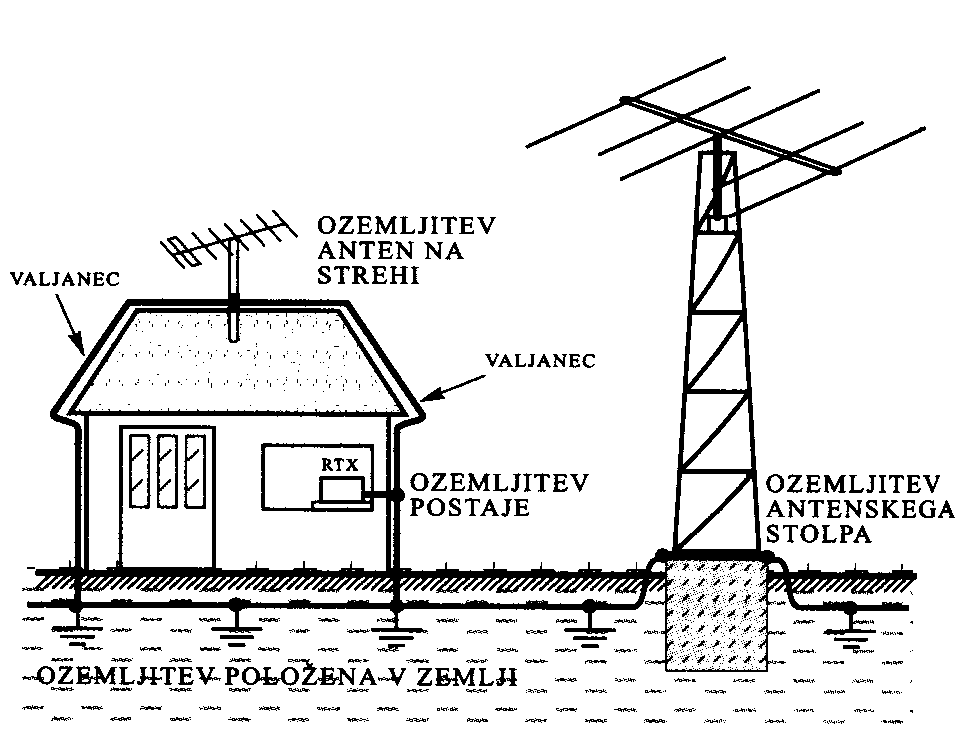 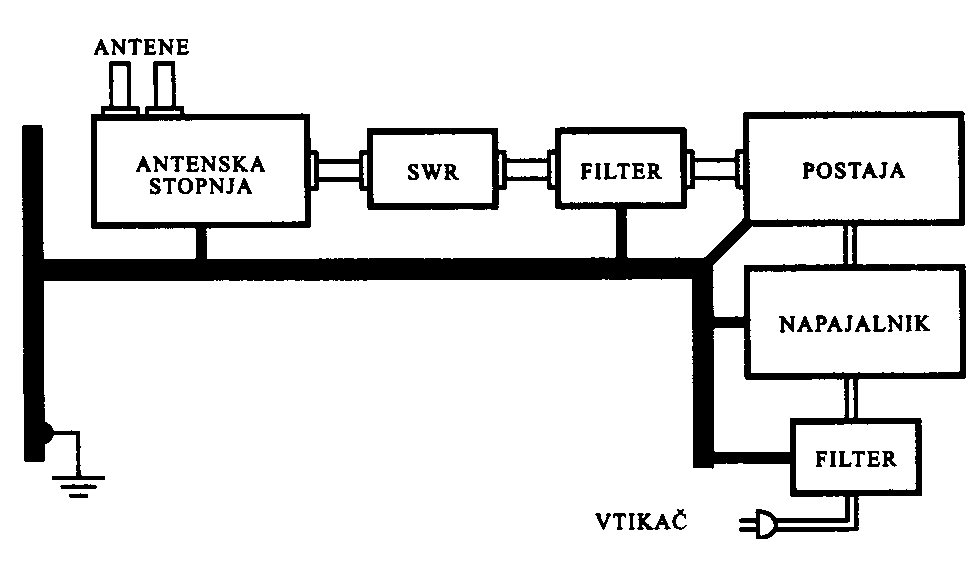 Ozemljitev objekta in antenskih instalacij
Ozemljitev radijske postaje
Dobra ozemljitev lahko zmanjša verjetnost nastanka motenj.
Viri
S59AR et al., Priročnik za radioamaterje, ZRS, Ljubljana, 2004
S53MV, Radiokomunikacije, Založba FE in FRI, Ljubljana, 2005
S53MV, Laboratorijske vaje iz radiokomunikacij, Založba FE in FRI, Ljubljana, 2000
S53MV, Sevanje in razširjanje, Laboratorijske vaje, Založba FE in FRI, Ljubljana, 1998
5.	S53MV, Intermodulacijsko popačenje, CQ ZRS, št. 4, 1993,
The ARRL Handbook for radio amateurs, ARRL, Newington, ZDA, 2001
S51BW et al., Izpitna vprašanja za radioamaterje operaterje “A” razreda, ZRS, 2007
Medmrežje